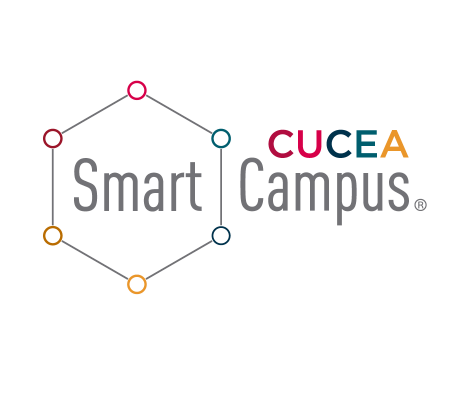 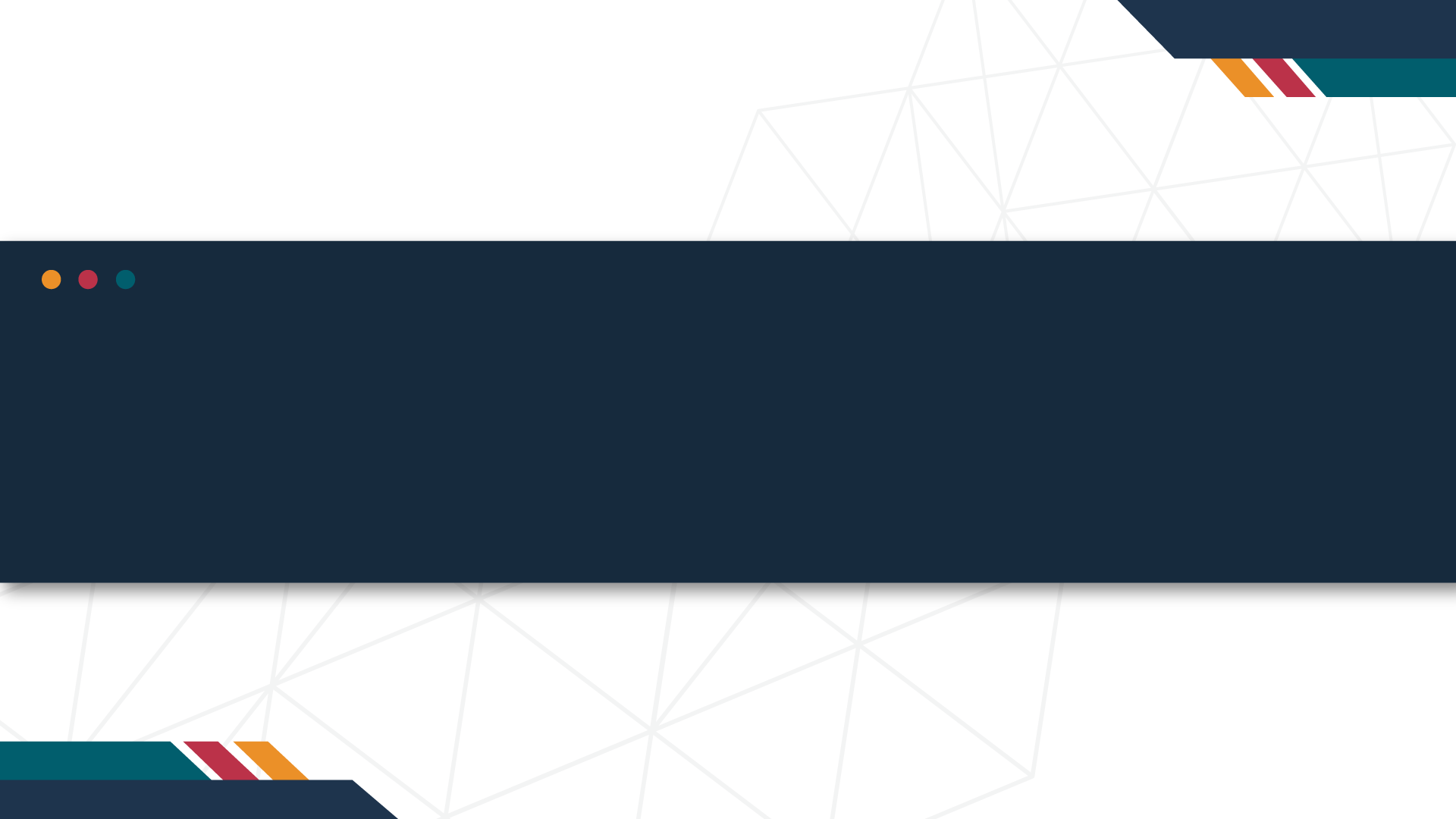 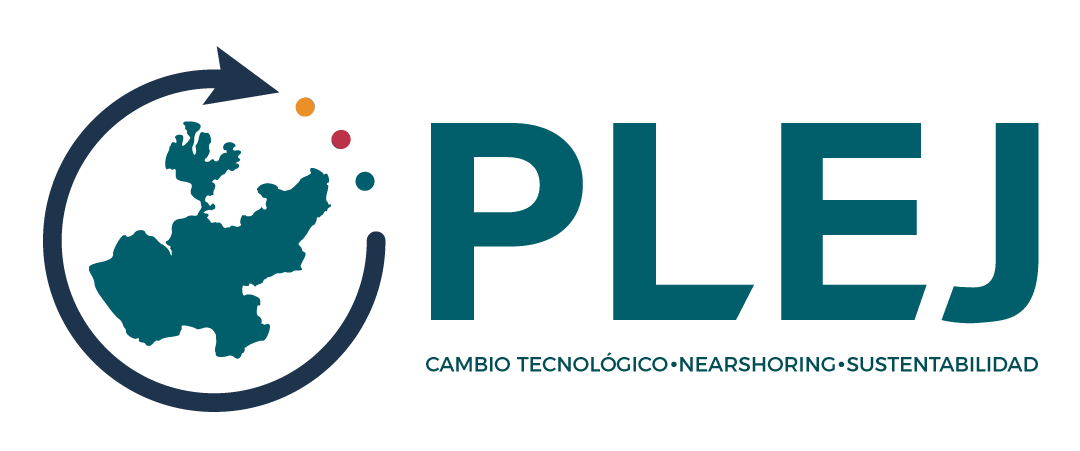 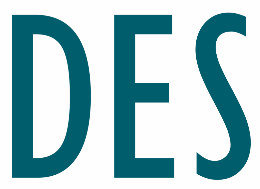 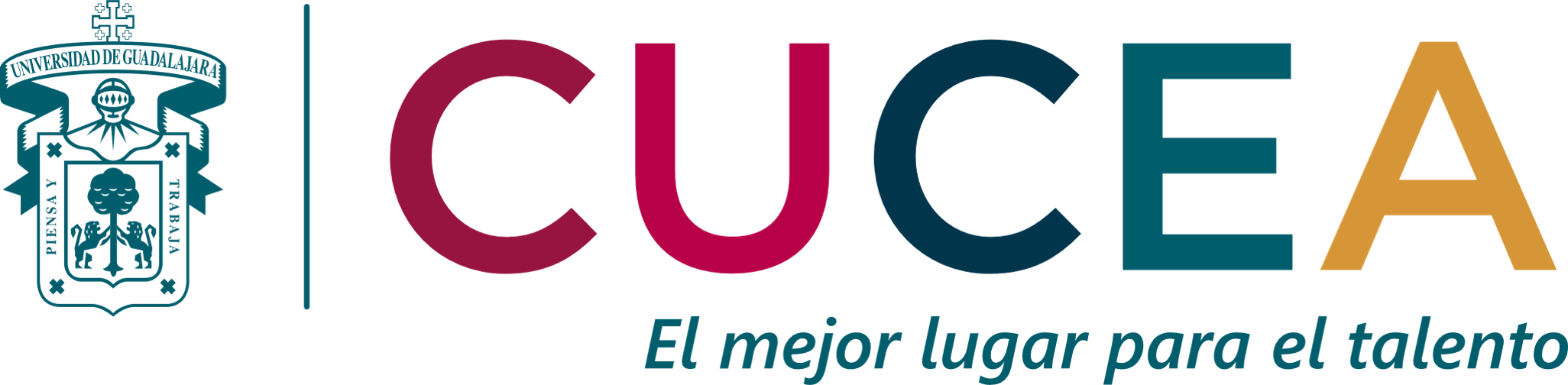 Recomendaciones: 
Buen Fin 2024
Elaborado por: 
Dra. Diana Lizette Becerra Peña
13 de noviembre de 2024
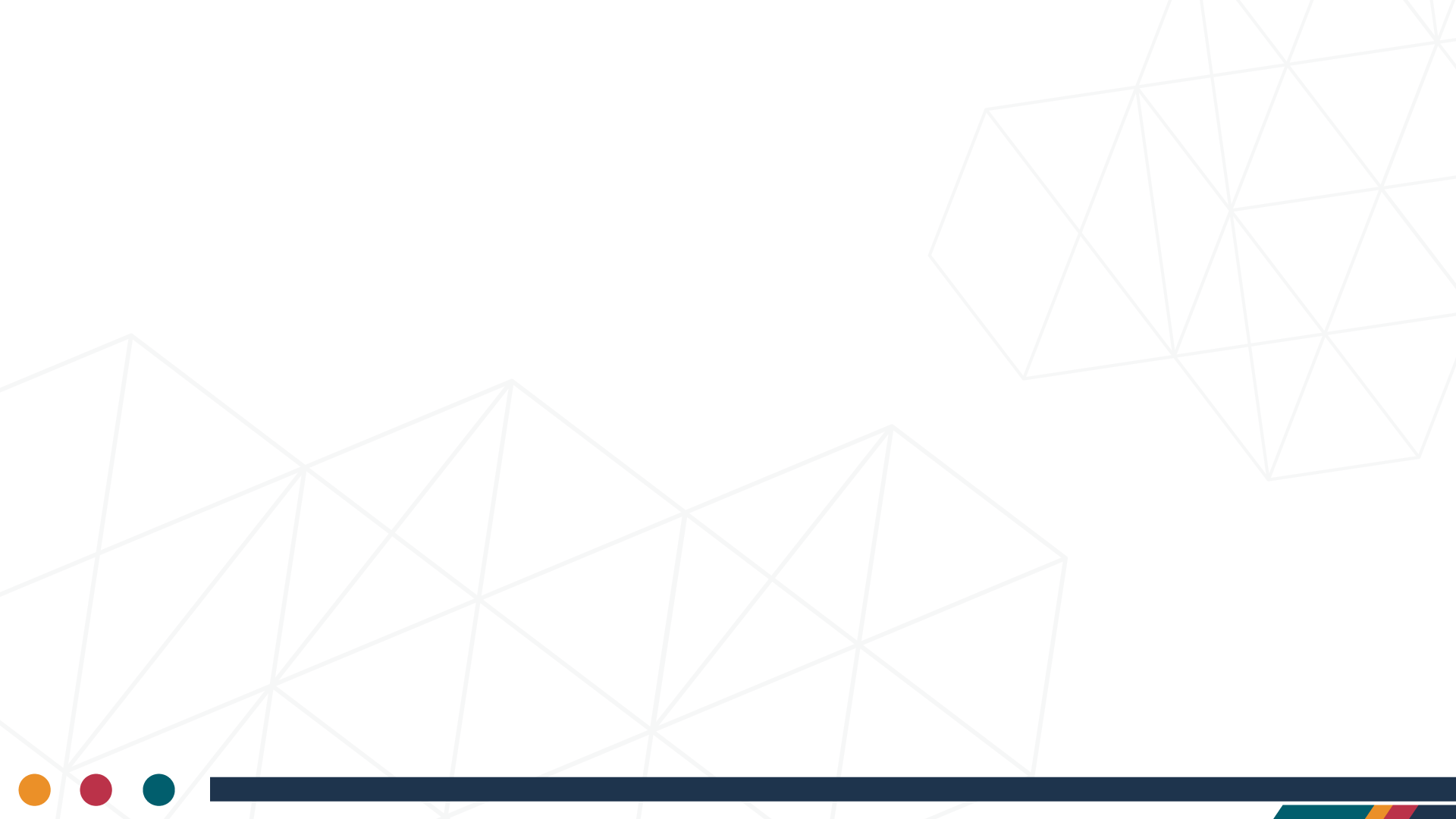 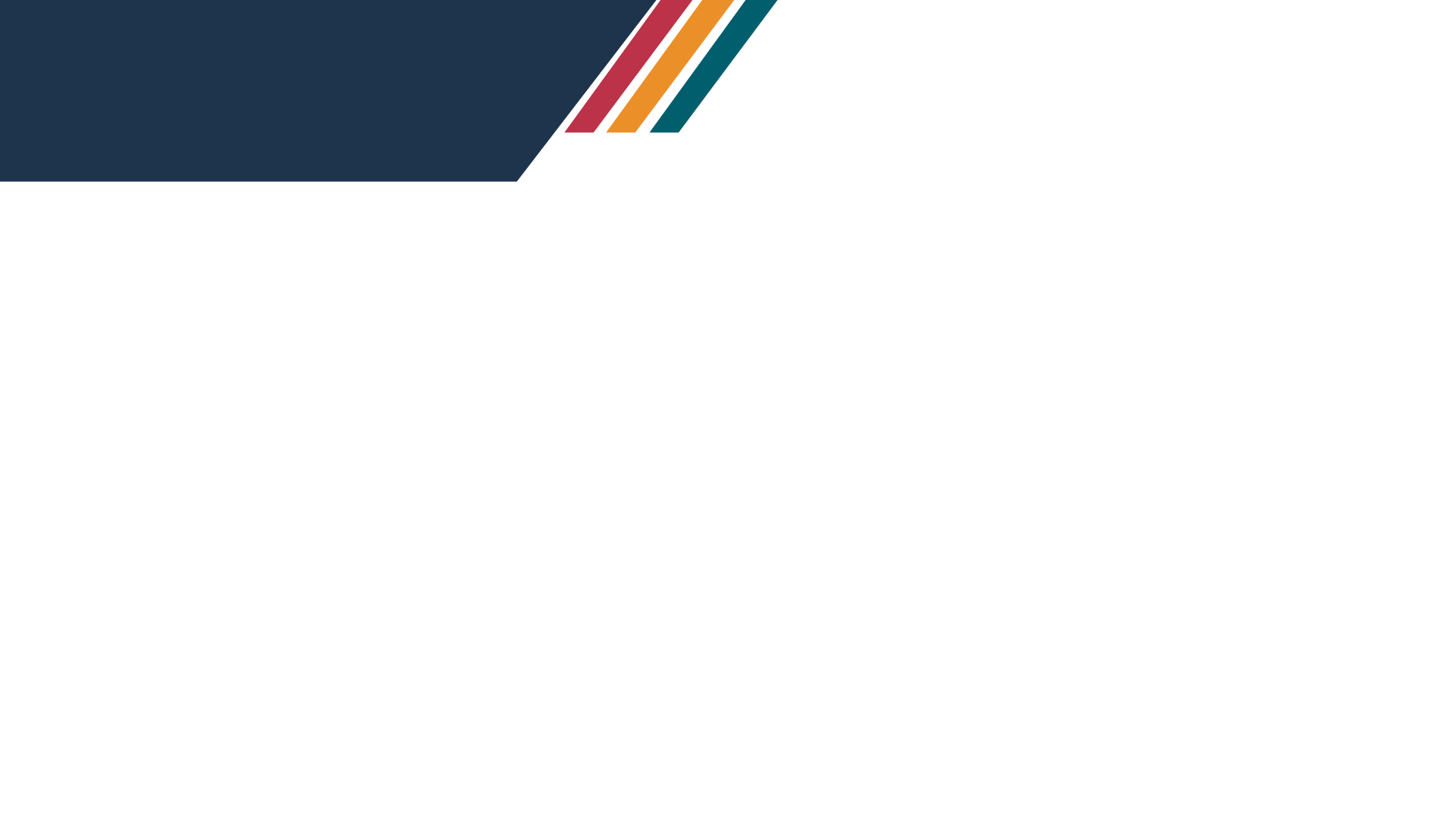 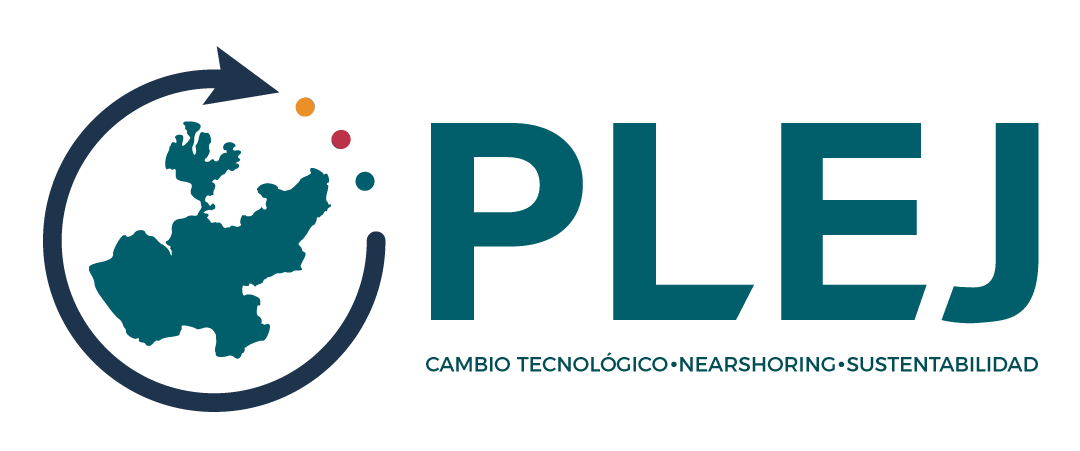 El Buen Fin
Fomenta el comercio y la generación de ofertas por parte de los comercios afiliados: 14ª edición del 15 al 18 de noviembre de 2024.

A nivel nacional, desde su primera edición en 2011 al 2023:
Crecimiento constante de 39 mil 800 millones de pesos a 151 mil millones de pesos (379%).
Crecimiento de 40 mil a 176 mil establecimientos.
Con alrededor de 27 millones de compradores diarios. 

A nivel Jalisco de 2011 a 2023:
Derrama económica de mil 698 millones de pesos a 5 mil 549 millones de pesos (327%)
Título
Elaborado por:
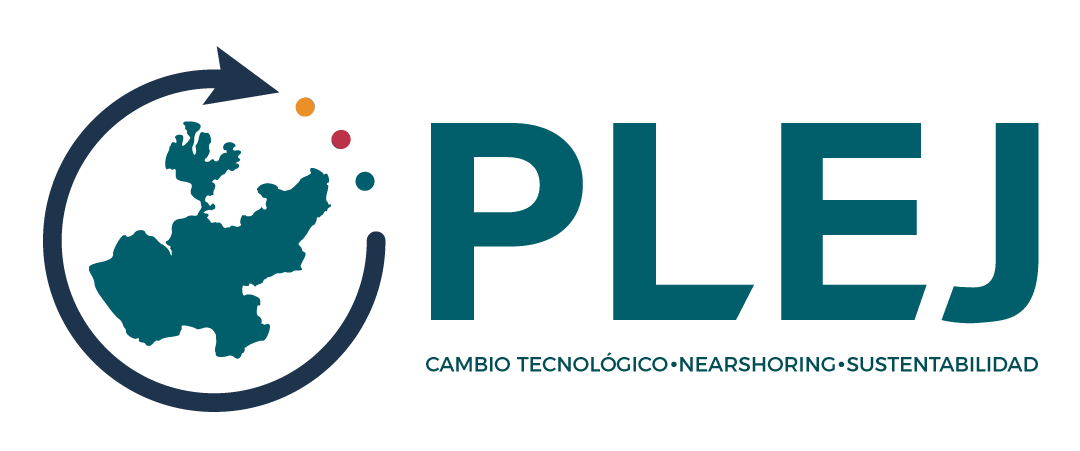 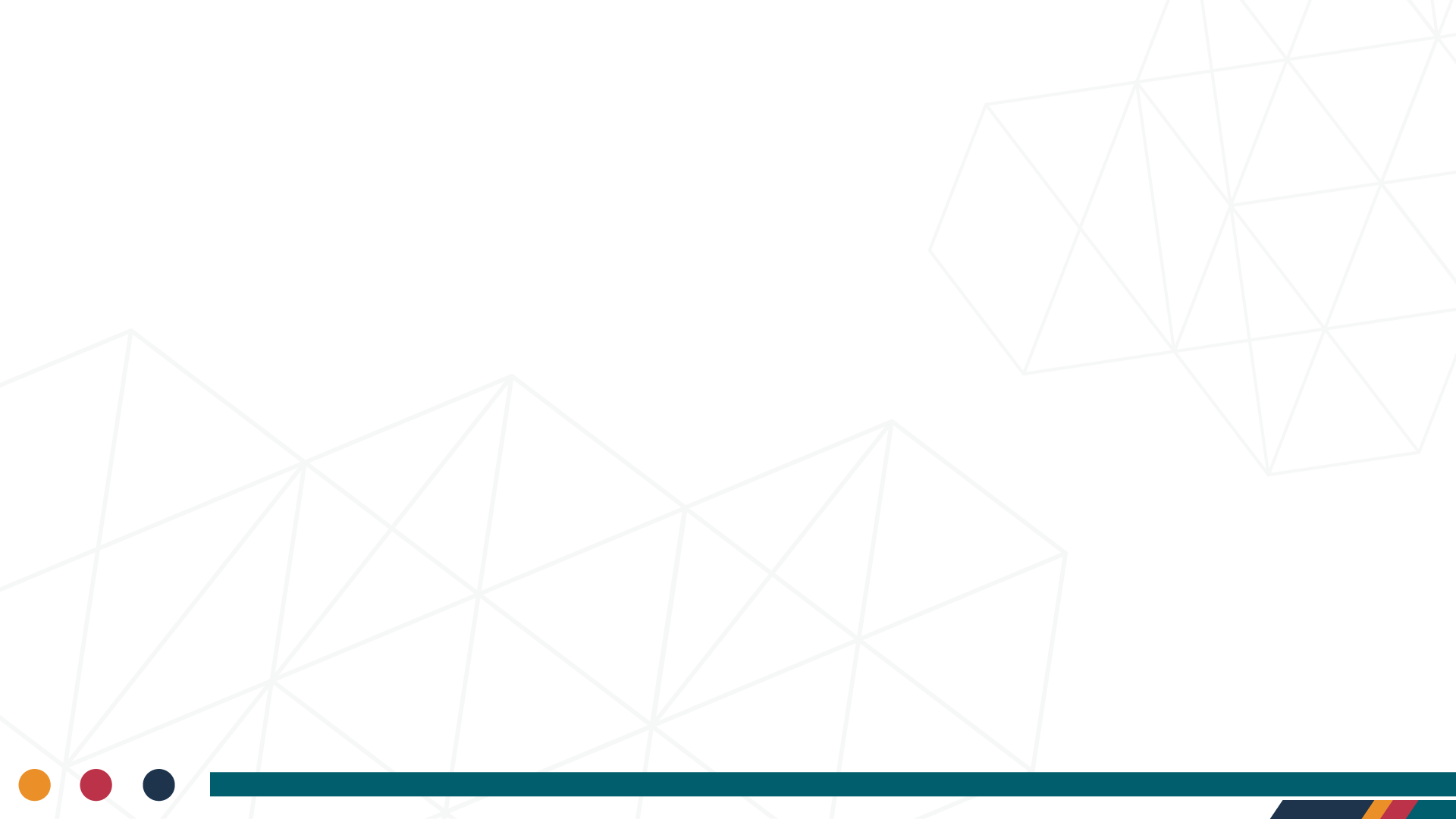 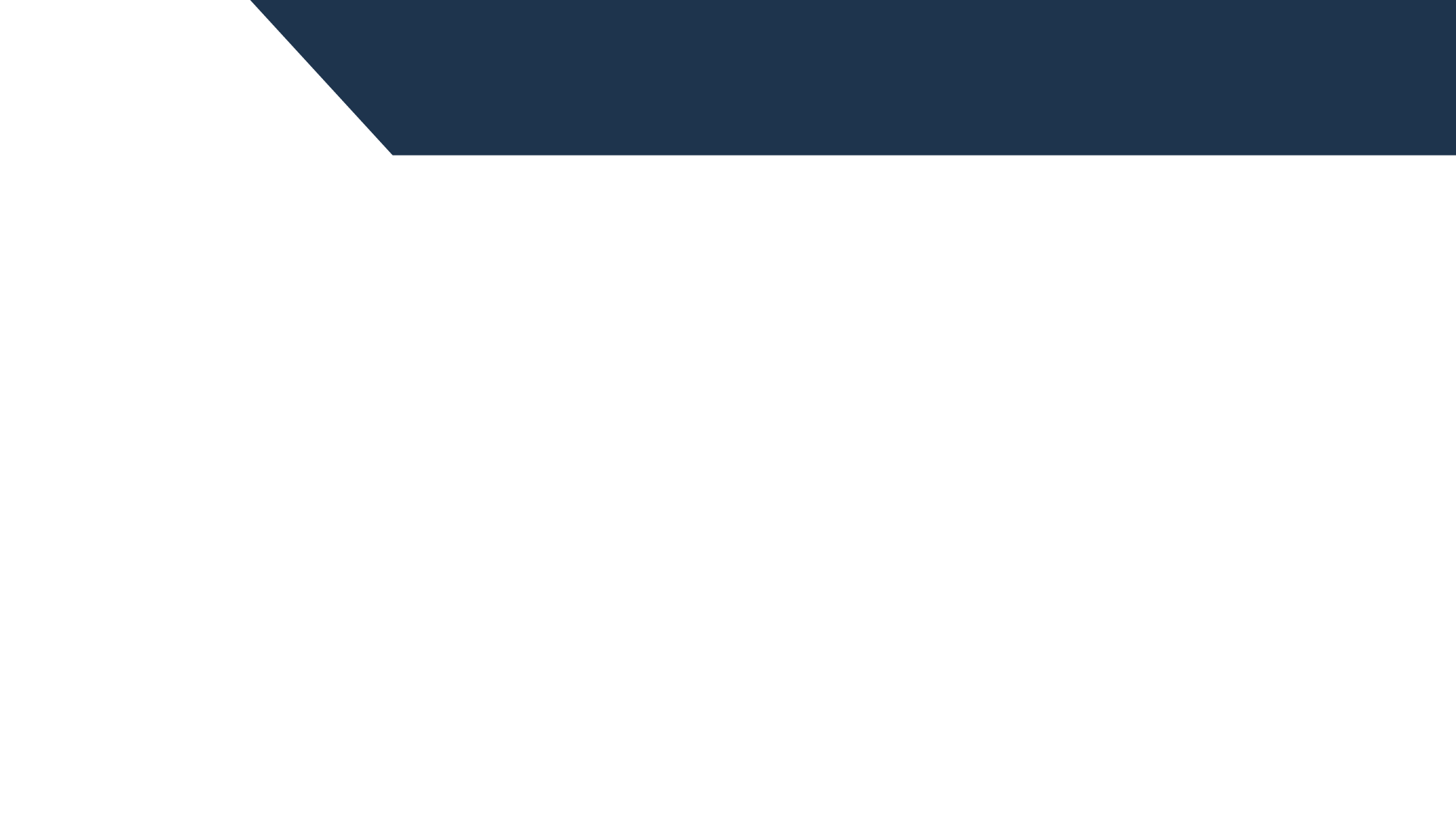 Recomendaciones
Título
Elaborado por:
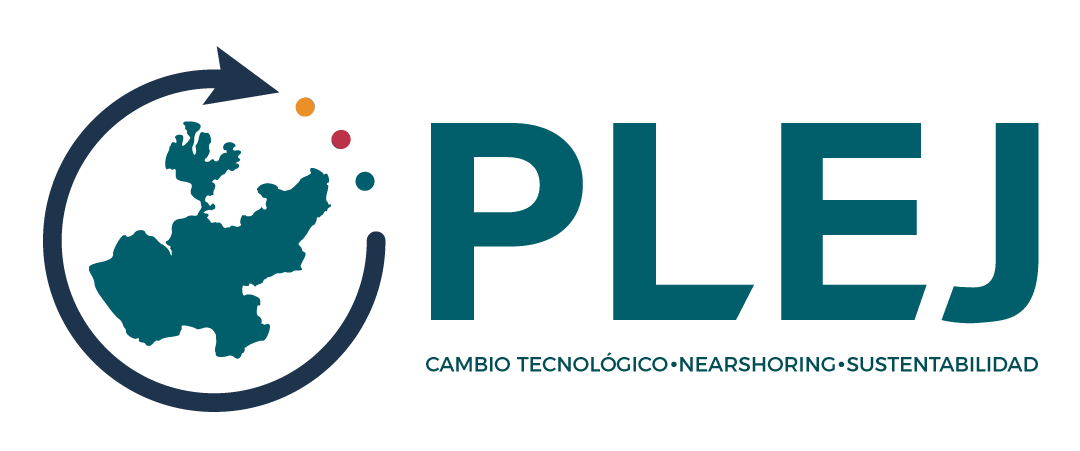 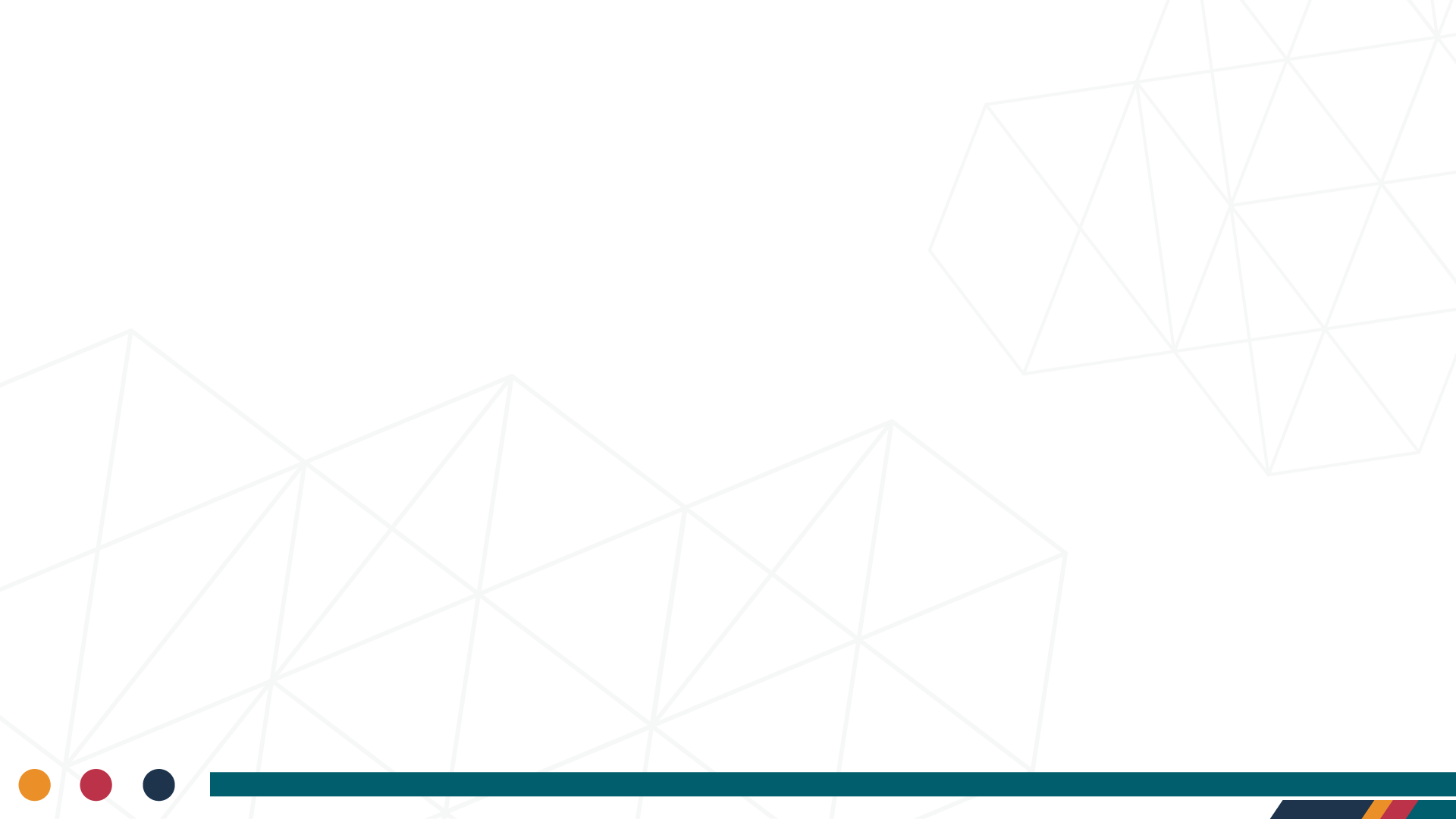 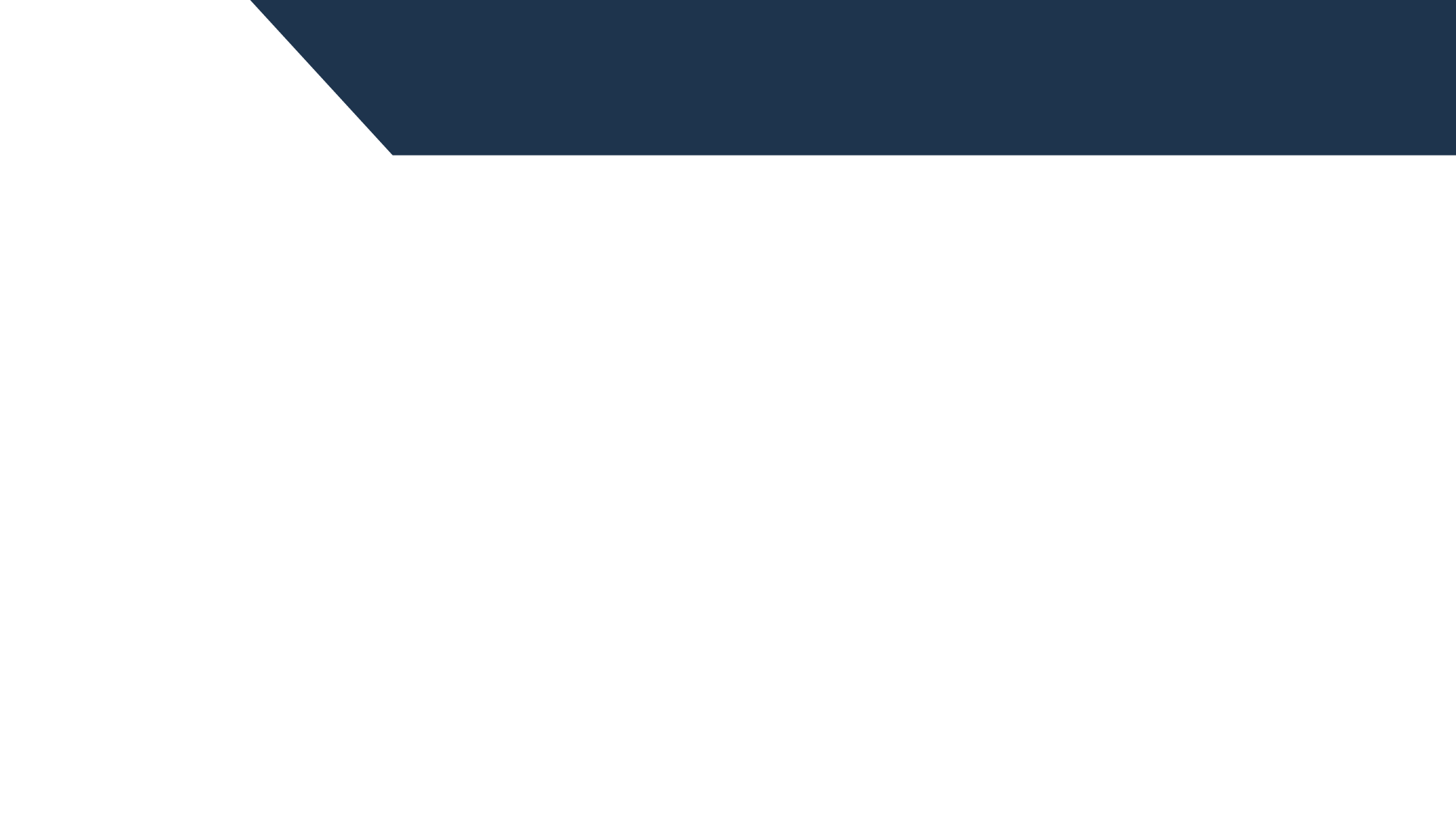 Si realizas compras vía web
Título
Elaborado por:
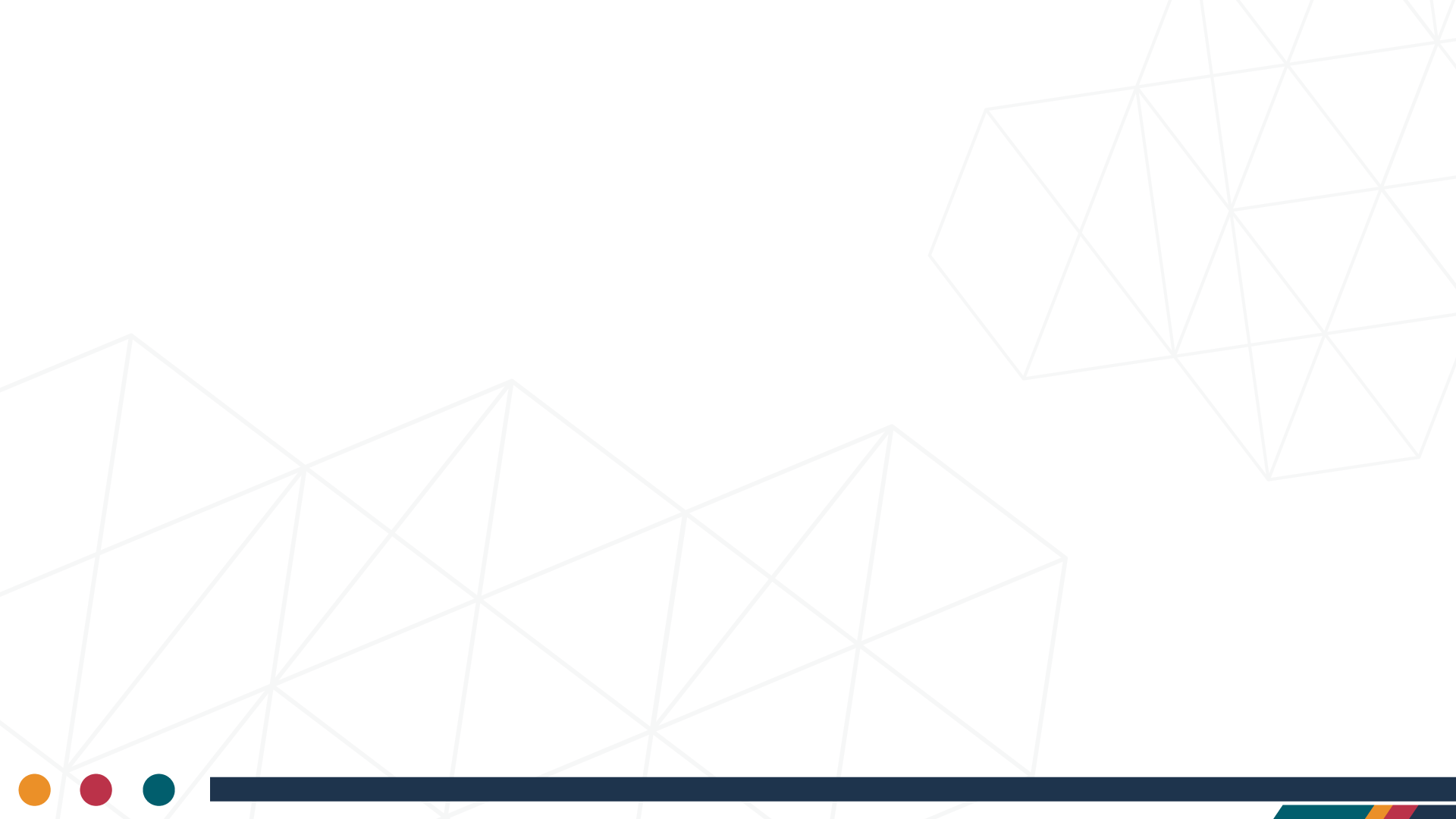 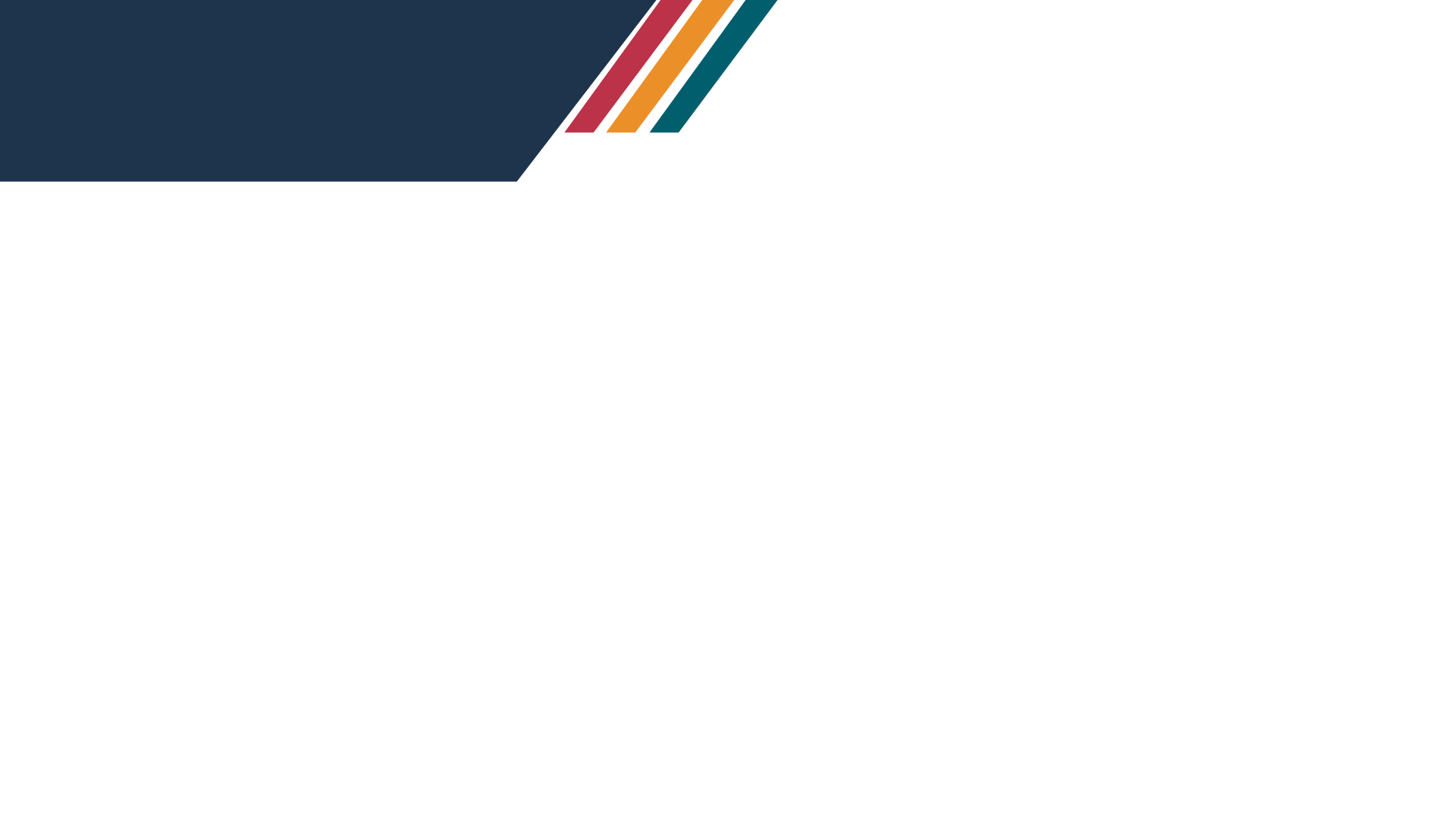 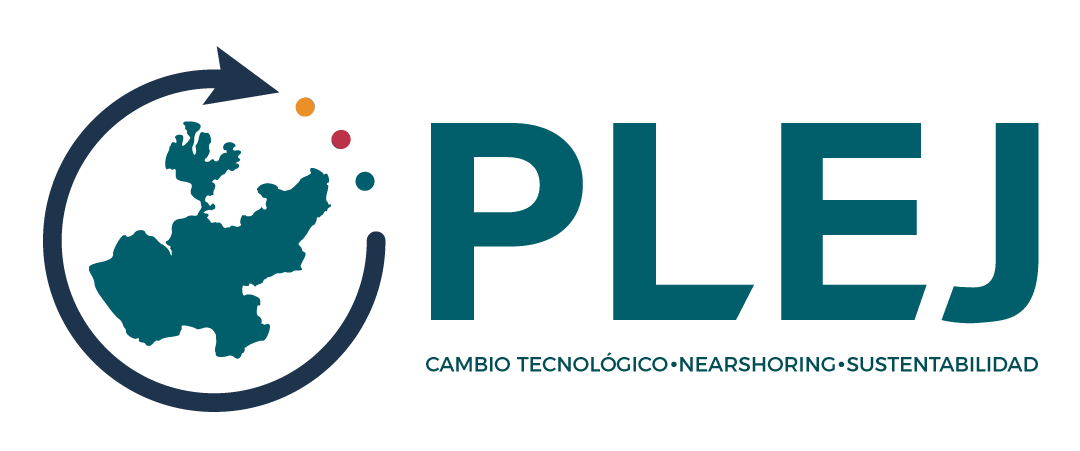 CFDI de compra
Seleccionar adecuadamente el tipo de bien o mercancía que se pretende deducir o del cual se quiere obtener un beneficio fiscal.

Obtener la factura (CFDI) que respalde nuestra compra.

Cumplir con requisitos fiscales para que sea deducible. 

Personas físicas, deducciones personales (Art. 151 LISR), para aplicar en declaración del ejercicio 2024.

Pagar con medios electrónicos (transferencia, cheque, tarjeta de crédito o débito).
Título
Elaborado por:
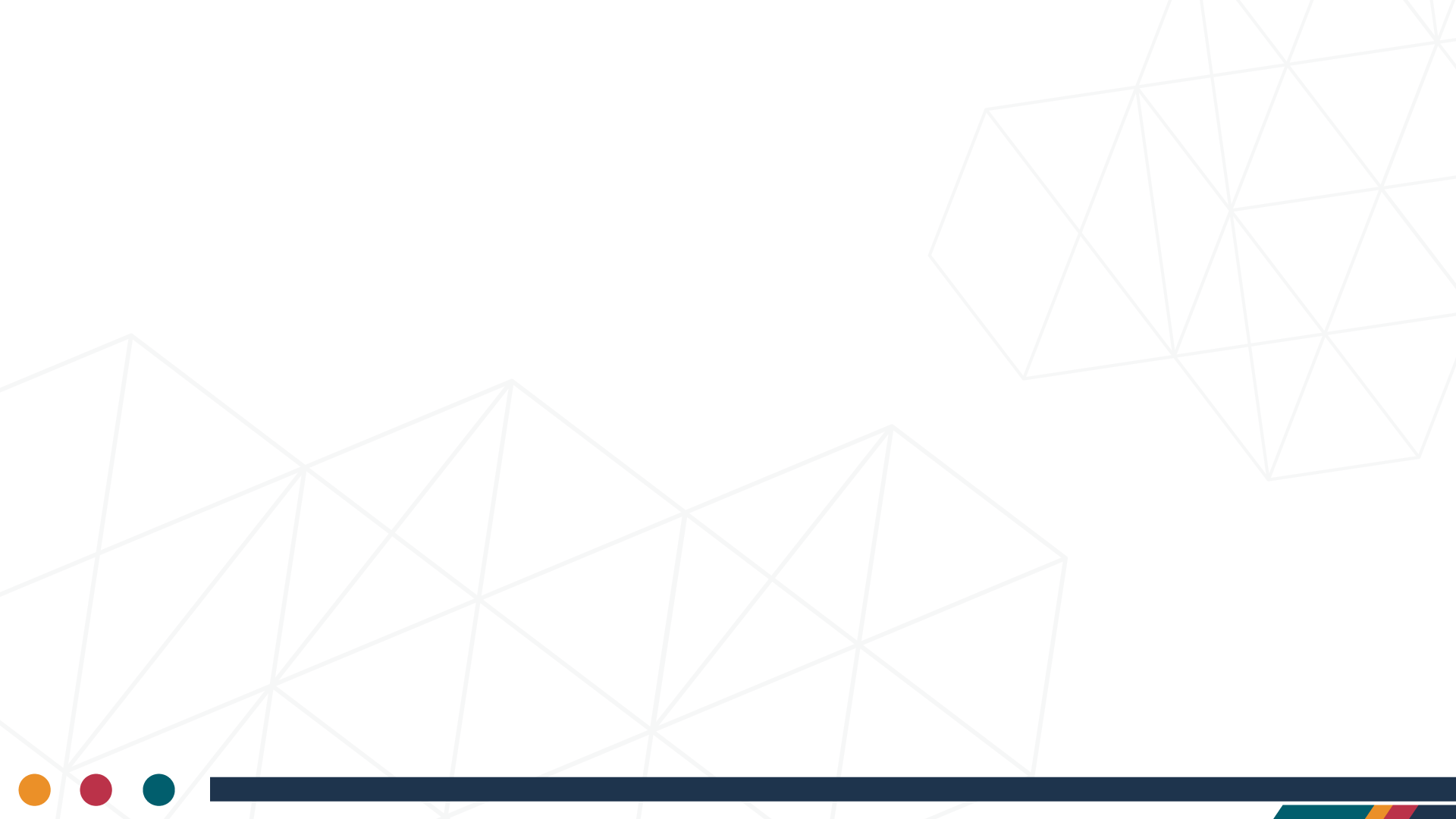 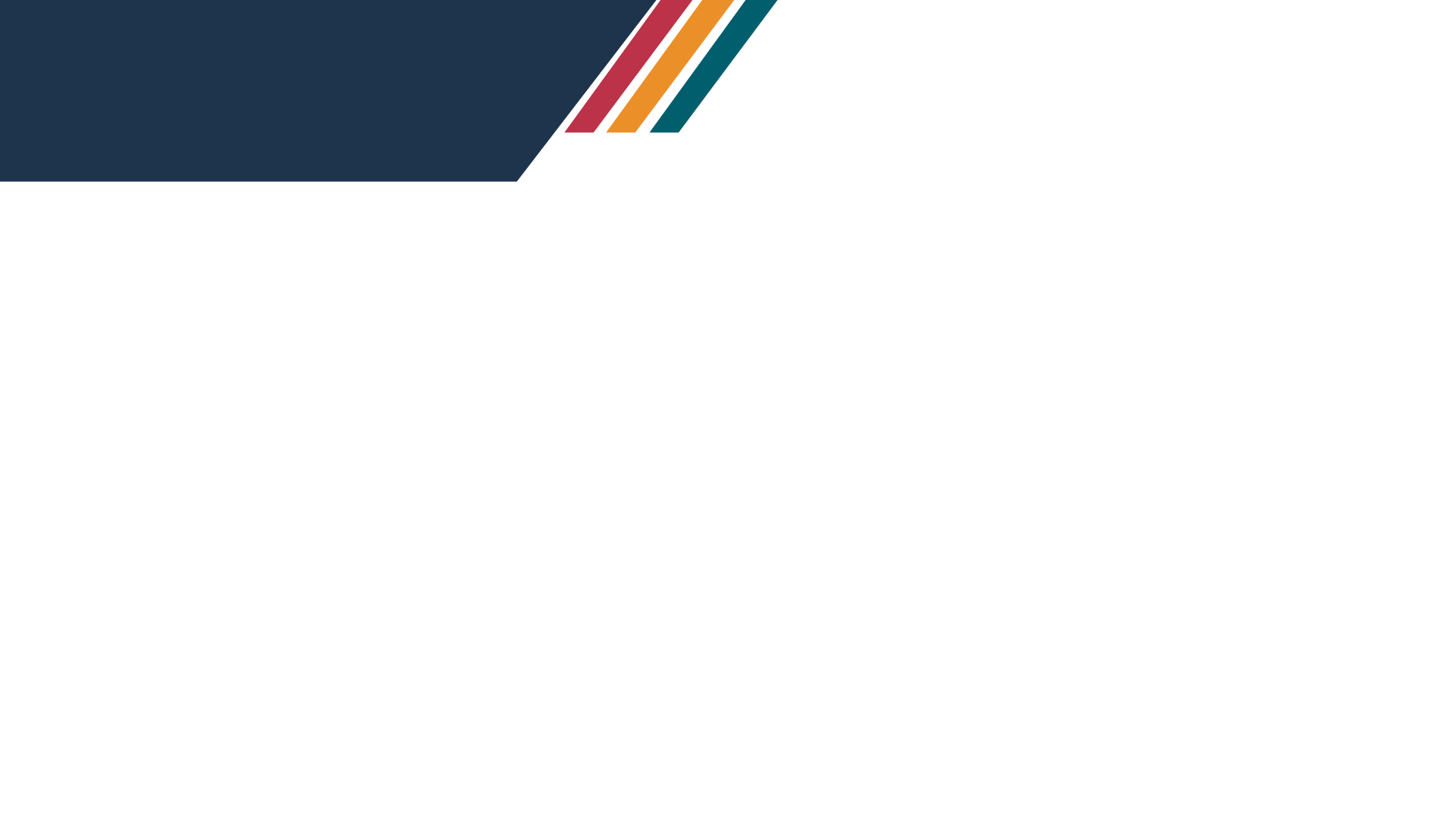 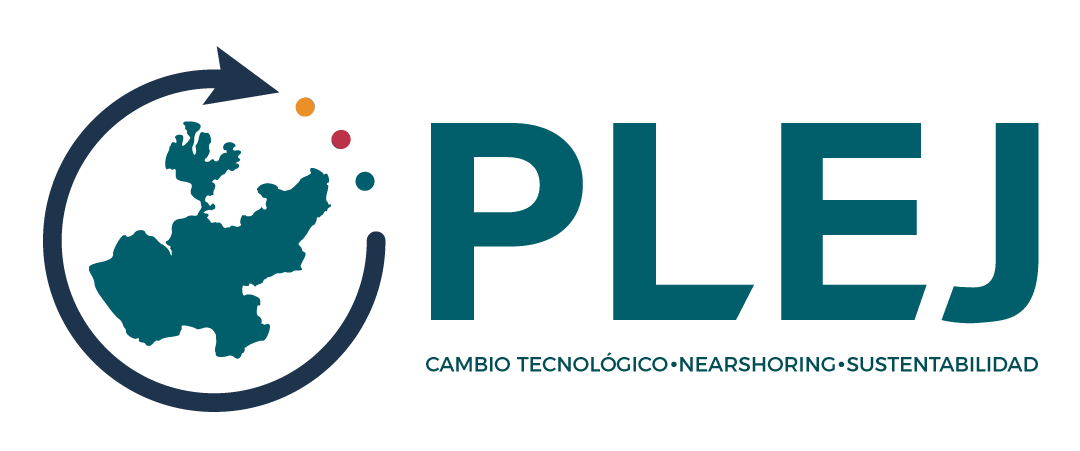 Requisitos fiscales
Uso de CFDI con claves específicas para la deducción personal

Forma de pago (PUE, Diferido o parcialidades)

Para facturar ya no es requisito presentar la CSF, solo se necesita proporcionar:
Nombre o razón social
RFC
Régimen fiscal
Código Postal
Uso de CFDI

Cuidar los precios publicados (incluyen IVA)
Ley Federal de Protección al Consumidor (Art.7bis)
Título
Elaborado por:
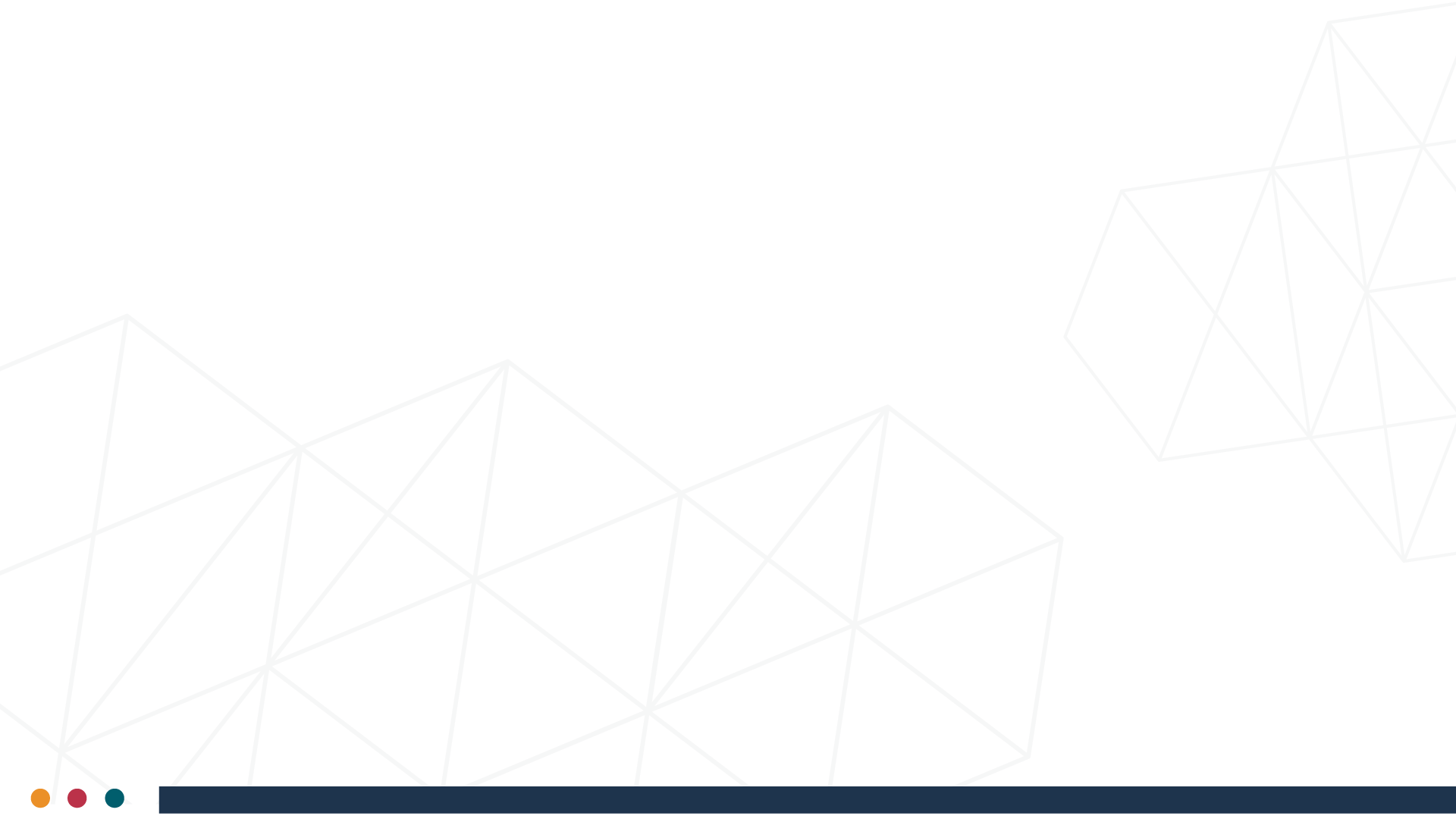 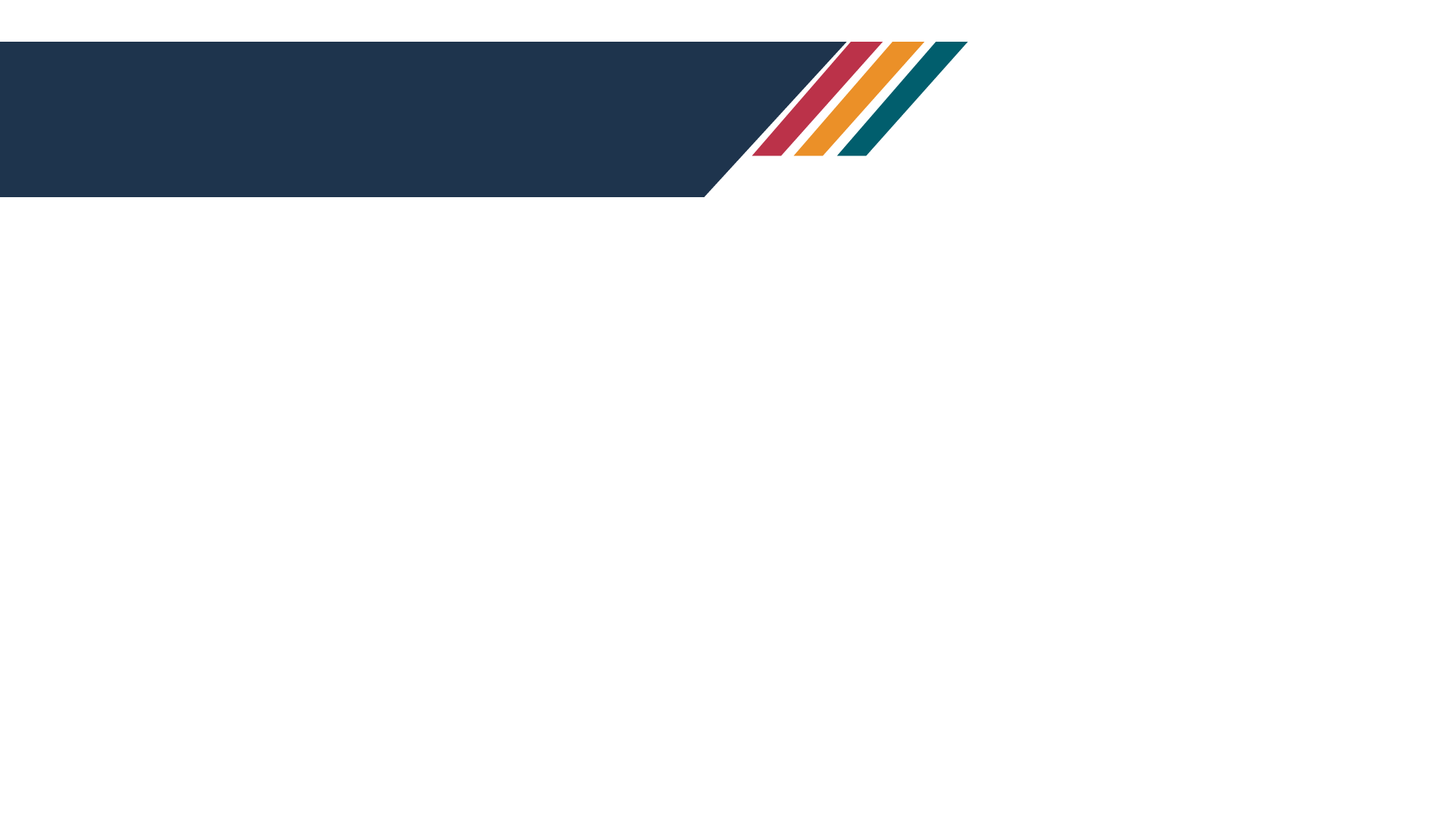 Sorteo SAT
Incentivo adicional para promover la inclusión financiera y el comercio formal: 
pago con tarjetas de crédito y débito.
Se realizará el 13 de diciembre de 2024.
Compras por $250 (mínimo).

La lista de ganadores será publicada en www.gob.mx/sorteoelbuenfin a partir del 16 de diciembre de 2024.
Premio mayor de 250 mil pesos o uno de los 321,260 premios que van desde 500 hasta 20 mil pesos, equivalente a una bolsa de 400 millones de pesos.

Para consultar los establecimientos participantes, visitar www.elbuenfin.org
Título
Elaborado por:
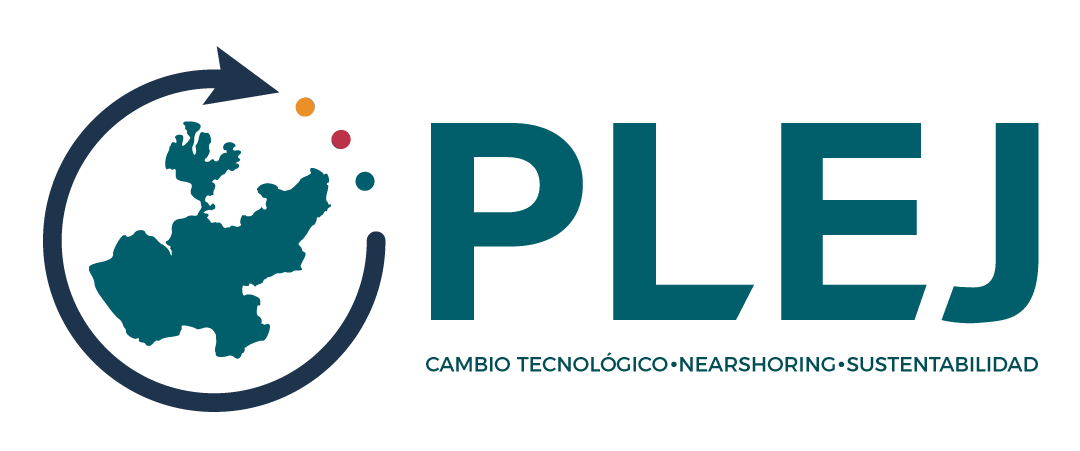 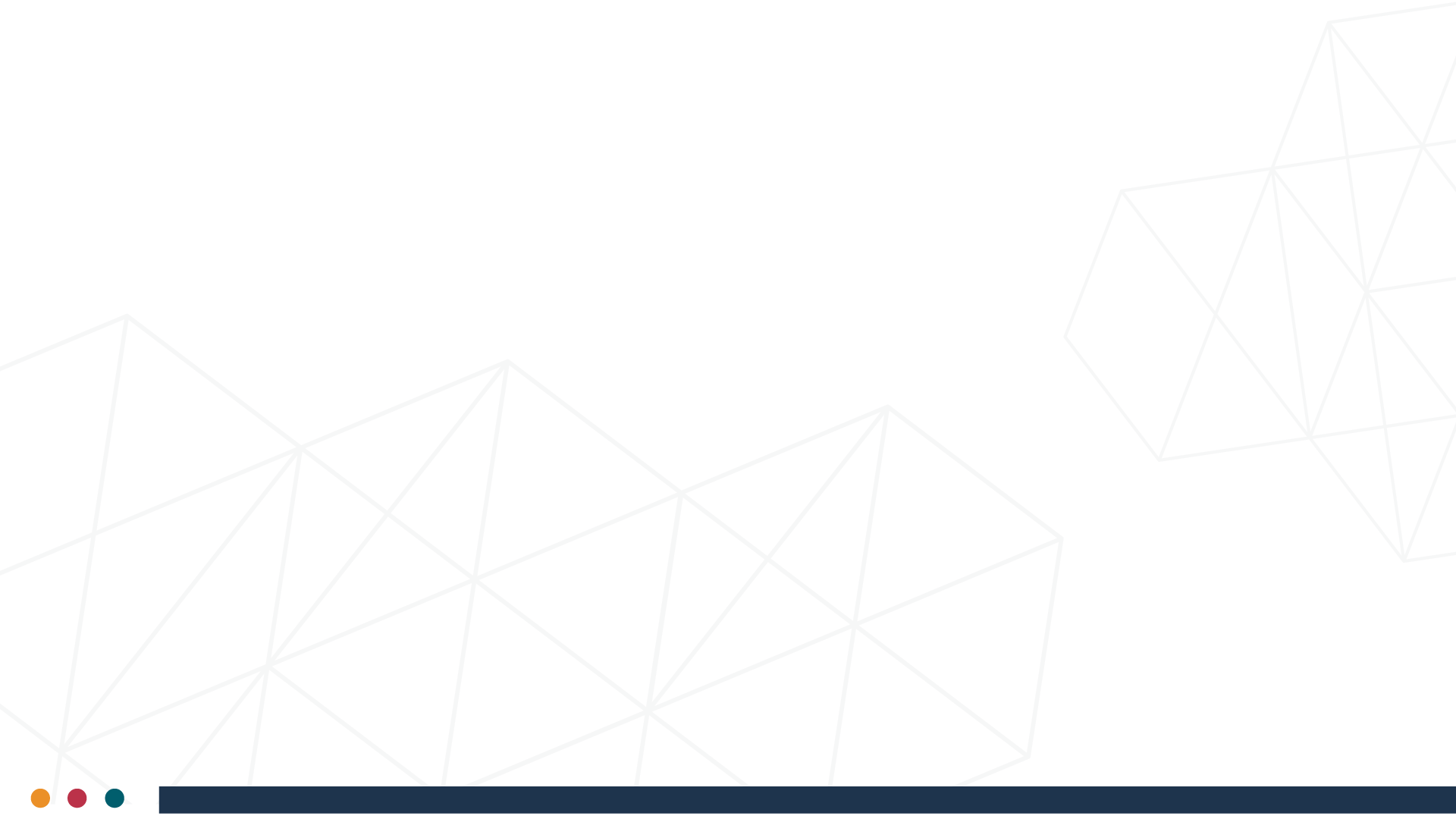 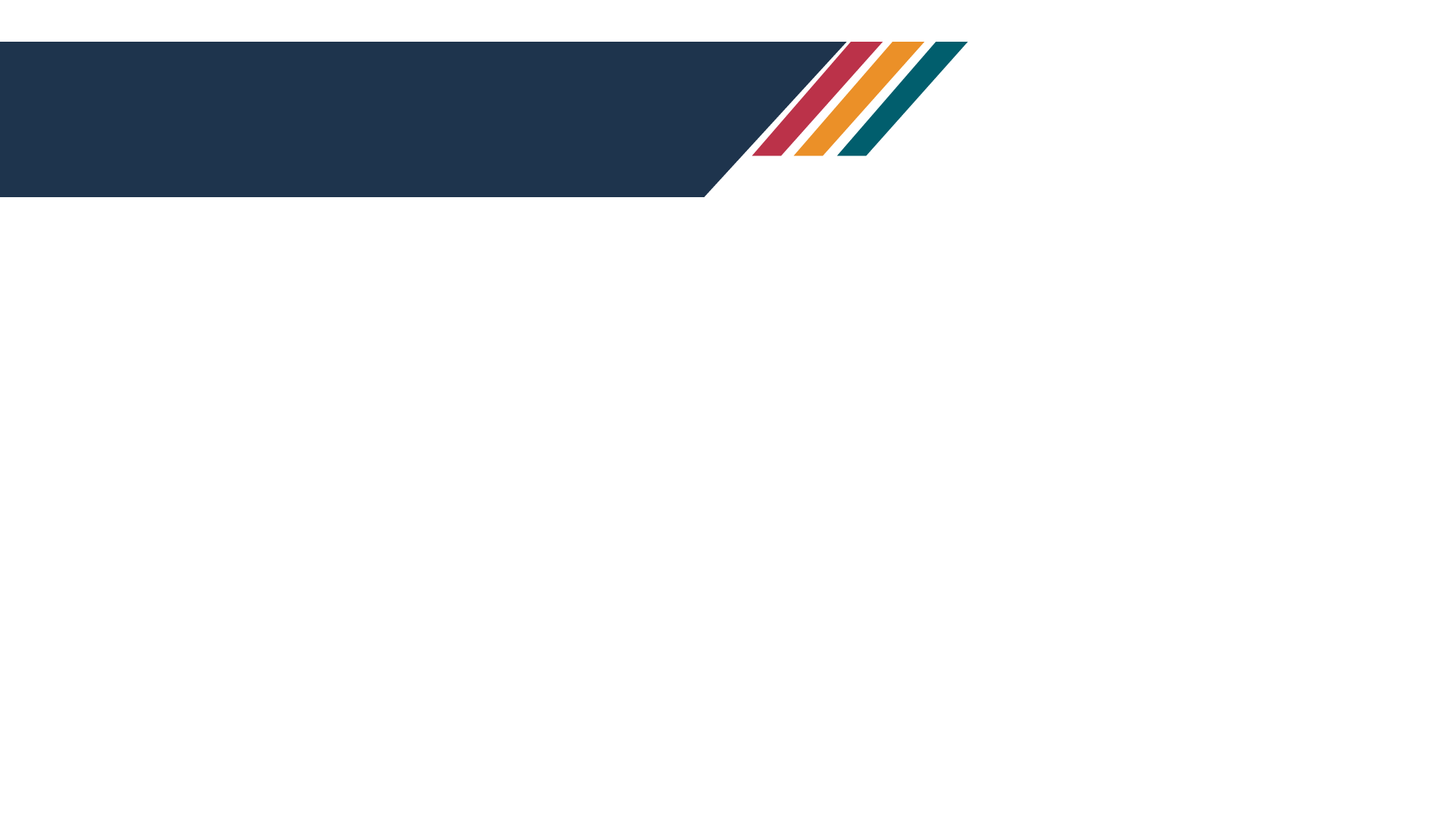 Productos más comprados
Moda (Ropa y calzado)
Dispositivos celulares, computadoras
Audio, televisión y video
Viajes y transporte
Electrodomésticos pequeños
Electrodomésticos grandes y línea blanca
Muebles y decoración 
Cuidado personal
Consolas de video juegos
Título
Elaborado por:
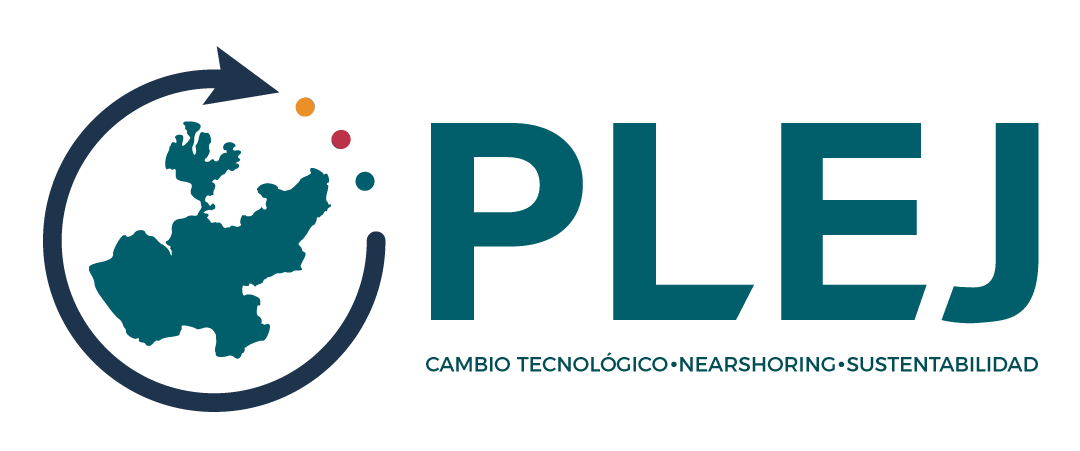 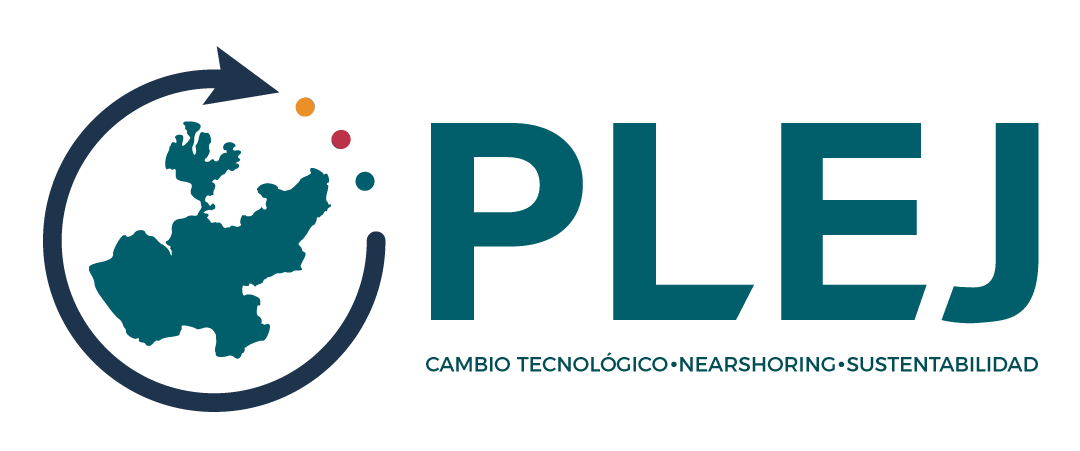 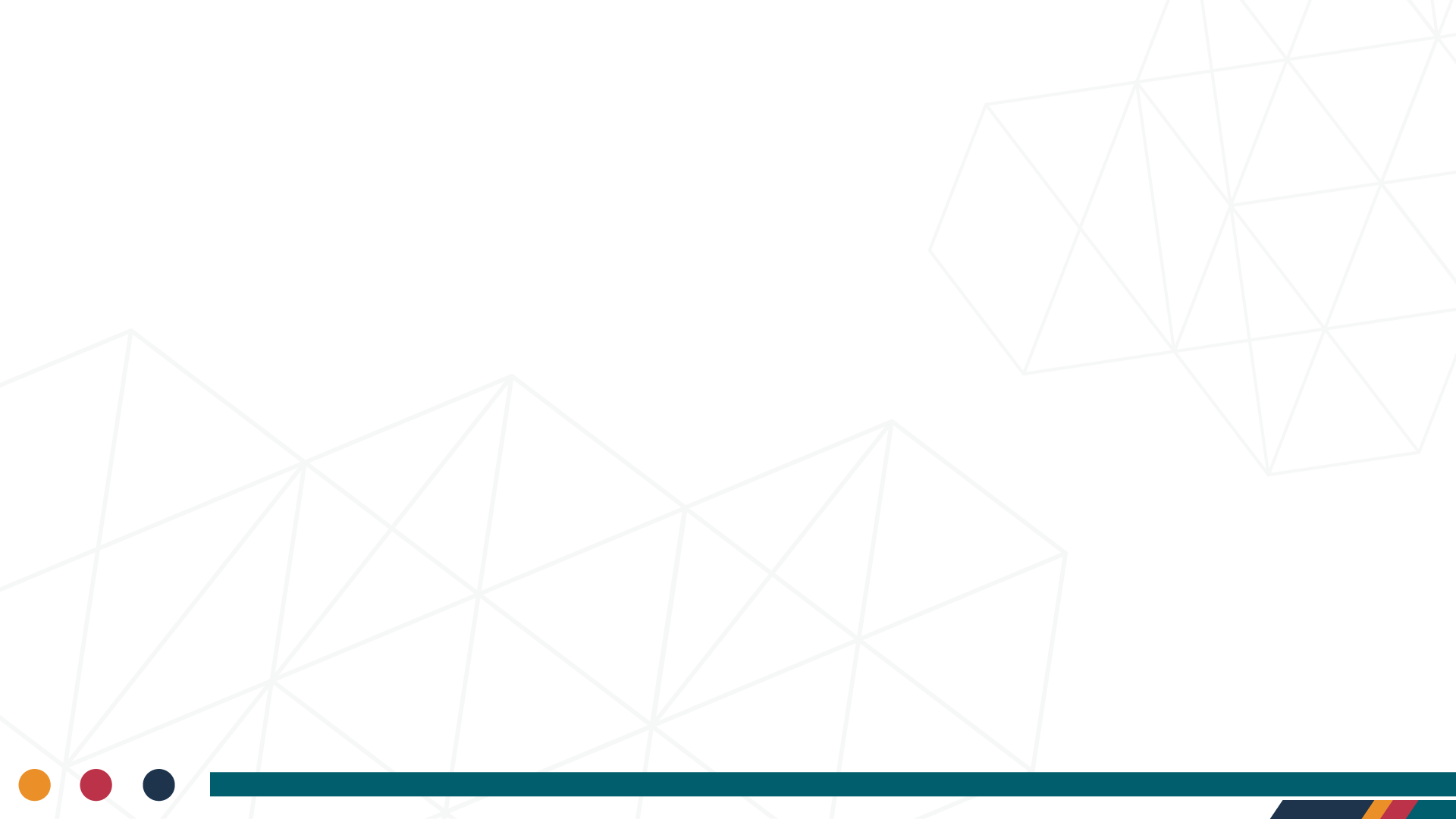 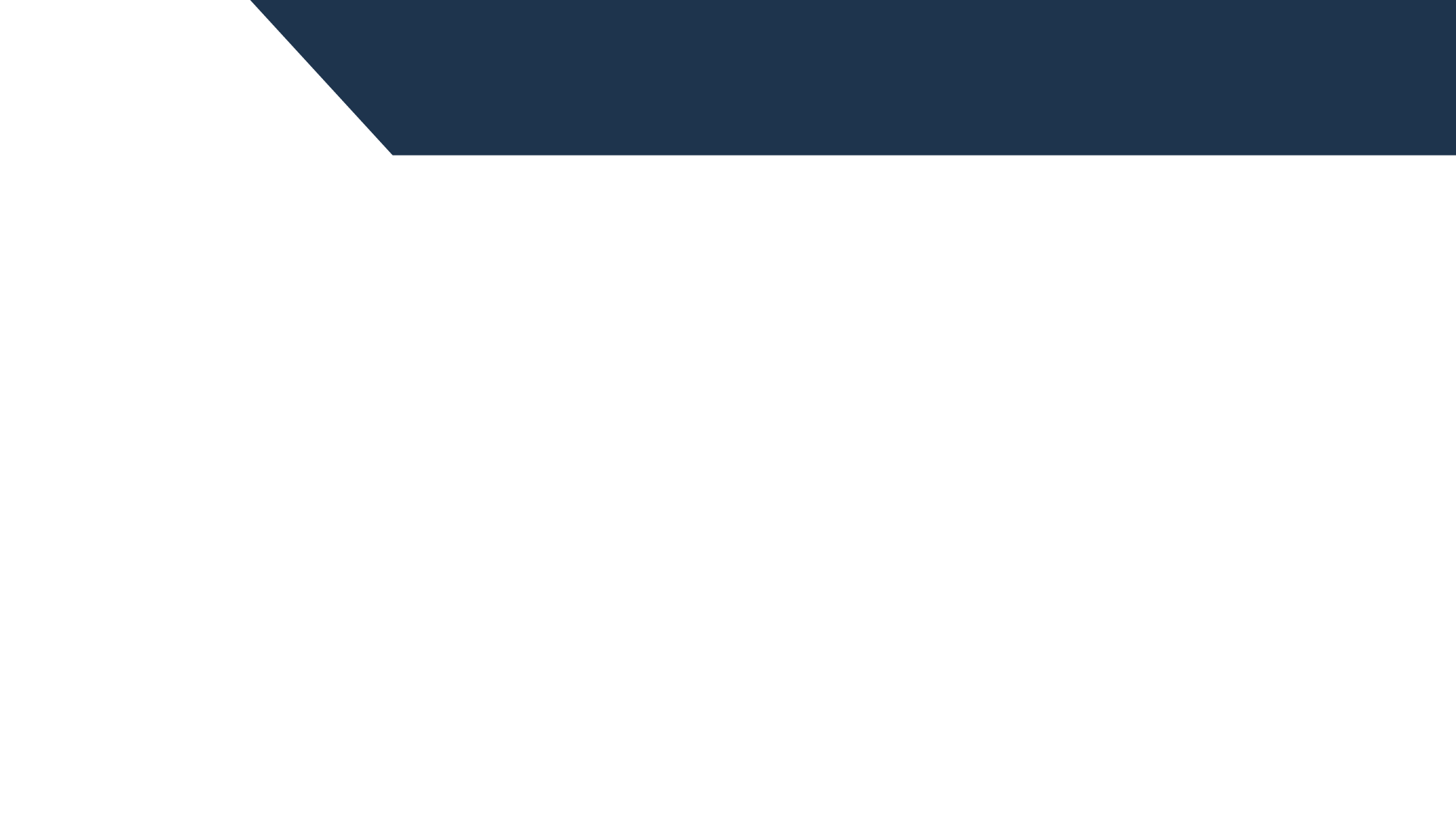 Denunciar prácticas indebidas
Procuraduría Federal del Consumidor (PROFECO)

Personalmente: Oficina de Defensa del Consumidor (Odeco) más cercana a tu domicilio.
Por teléfono de 9 a 21 horas del día, al Conciliaexprés 01 800 467 87 22
Servicio de Administración Tributaria (SAT)

Por correo electrónico: denuncias@sat.gob.mx
Por teléfono disponible las 24 horas del día, los 365 días del año al 55 8852 2222
Título
Elaborado por:
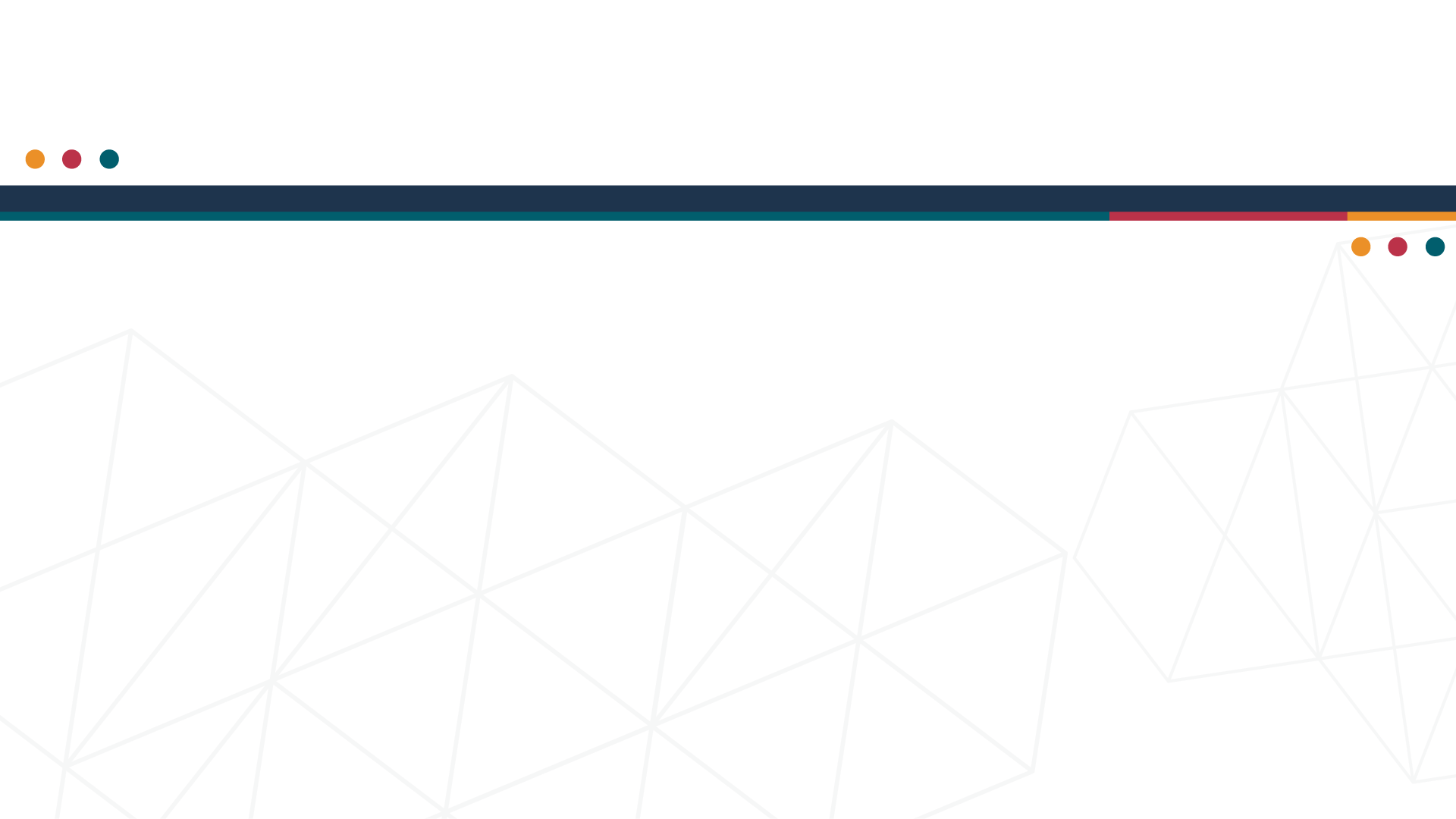 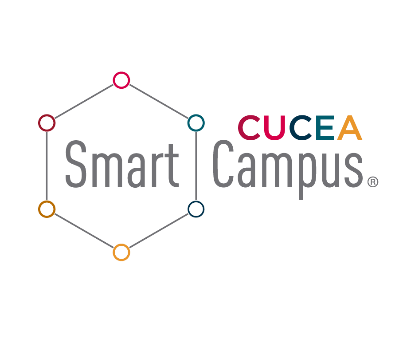 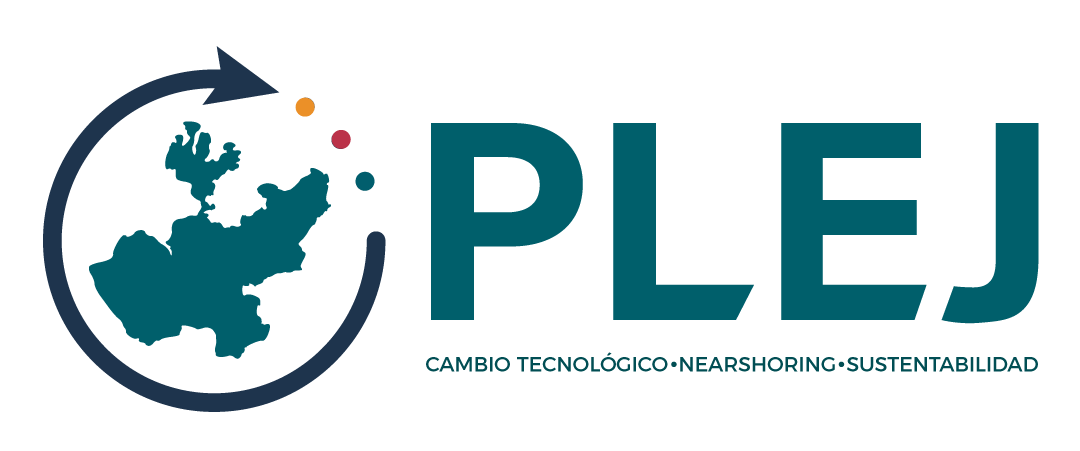 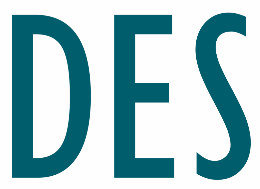 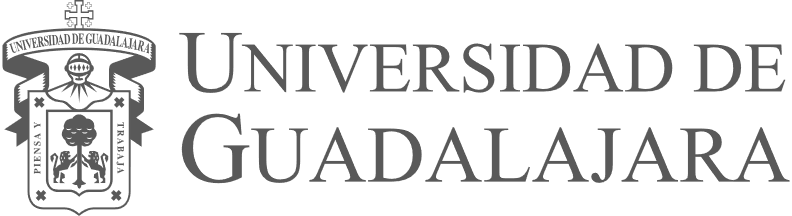 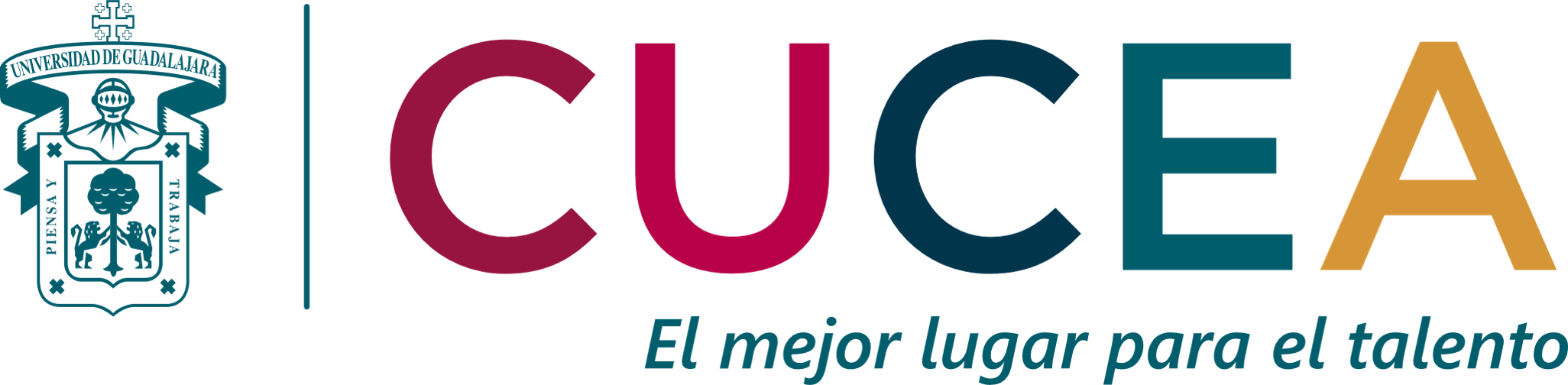 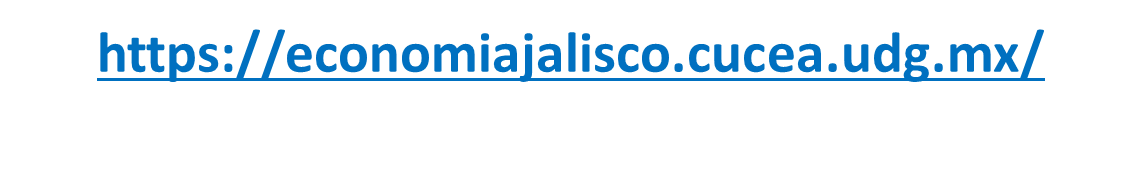 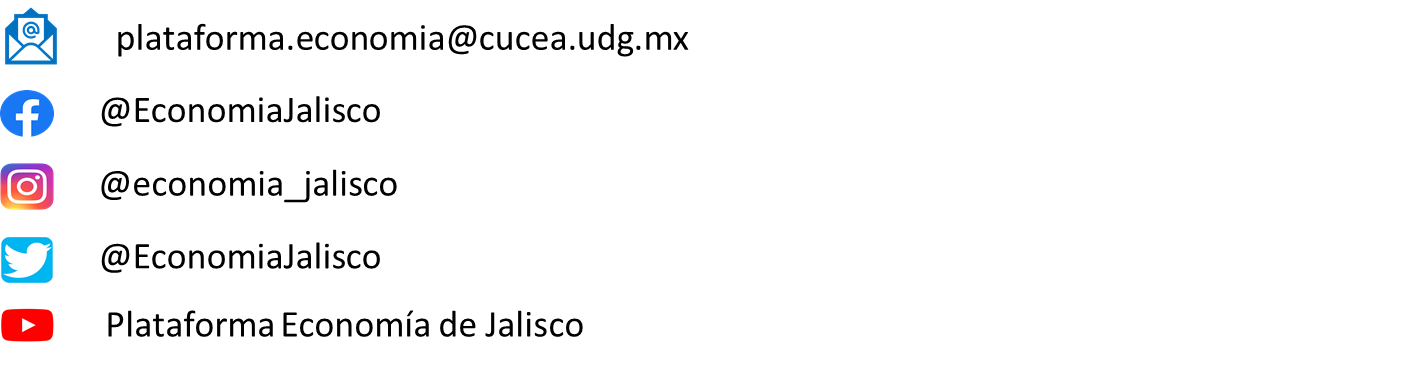 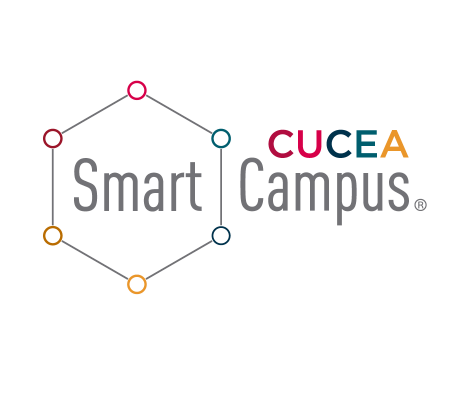 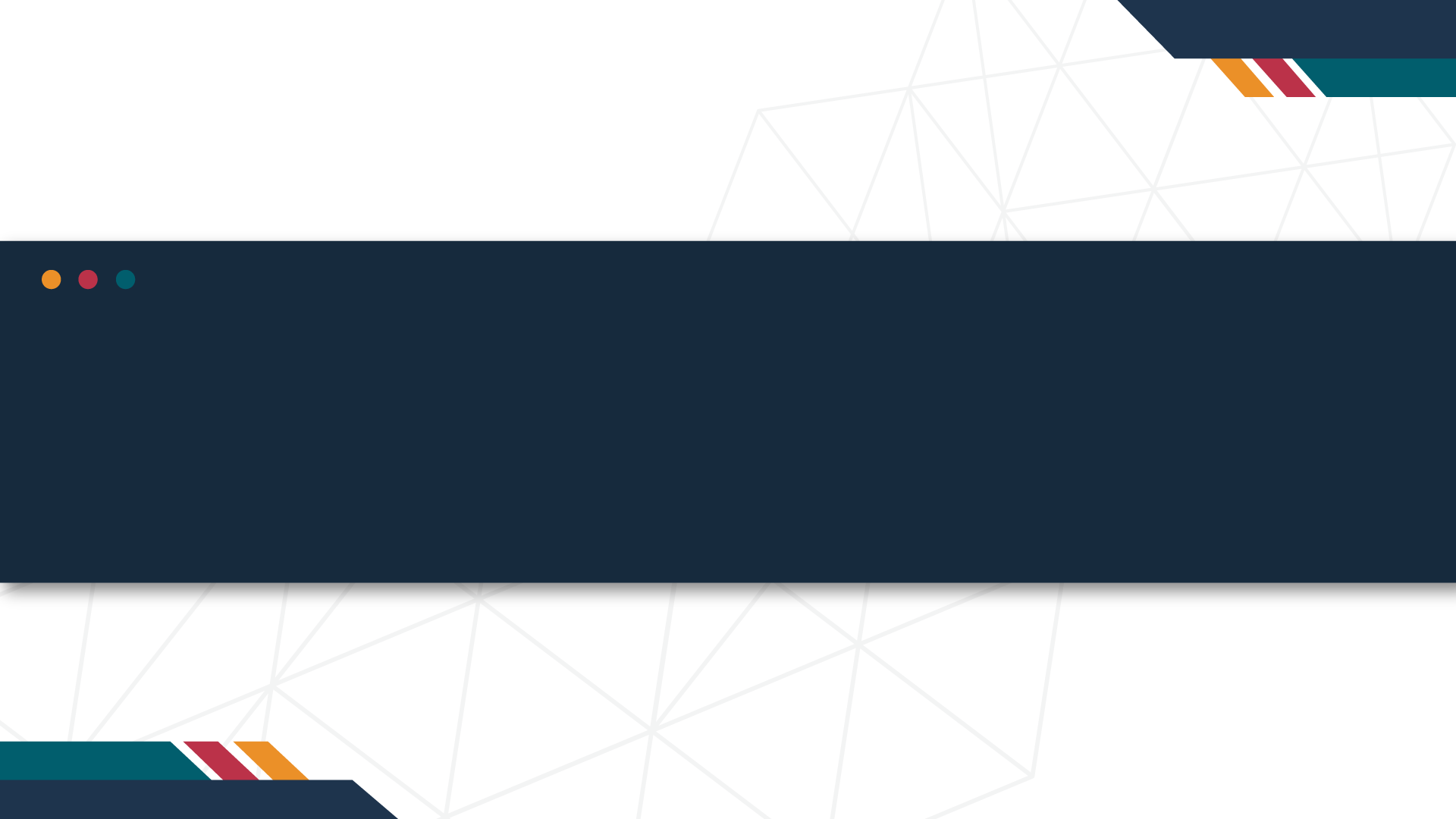 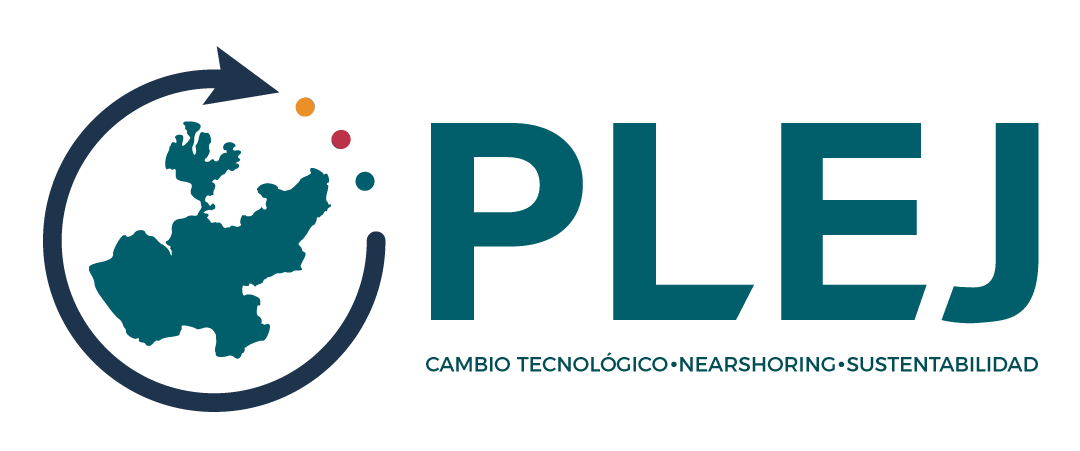 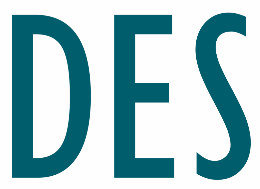 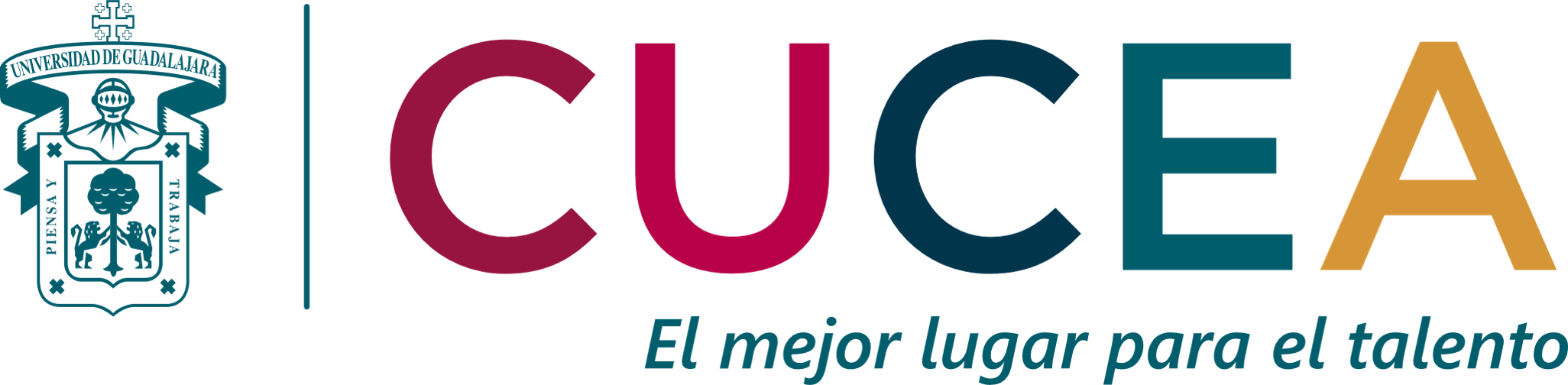 Montos operados con tarjeta 
en “el buen fin”
Elaborado por: 
Dr. Moisés Alejandro Alarcón Osuna
13 de noviembre de 2024
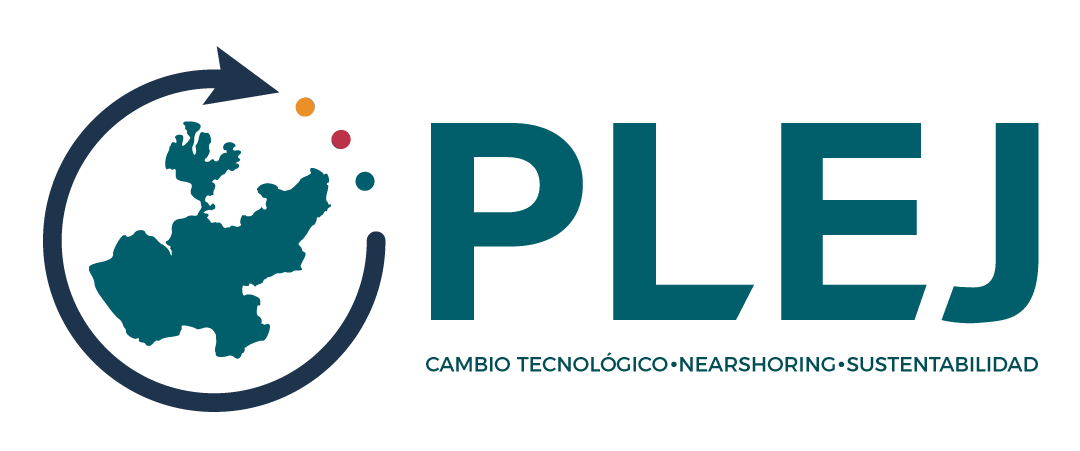 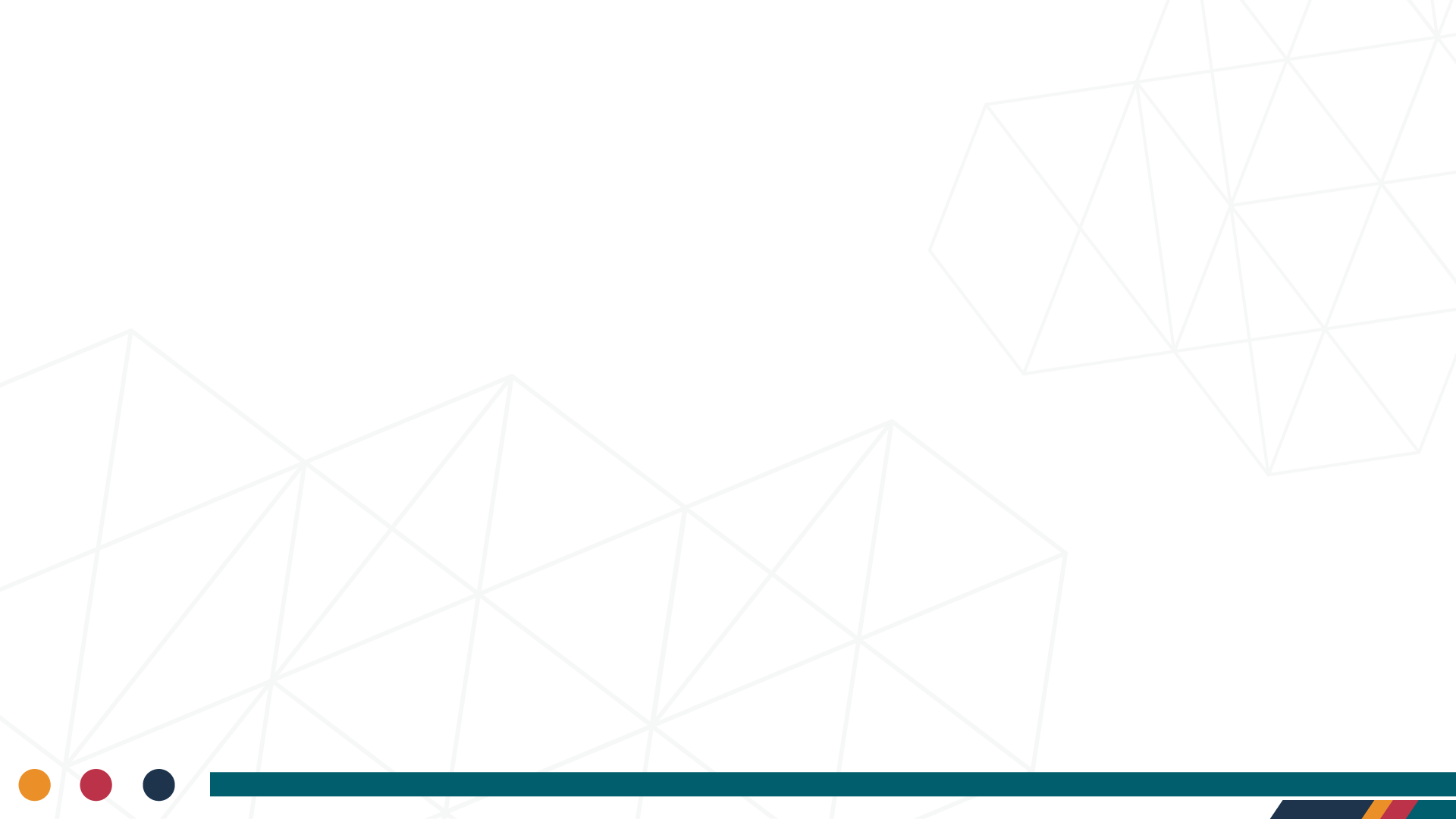 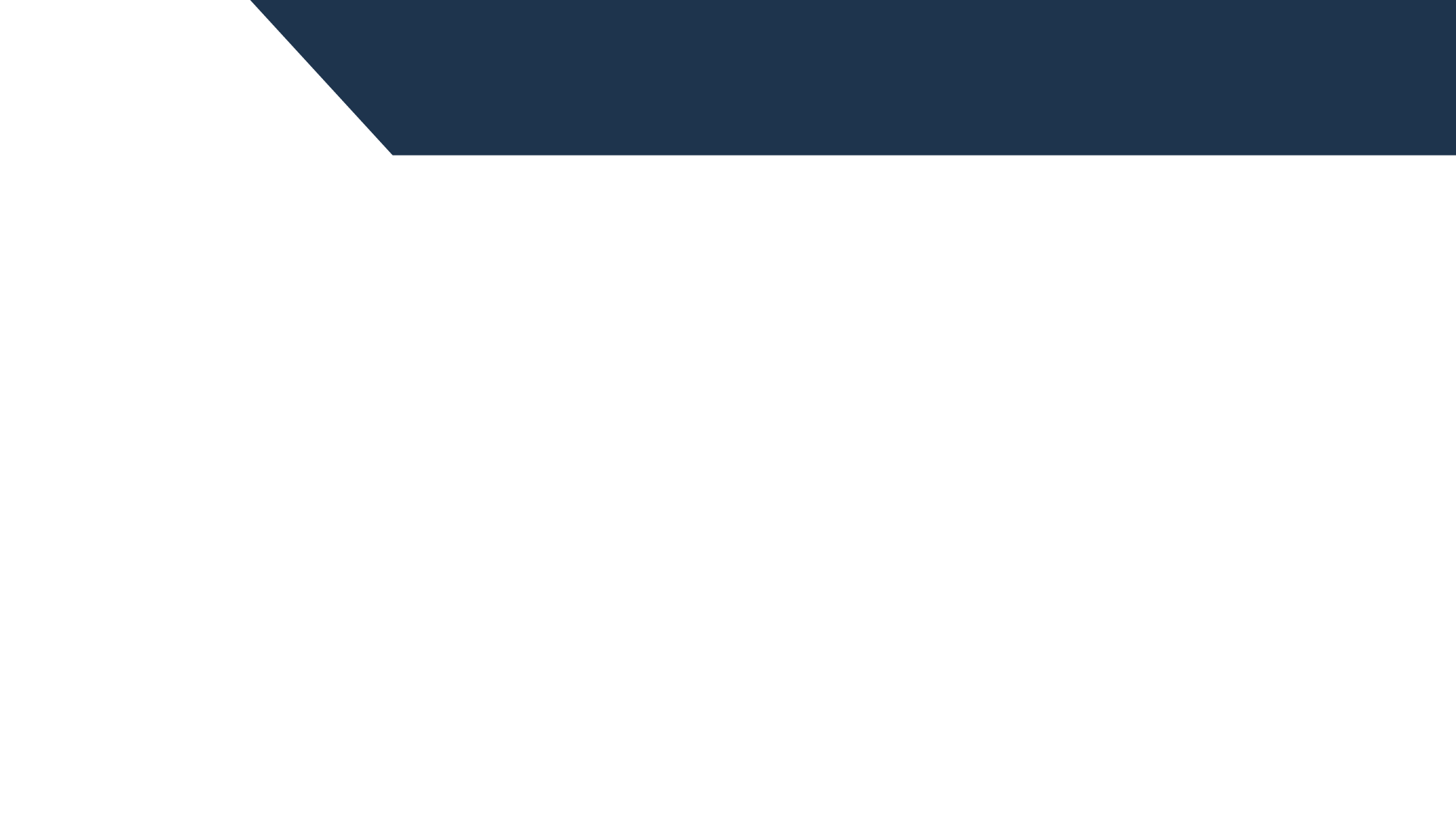 Ventas diarias con tarjetas en “El Buen Fin” vs Oct-Nov
Título
Elaborado por:
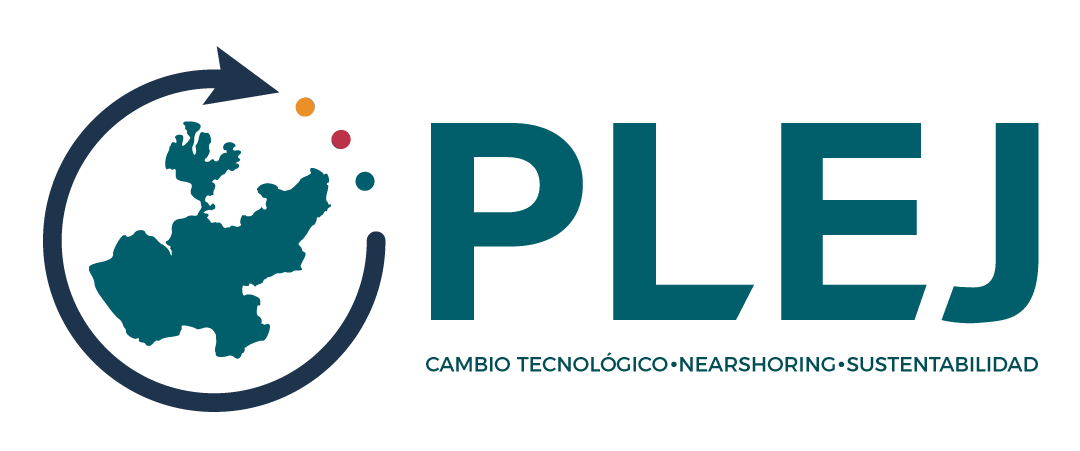 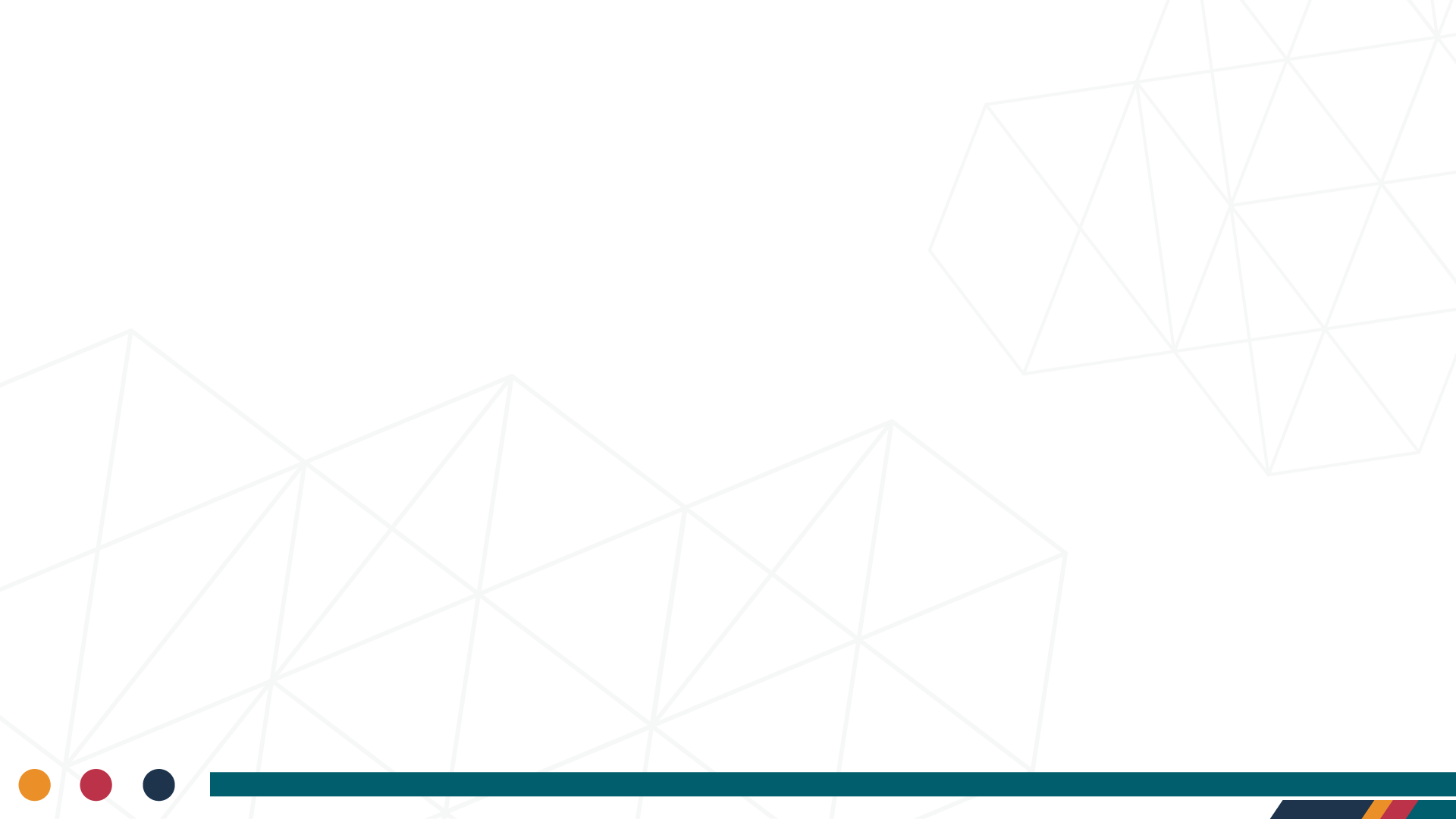 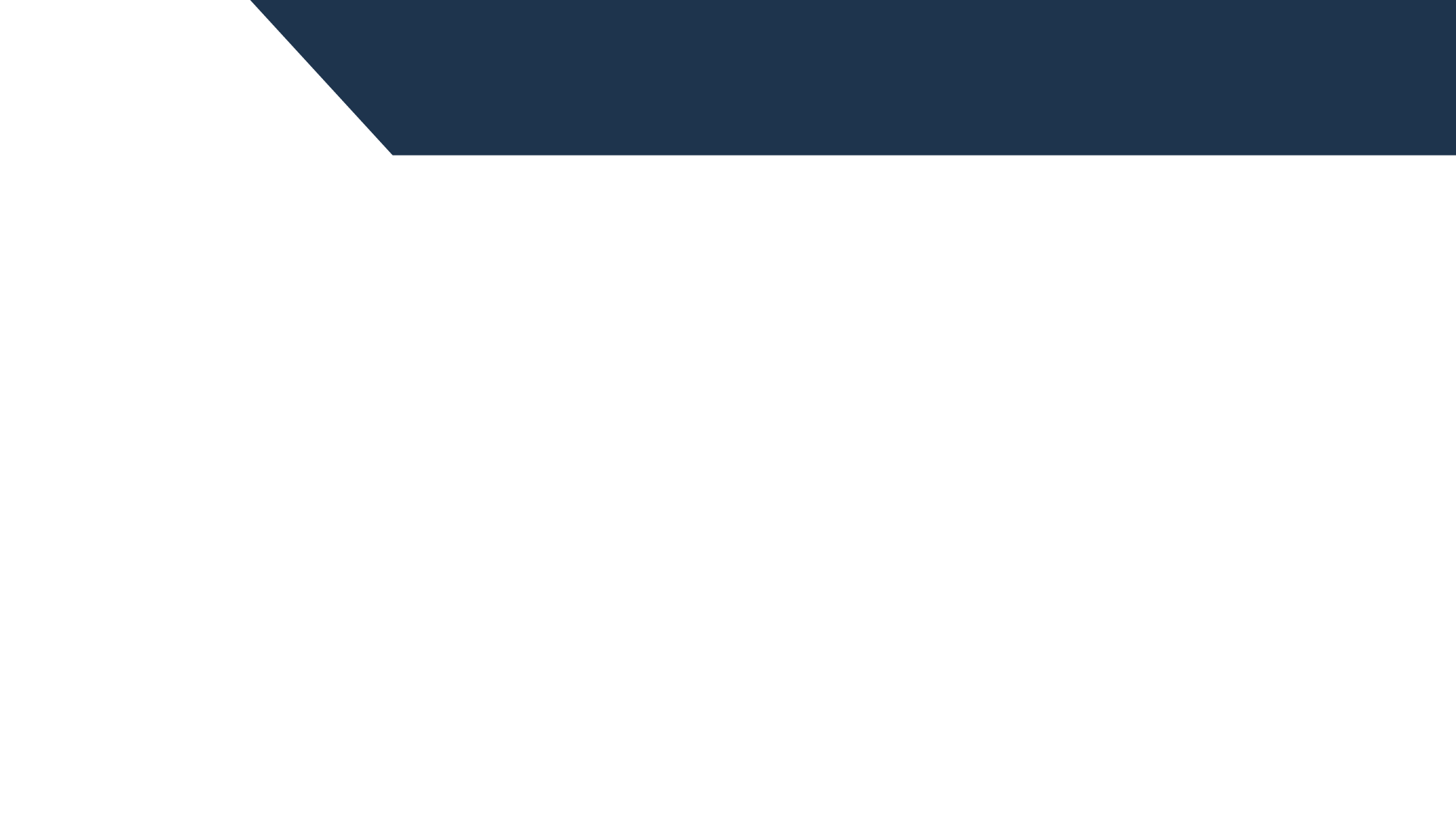 Ventas diarias con tarjetas de débito en “El Buen Fin” vs Oct-Nov
Título
Elaborado por:
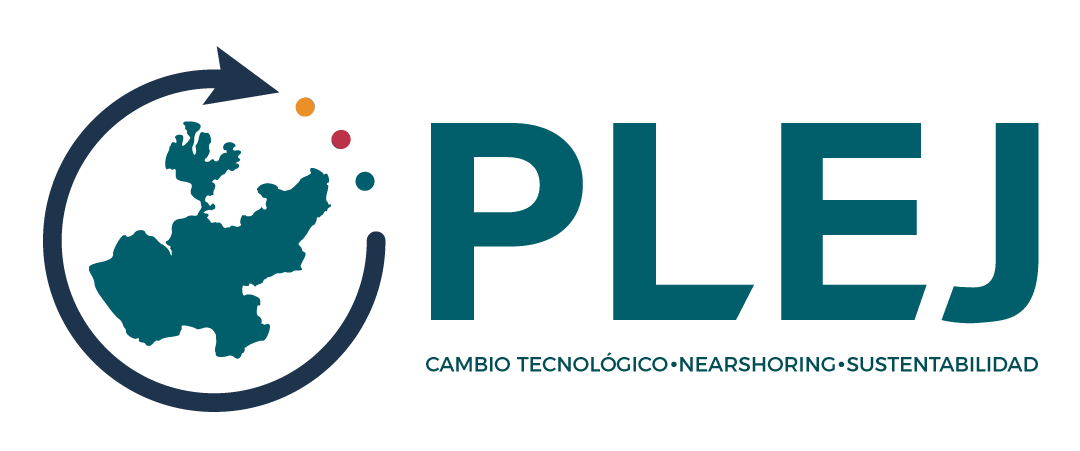 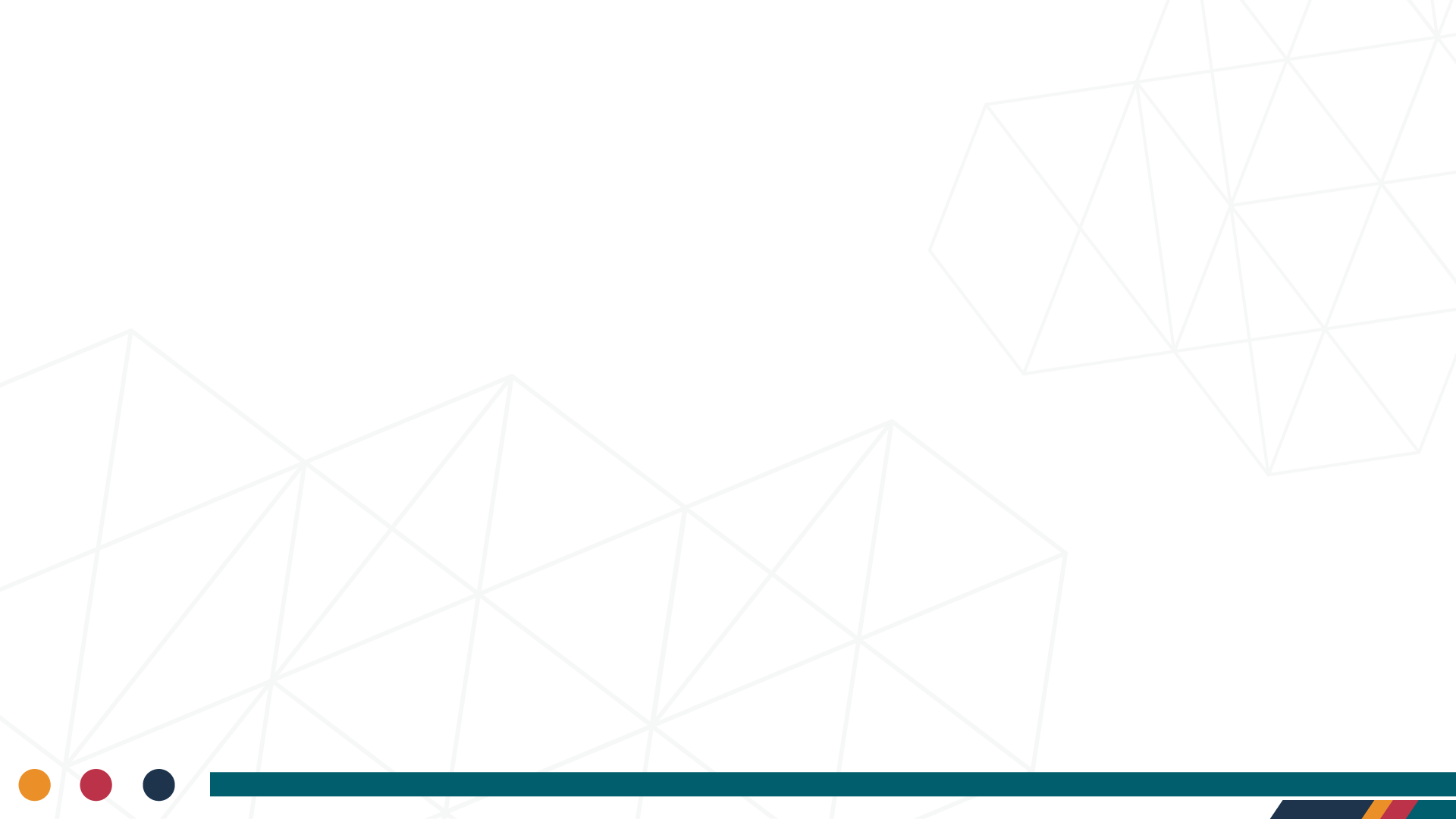 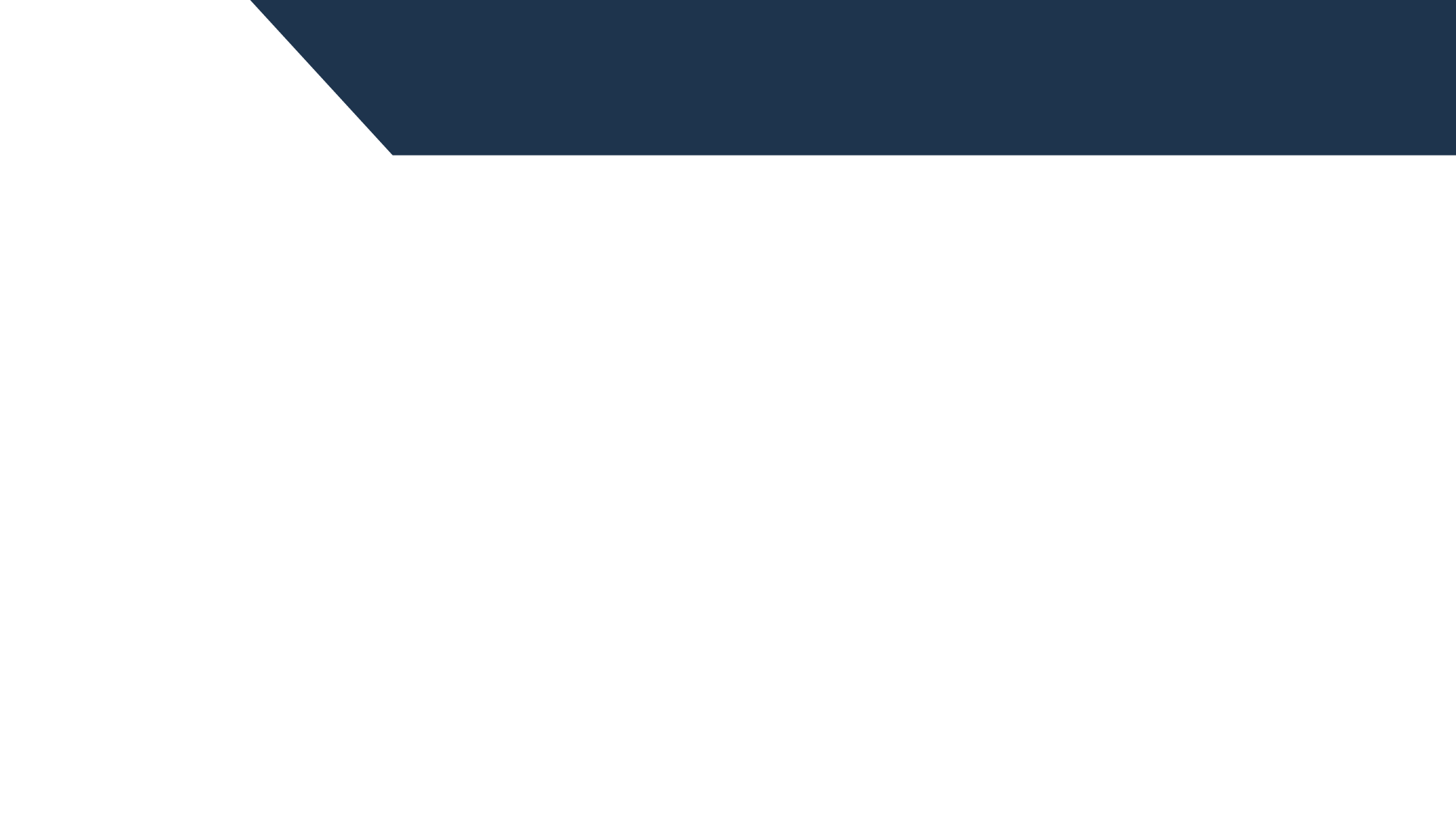 Ventas diarias con tarjetas de crédito en “El Buen Fin” vs Oct-Nov
Título
Elaborado por:
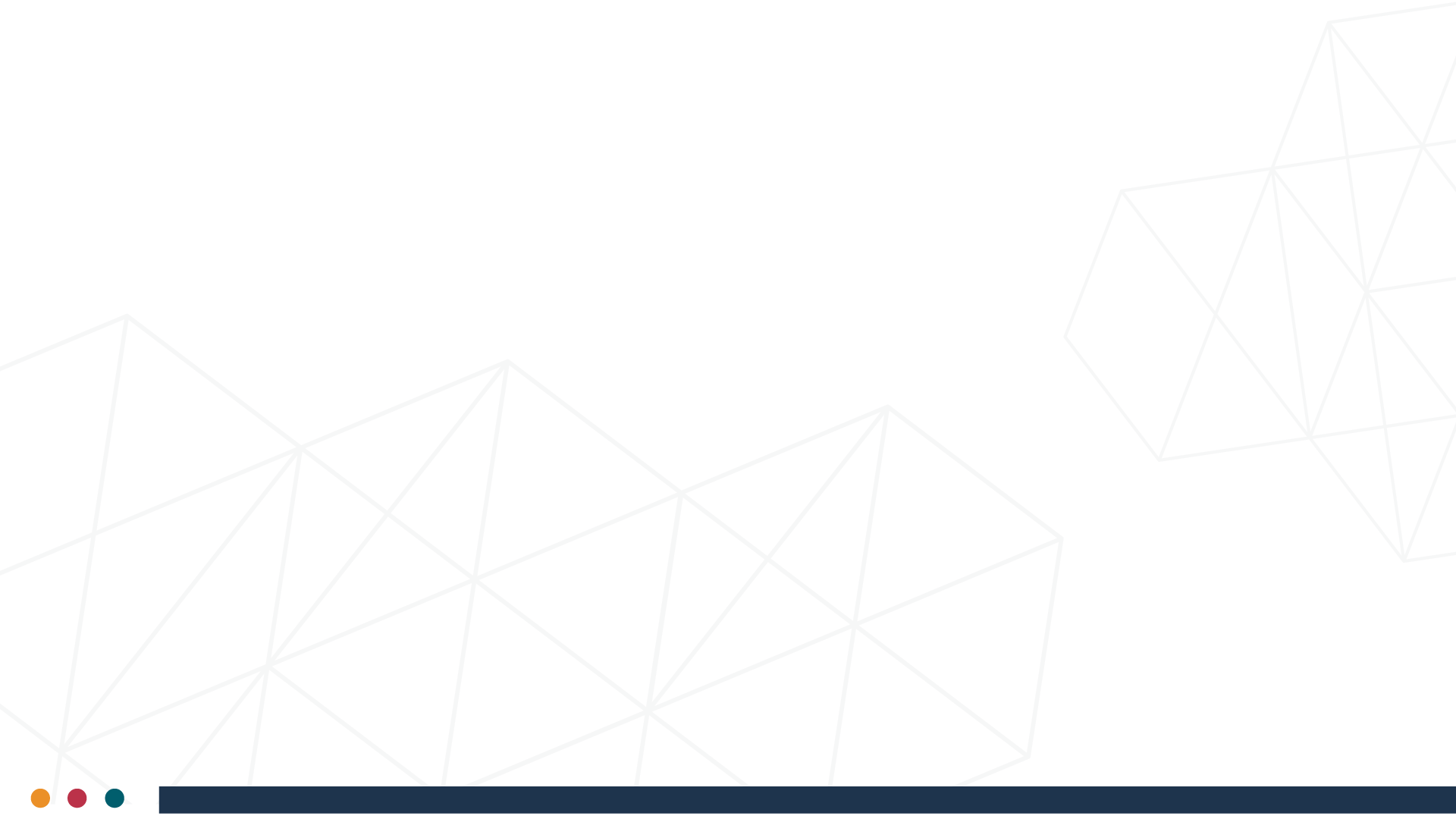 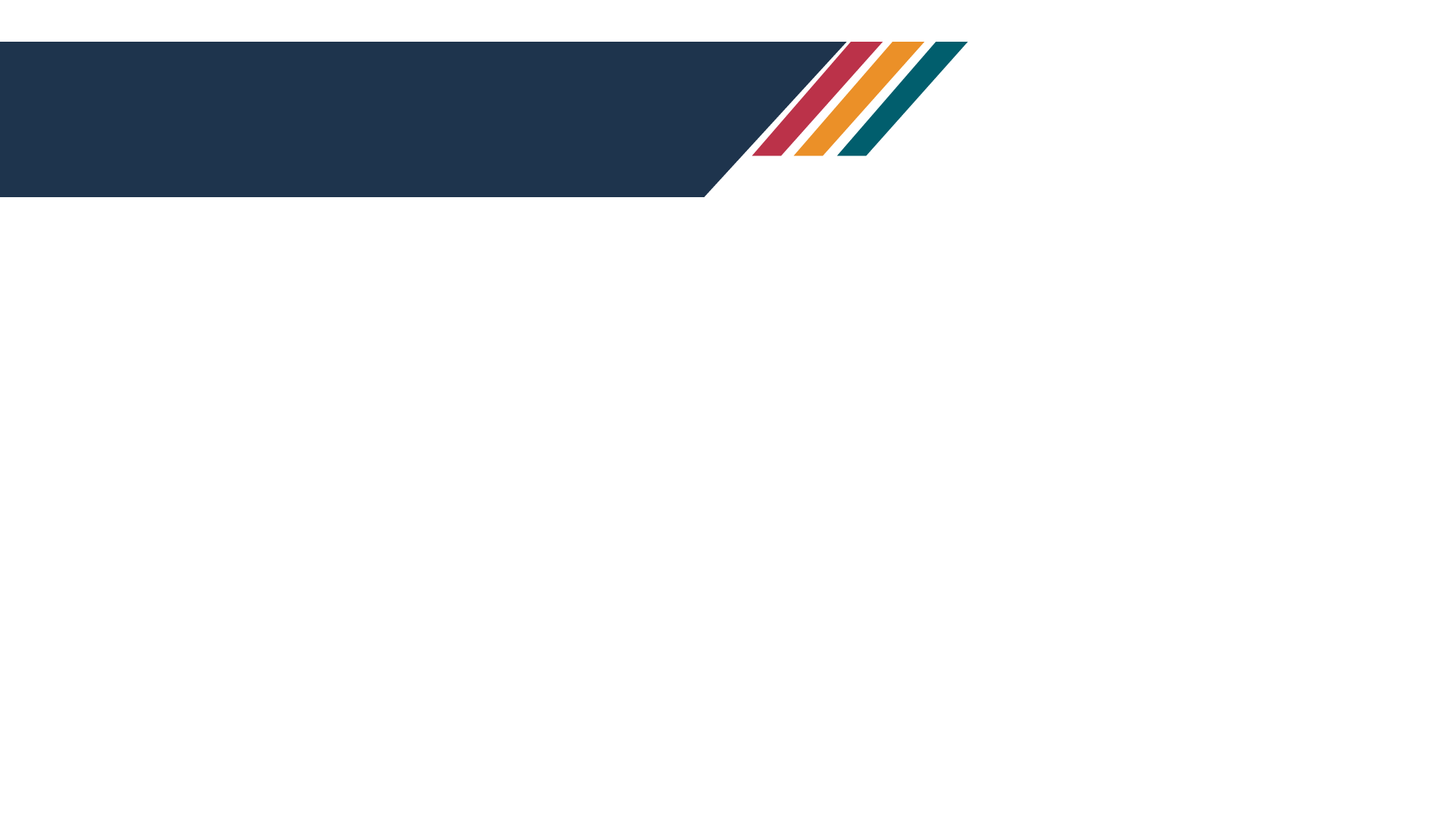 Montos promedio diarios, operados con tarjeta de débito o crédito en los últimos 
5 años (viajes)
Título
Elaborado por:
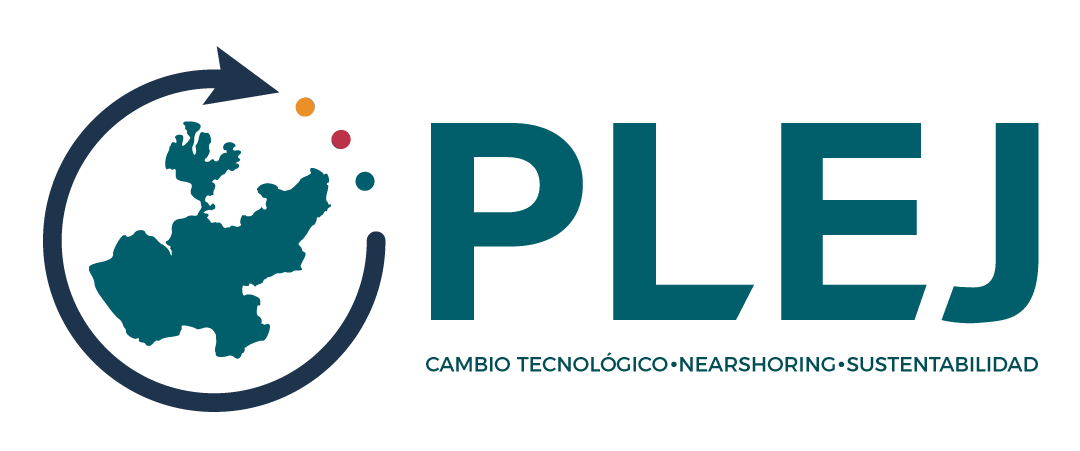 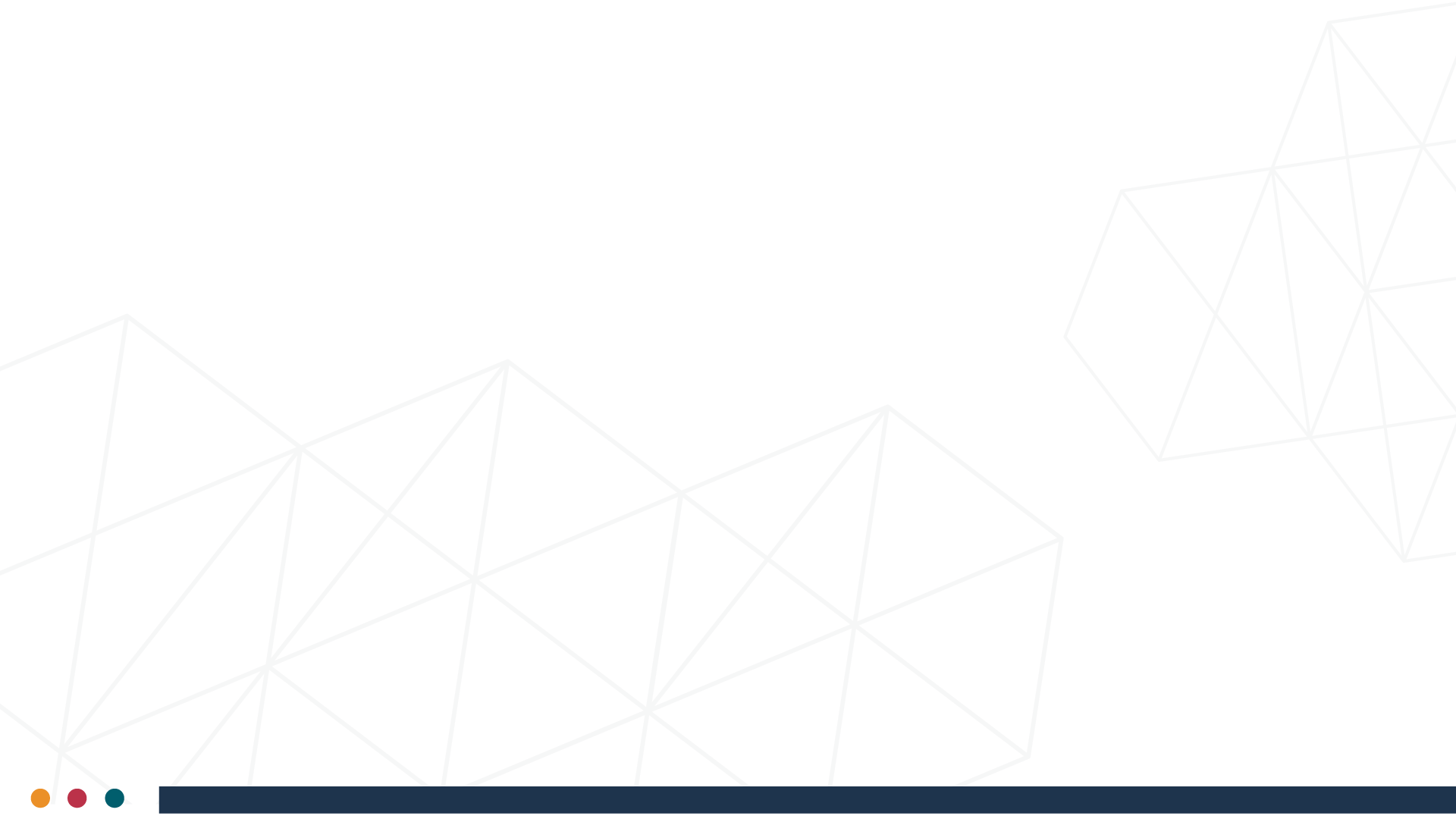 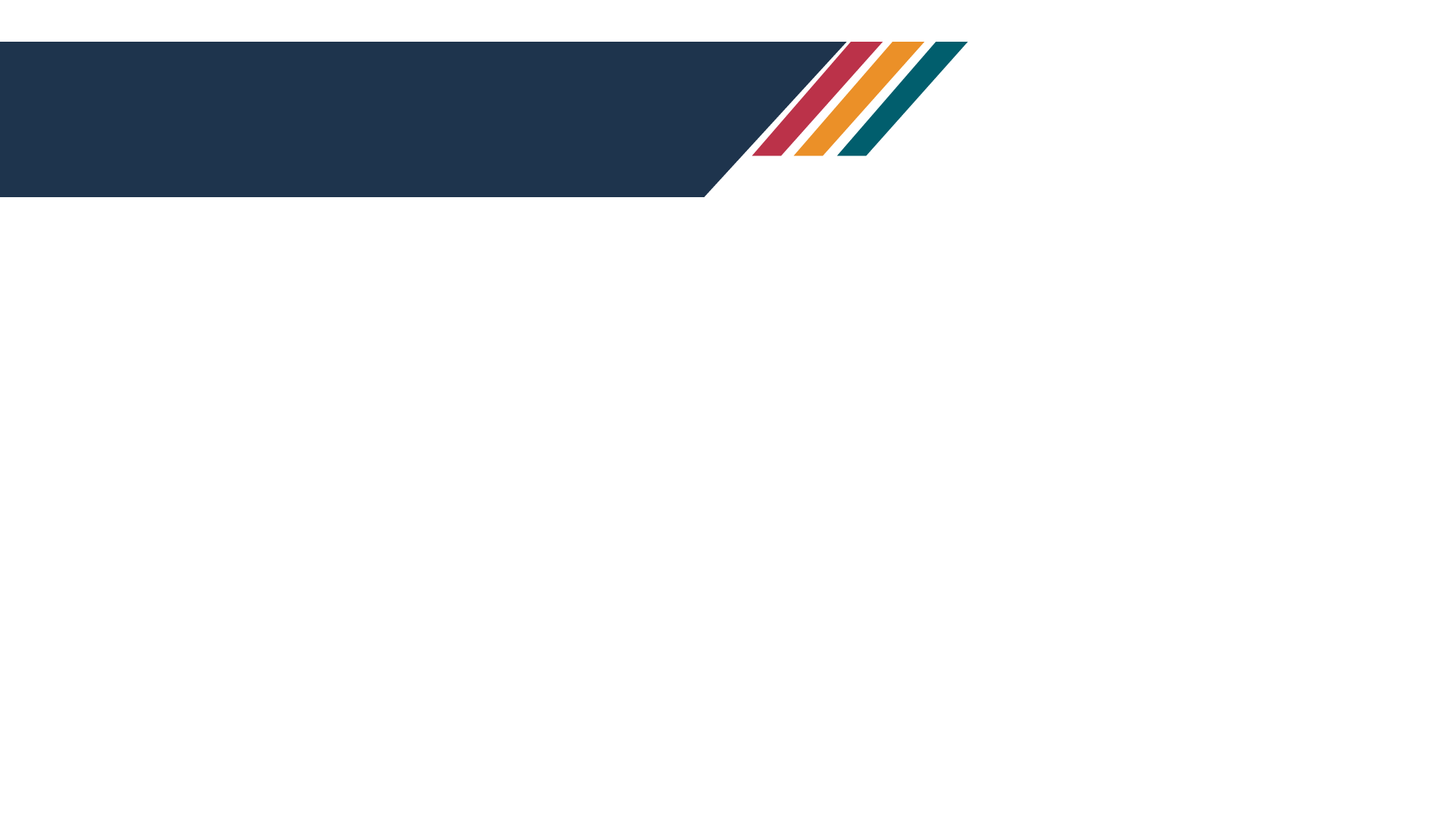 Montos promedio diarios, operados con tarjeta de débito o crédito en los últimos 
5 años (Salud/Educación)
Título
Elaborado por:
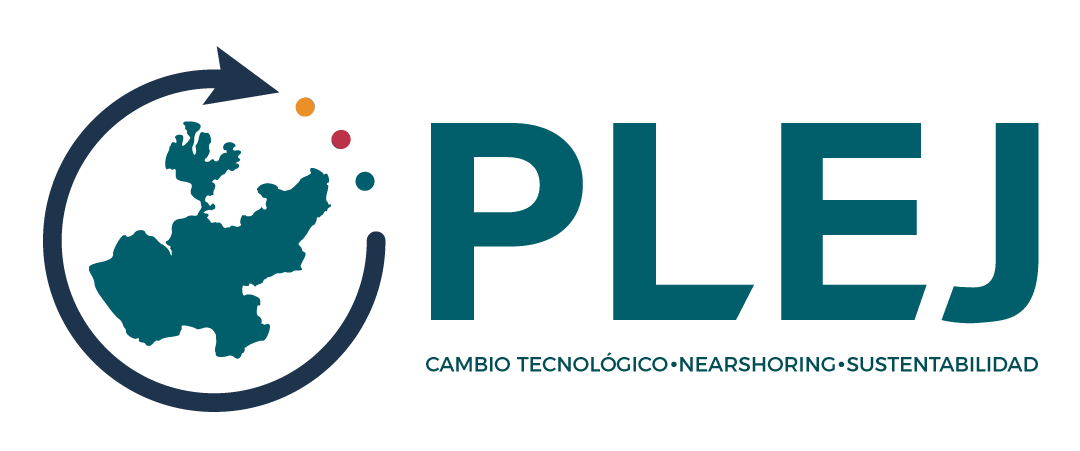 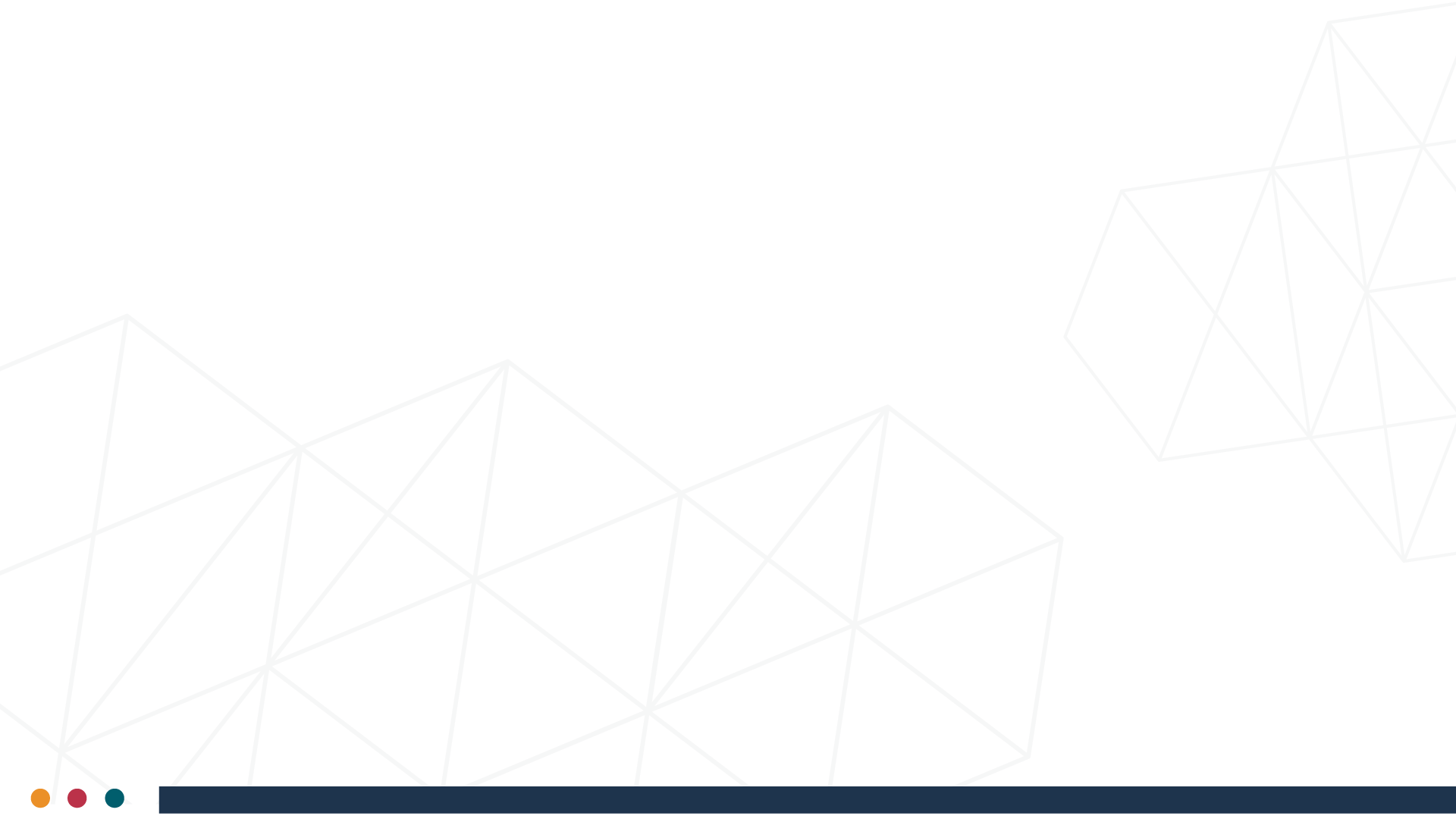 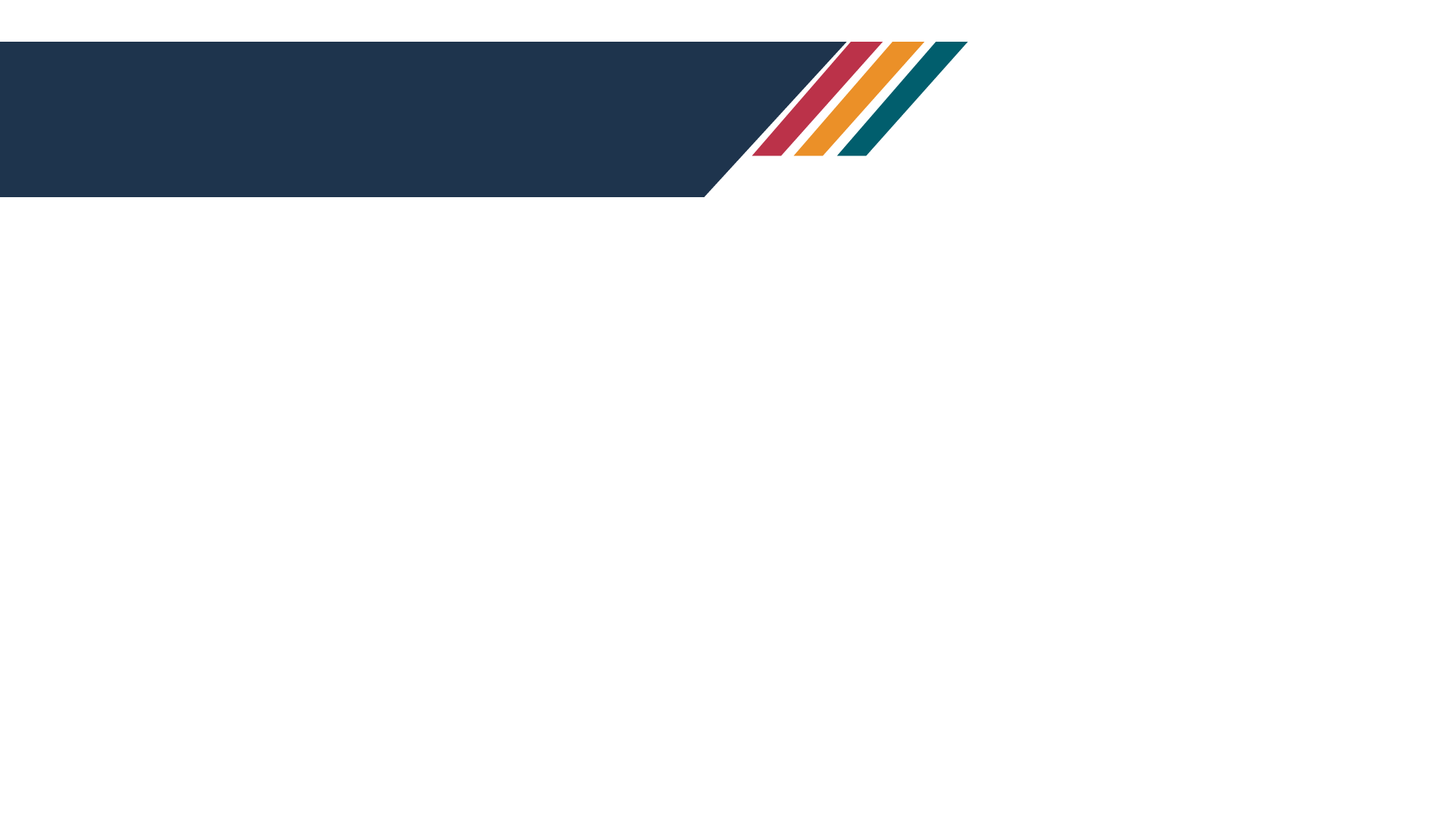 Montos promedio diarios, operados con tarjeta de débito o crédito en los últimos 5 años (Minoristas/Mayoristas)
Título
Elaborado por:
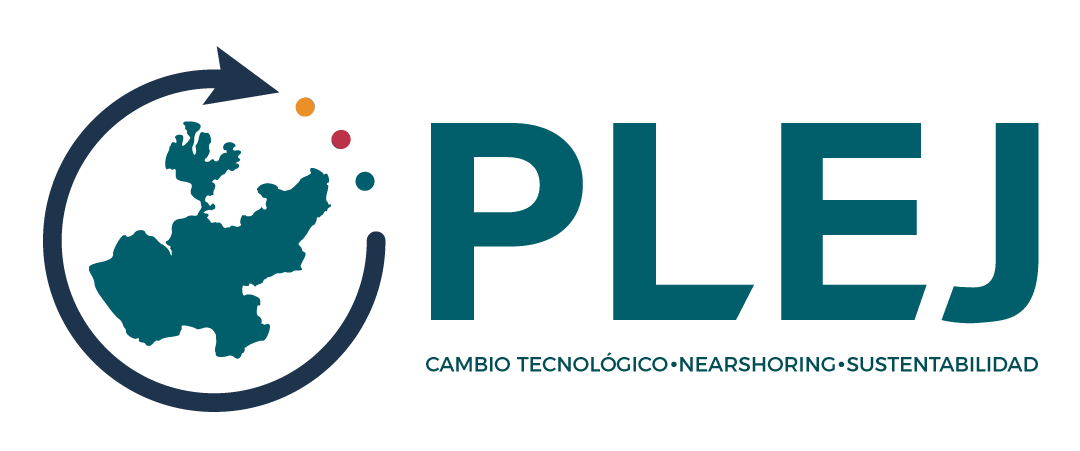 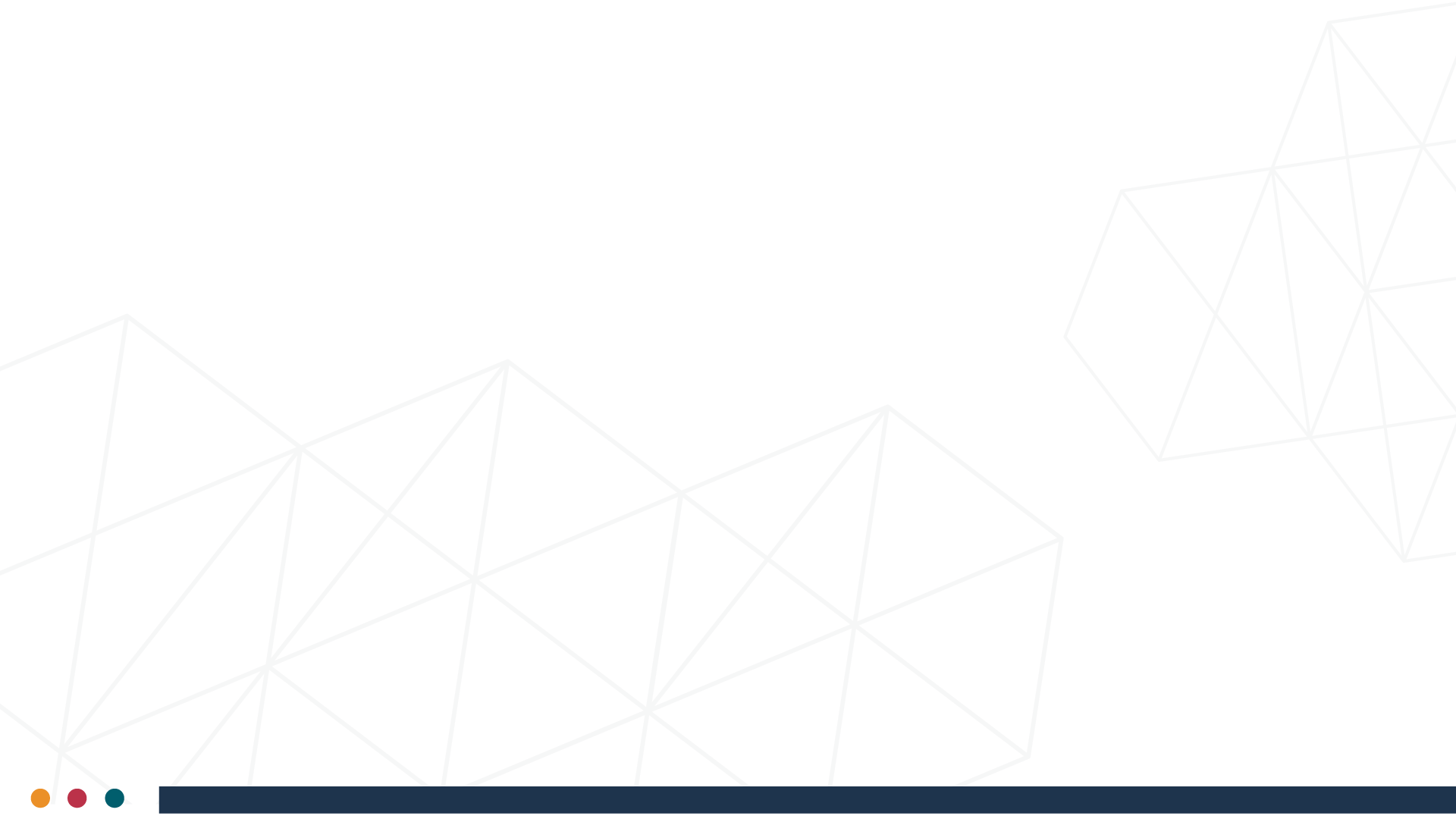 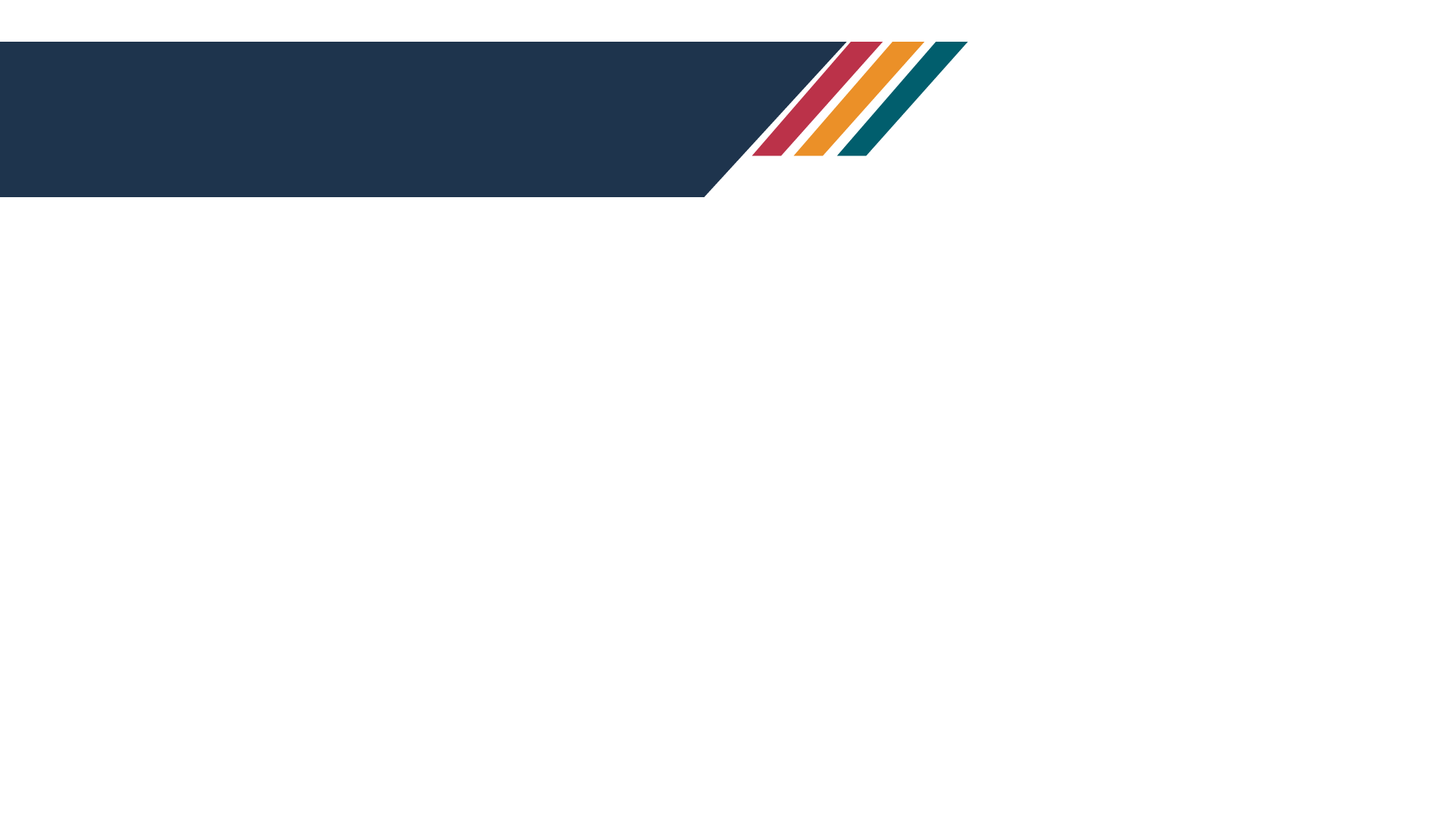 Montos promedio diarios, operados con tarjeta de débito o crédito en los últimos 5 años (Minoristas/Mayoristas)
Título
Elaborado por:
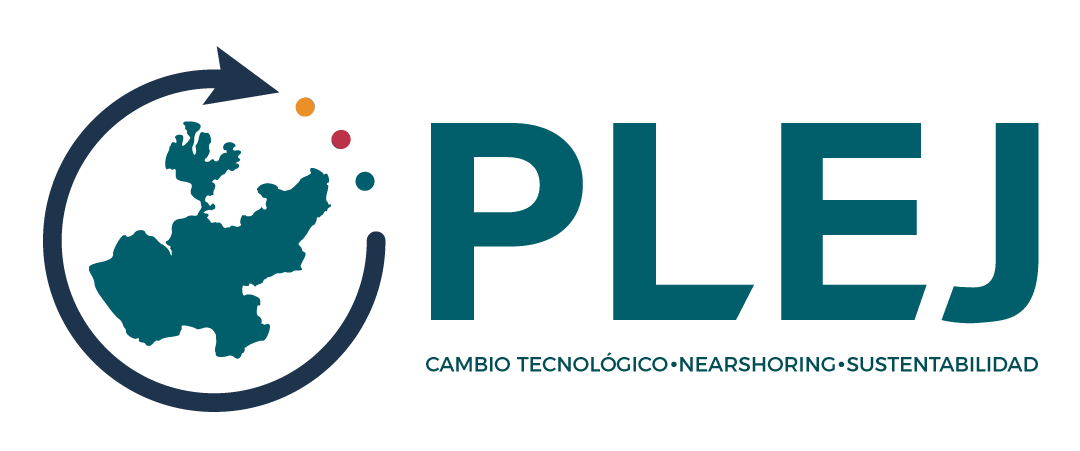 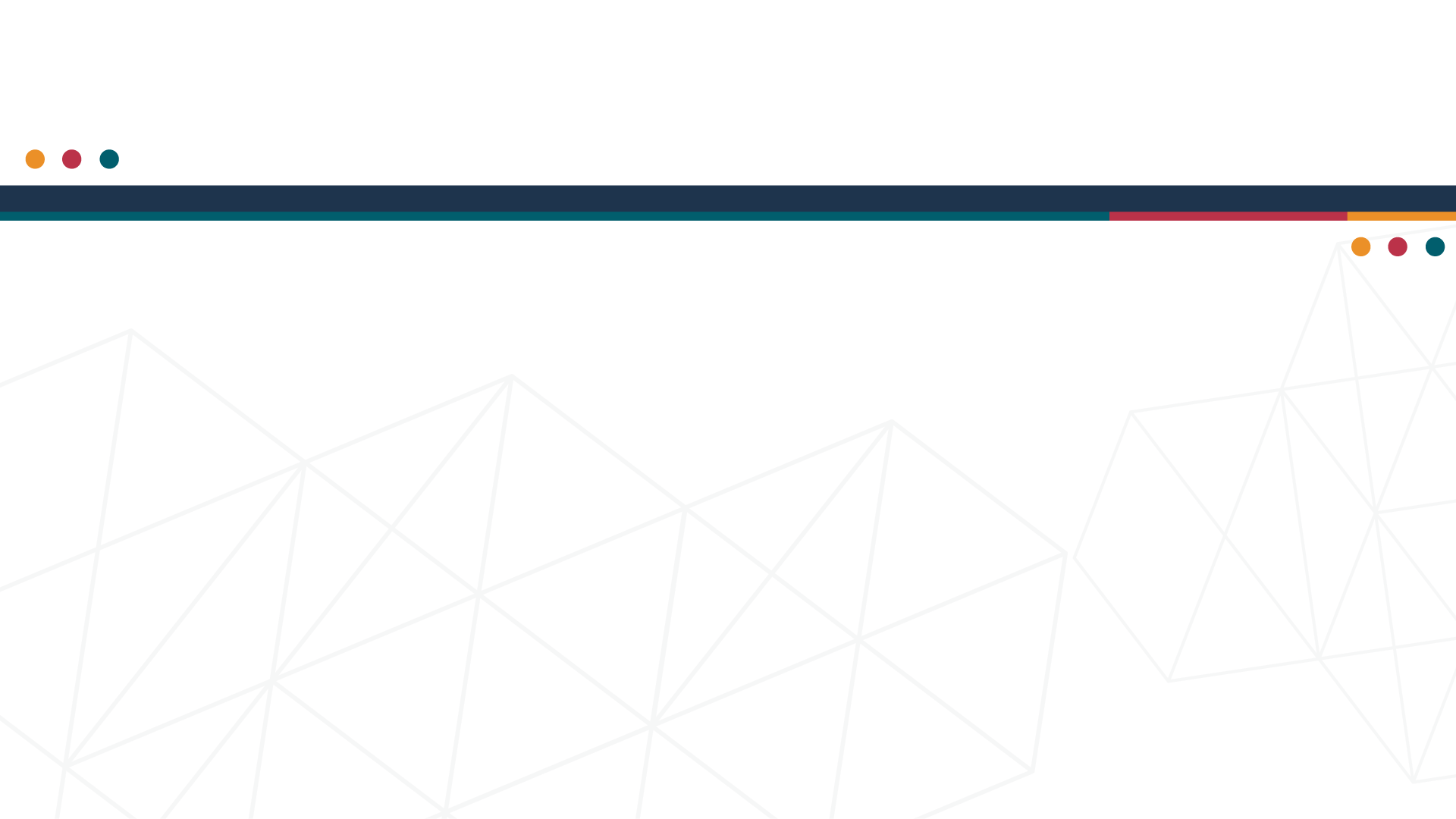 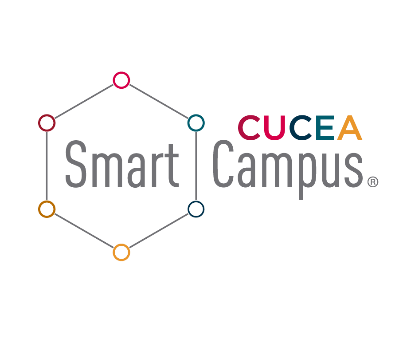 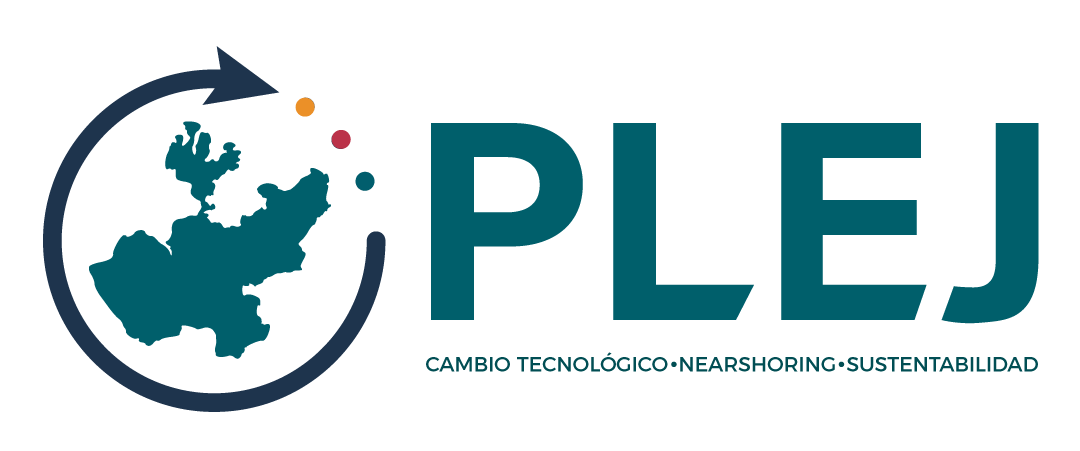 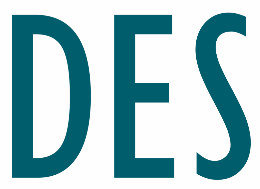 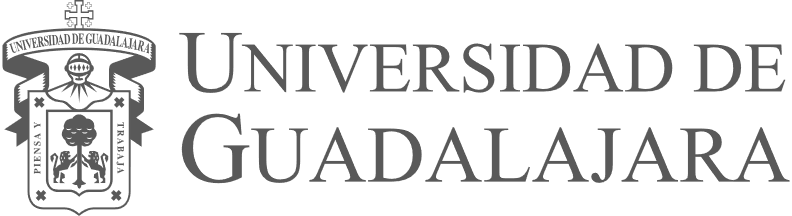 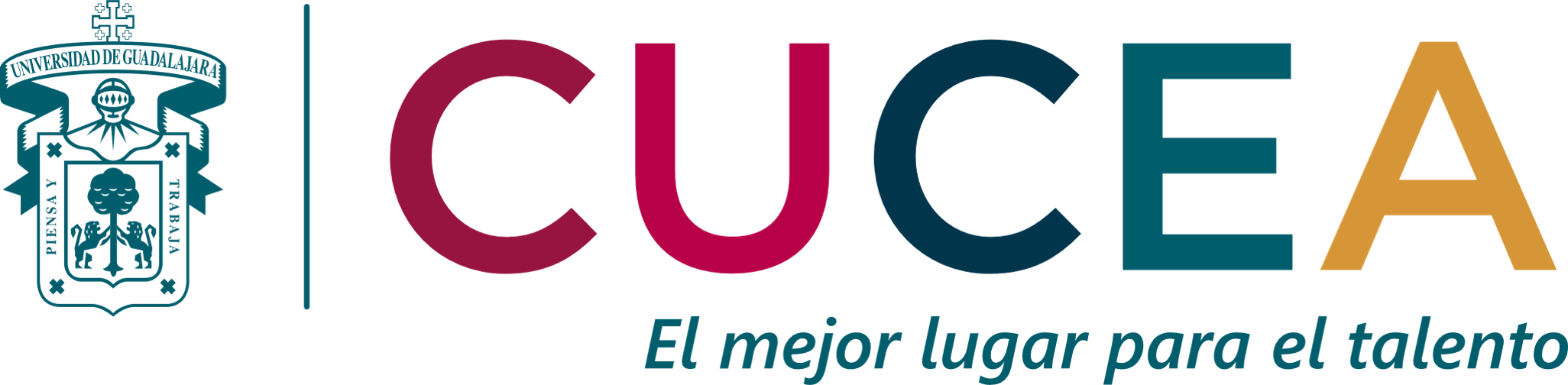 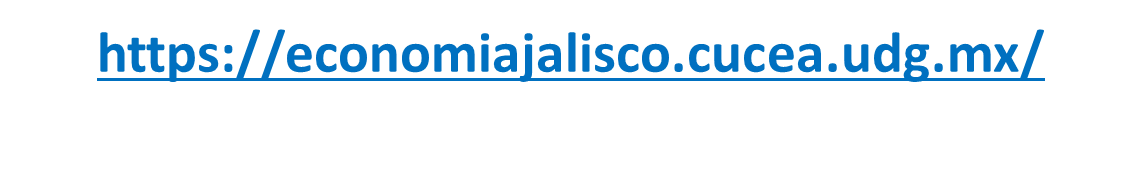 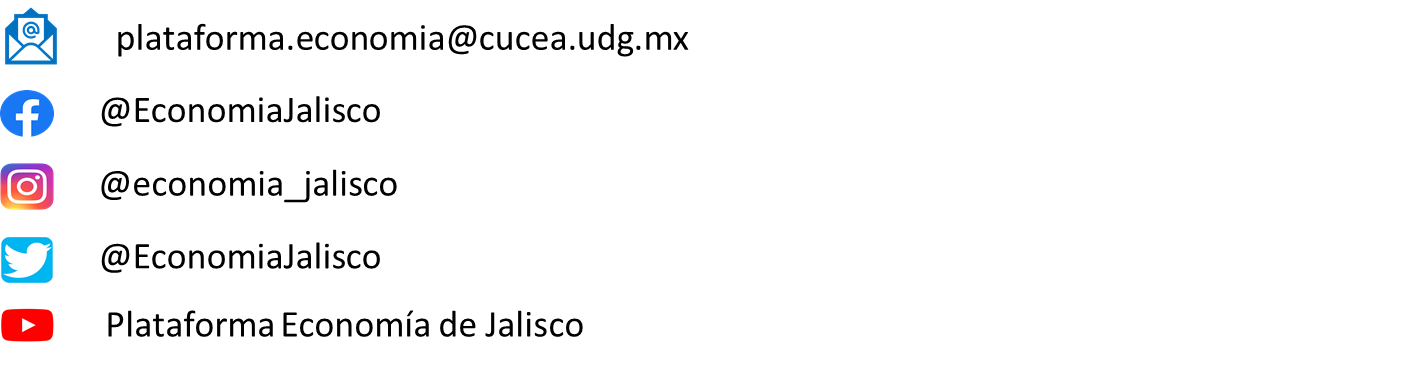 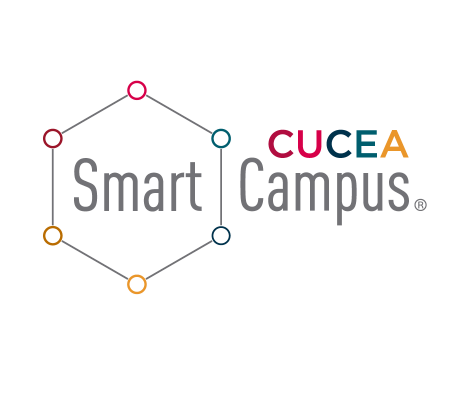 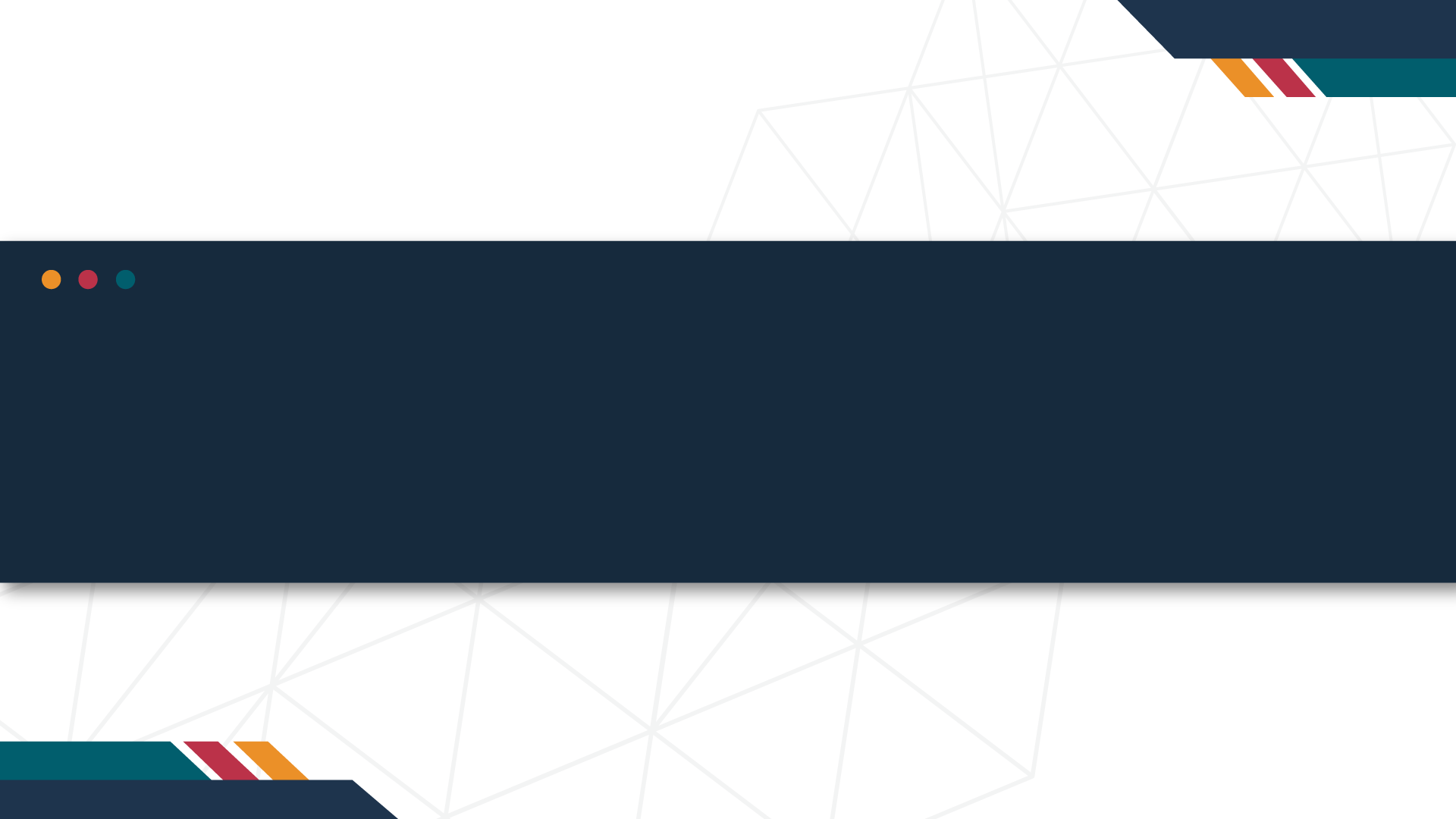 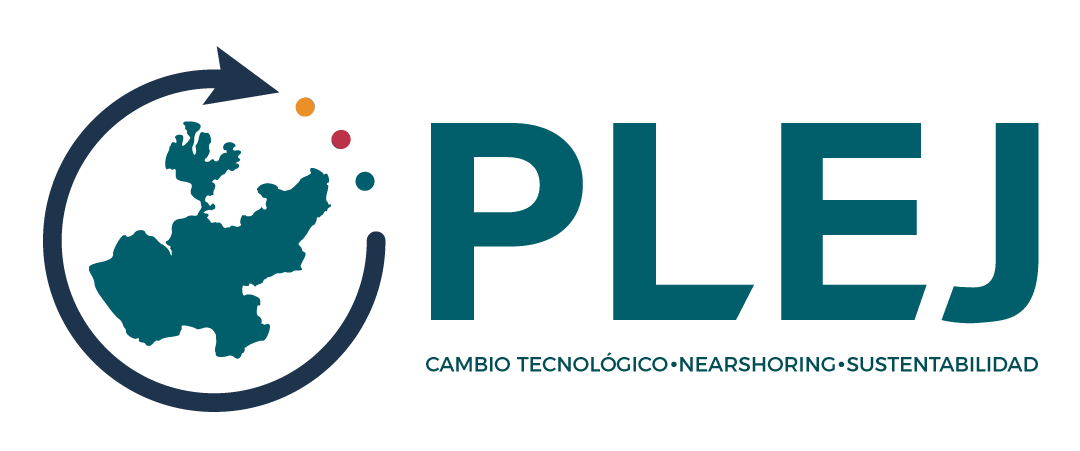 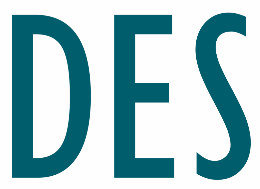 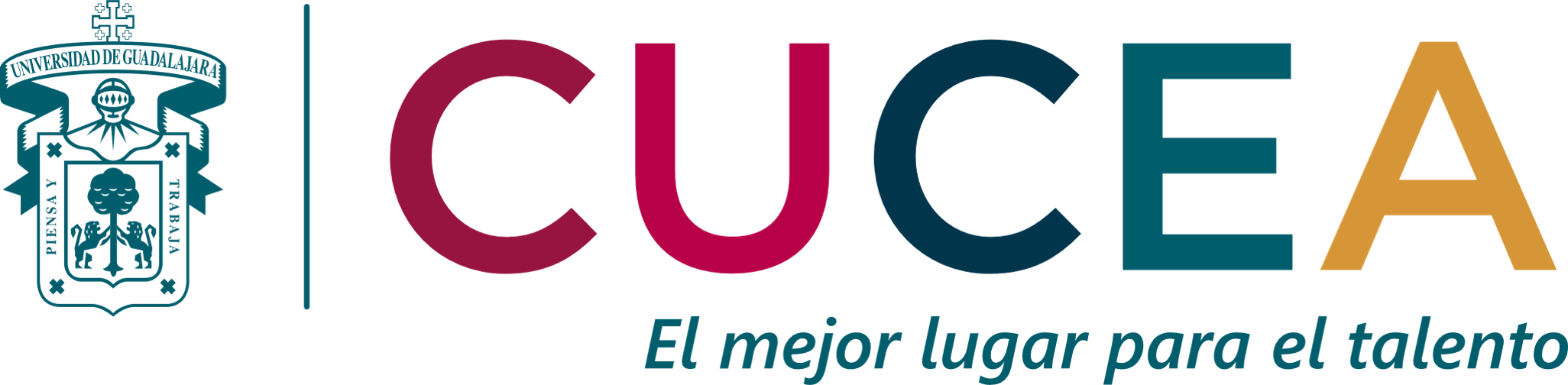 Pros y contras del buen fin en materia económica
Elaborado por: 
Dr. Héctor Iván Del Toro Ríos
13 de noviembre de 2024
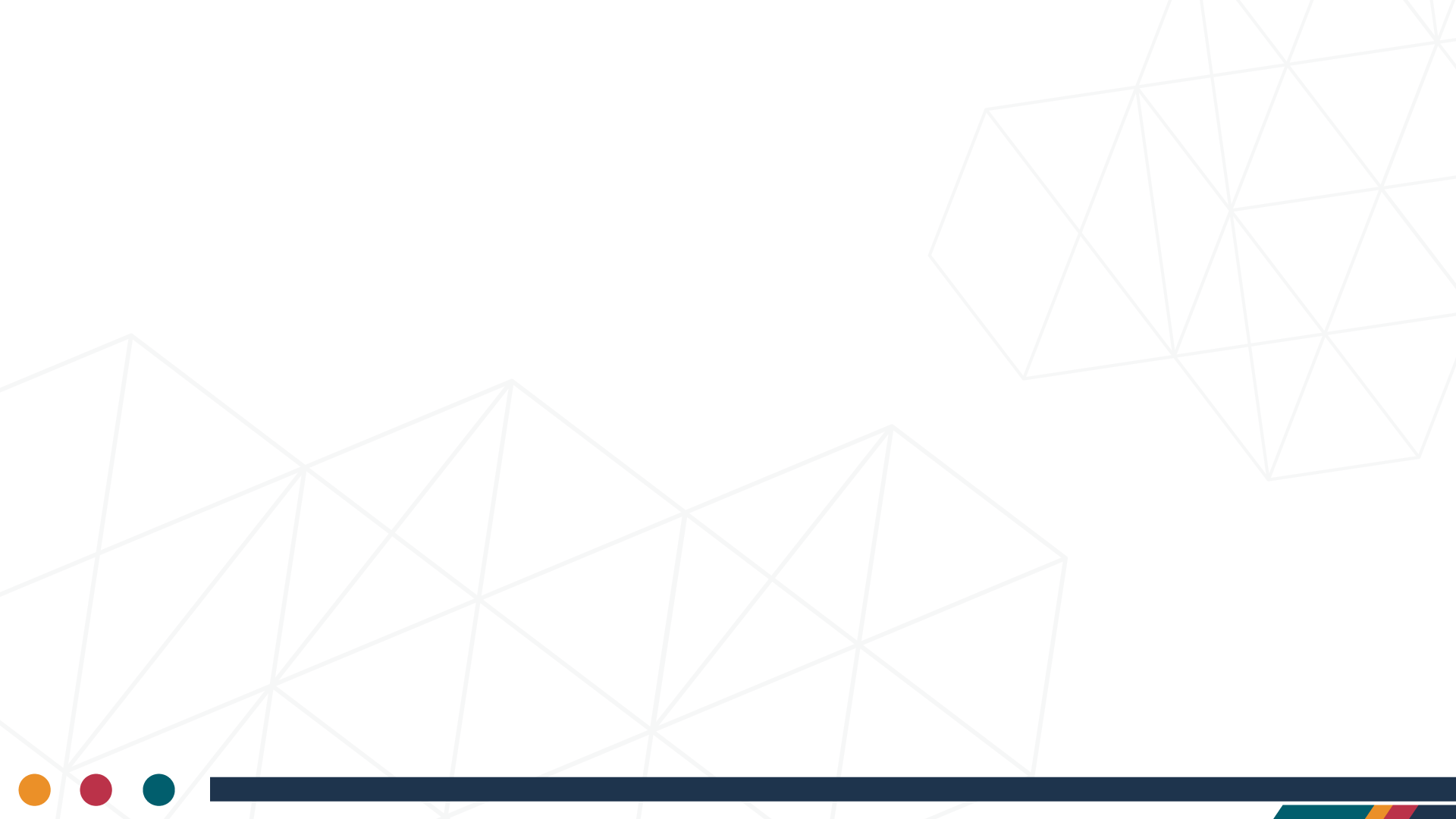 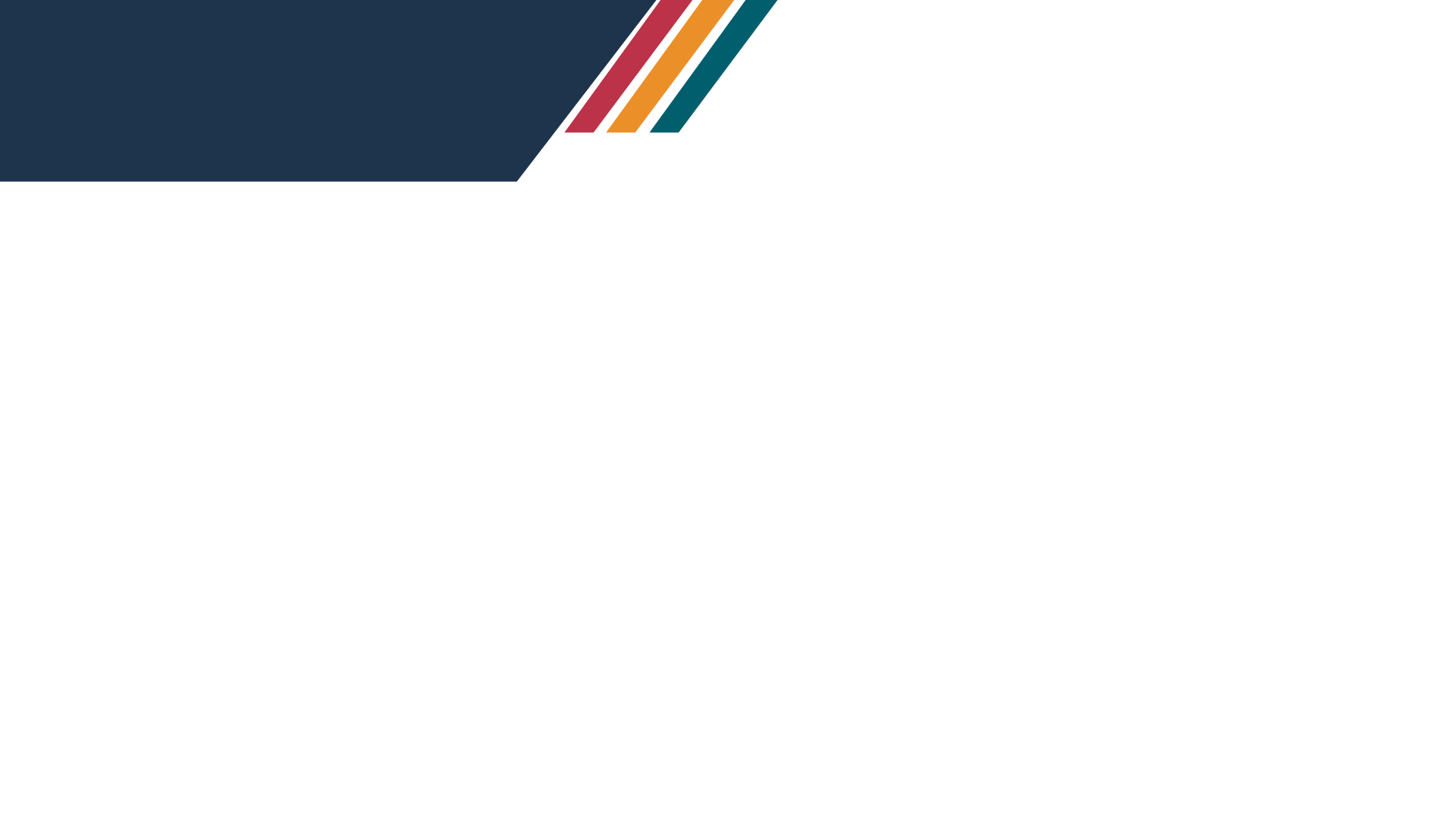 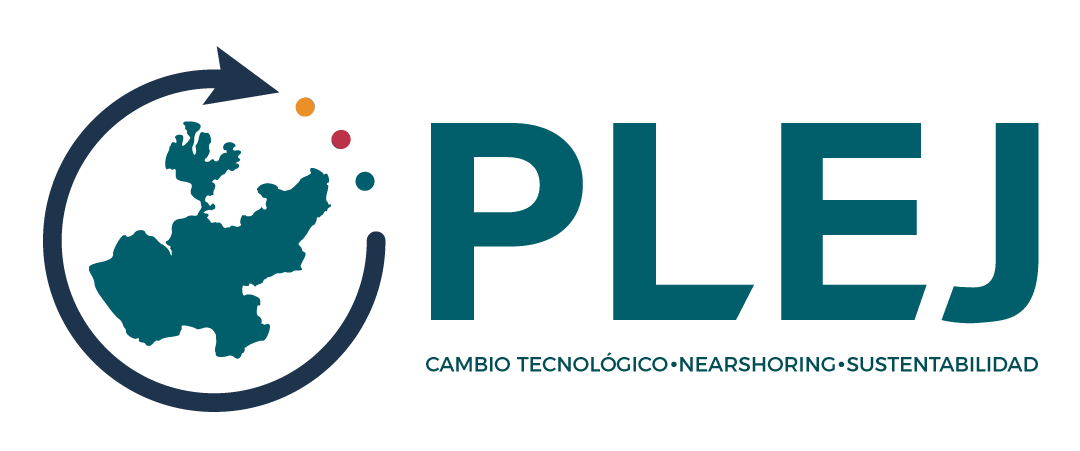 INTRODUCCION
El Buen Fin es un evento de descuentos y promociones que se lleva a cabo en México cada año, usualmente durante un fin de semana largo en noviembre. Su propósito principal es fomentar el consumo y dinamizar la economía del país al ofrecer precios reducidos en una amplia variedad de productos y servicios. Este evento es impulsado por el gobierno federal y el sector privado para apoyar tanto a los consumidores como a las empresas, inspirándose en eventos como el "Black Friday" en Estados Unidos.
Título
Elaborado por:
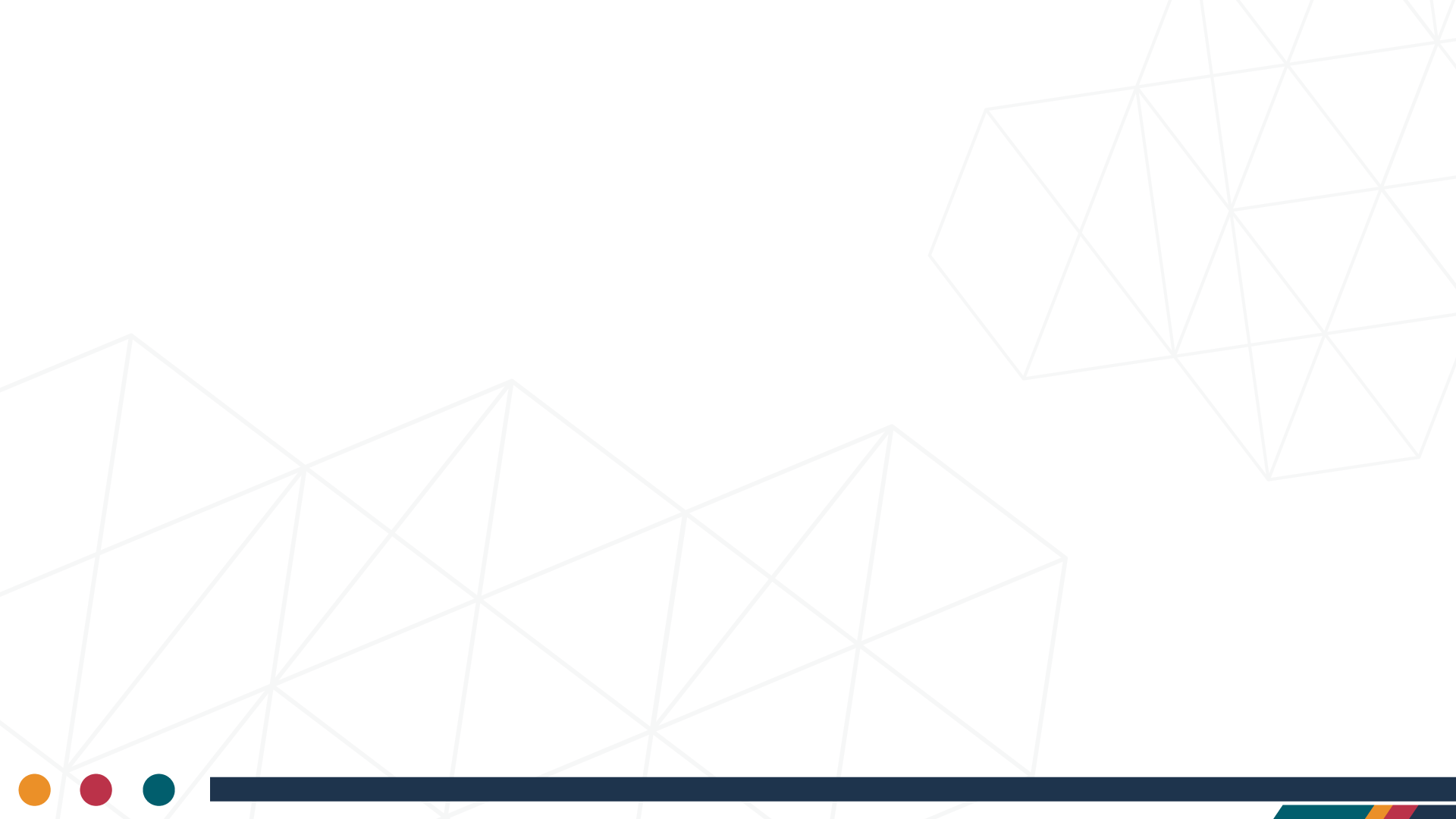 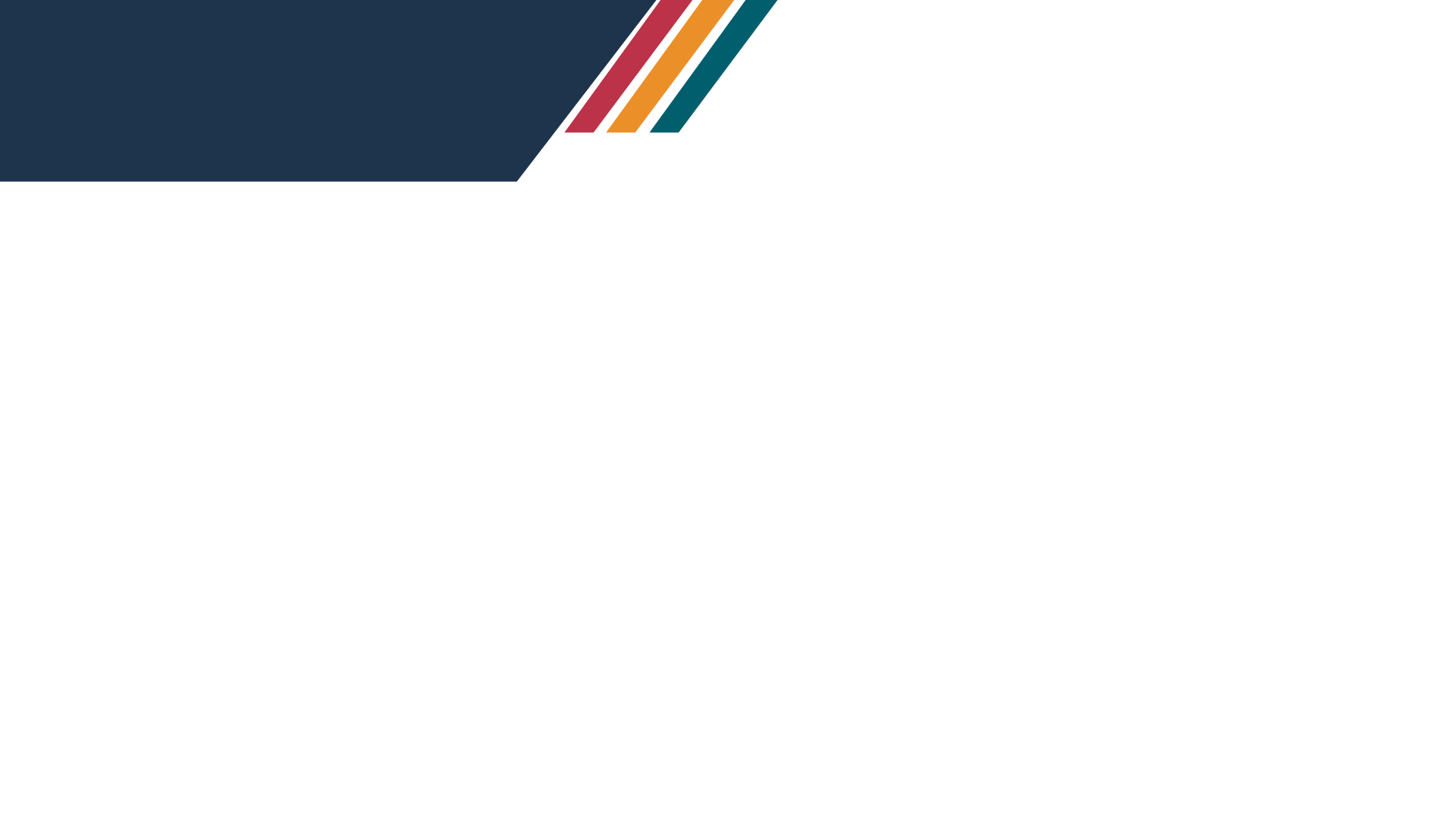 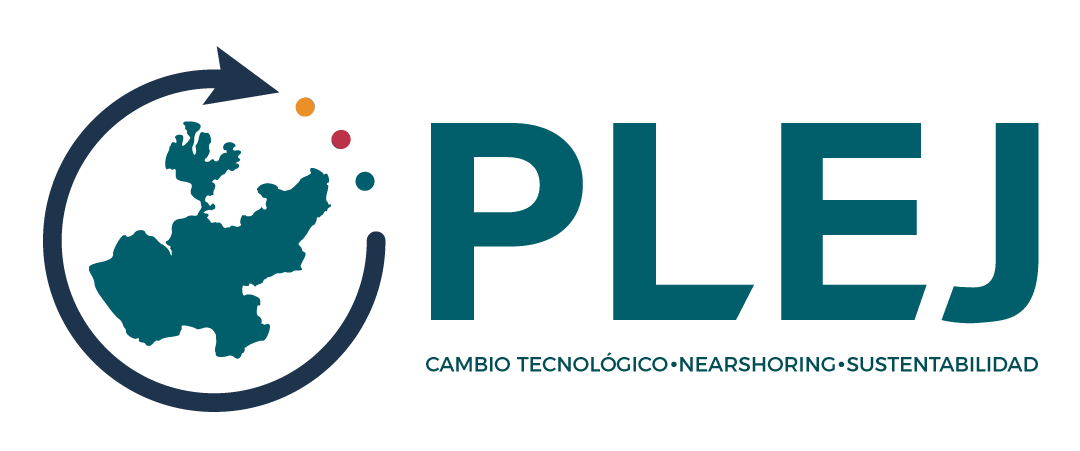 PROPÓSITO
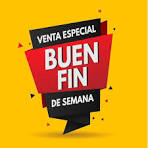 Estimular el consumo
Impulsar la economía
Apoyar a las empresas
Promover el comercio formal
Influencia Económica del Buen Fin en Jalisco
Título
Elaborado por:
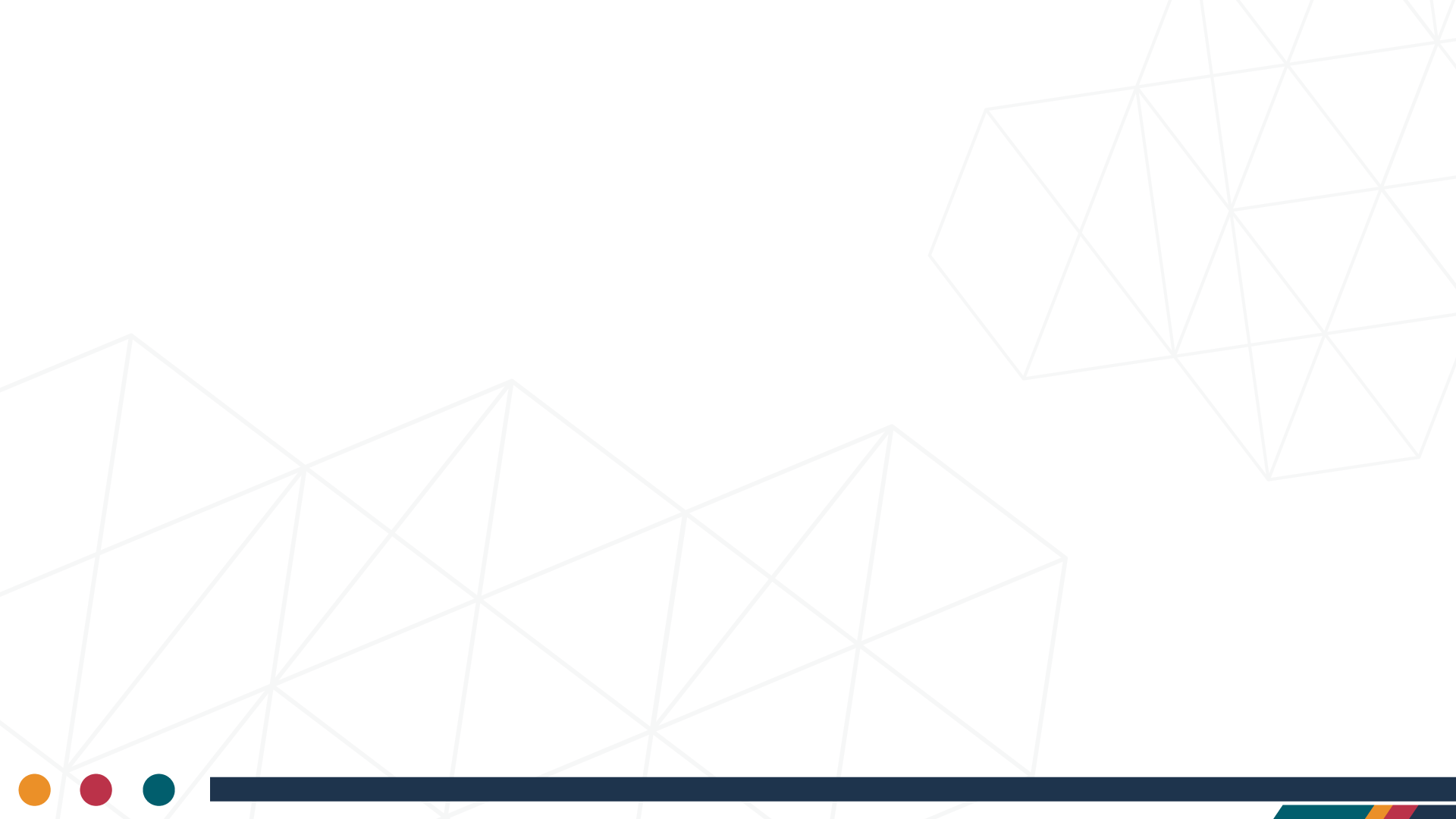 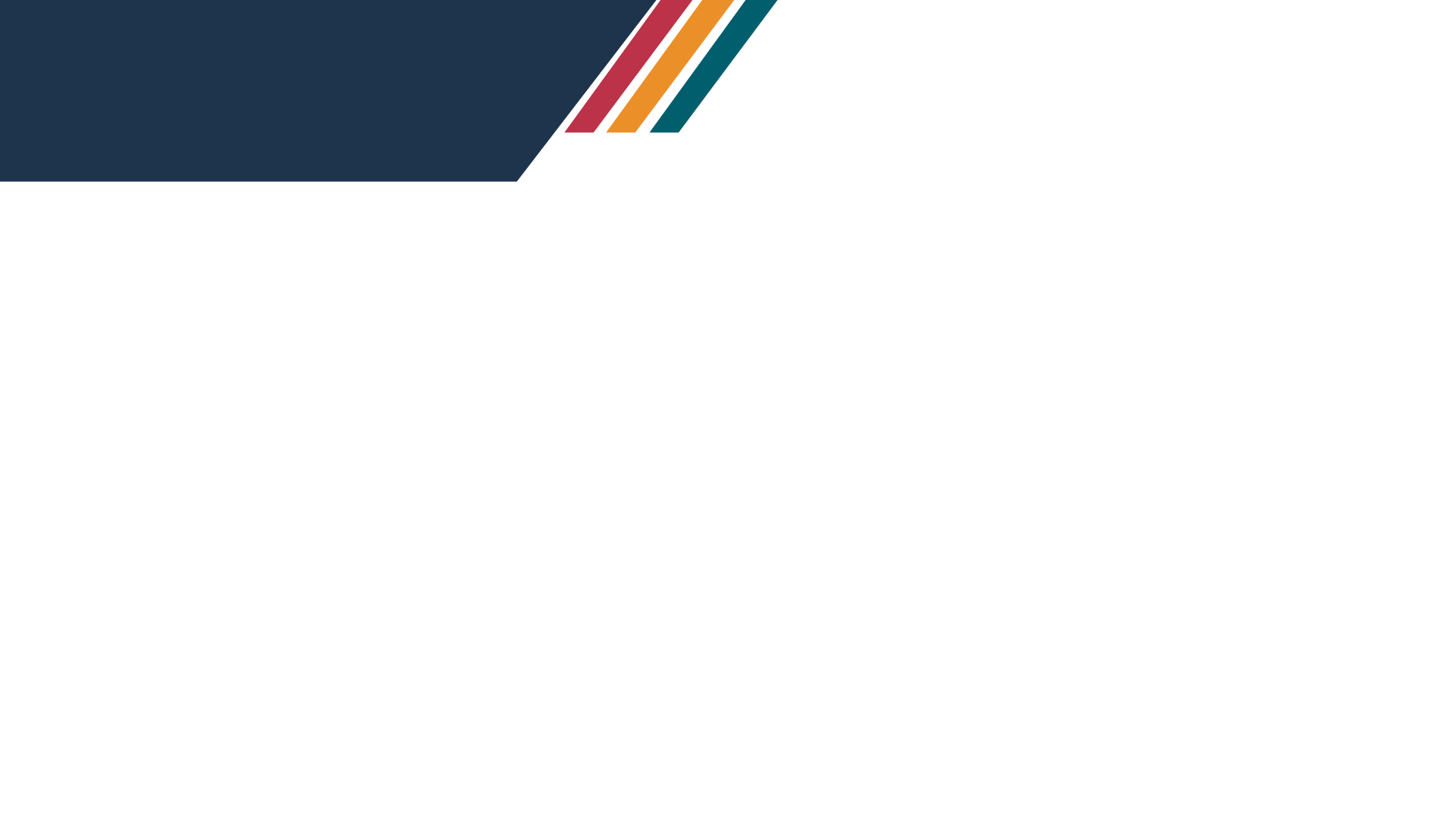 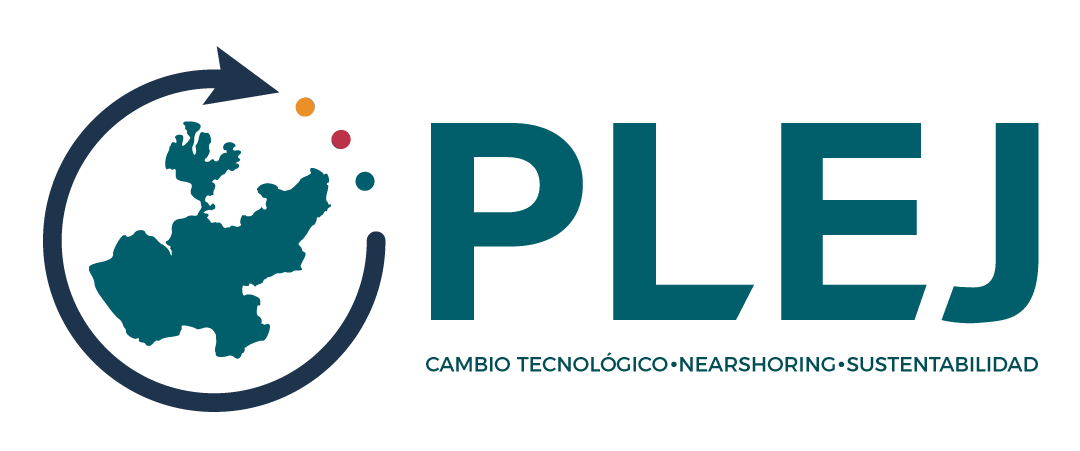 PROPÓSITO
Para el estado de Jalisco, el Buen Fin tiene un impacto económico significativo, pues la región cuenta con uno de los sectores comerciales más fuertes del país, especialmente en Guadalajara, La influencia económica del Buen Fin en Jalisco puede analizarse en los siguientes aspectos:

Incremento en las Ventas Locales
Impulso a la Economía Formal: 
Dinamización del Sector Turístico
Acceso a Bienes Duraderos
Aumento en el Endeudamiento Familiar
Competencia para el Comercio Local
Título
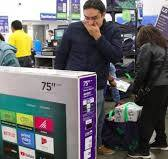 Elaborado por:
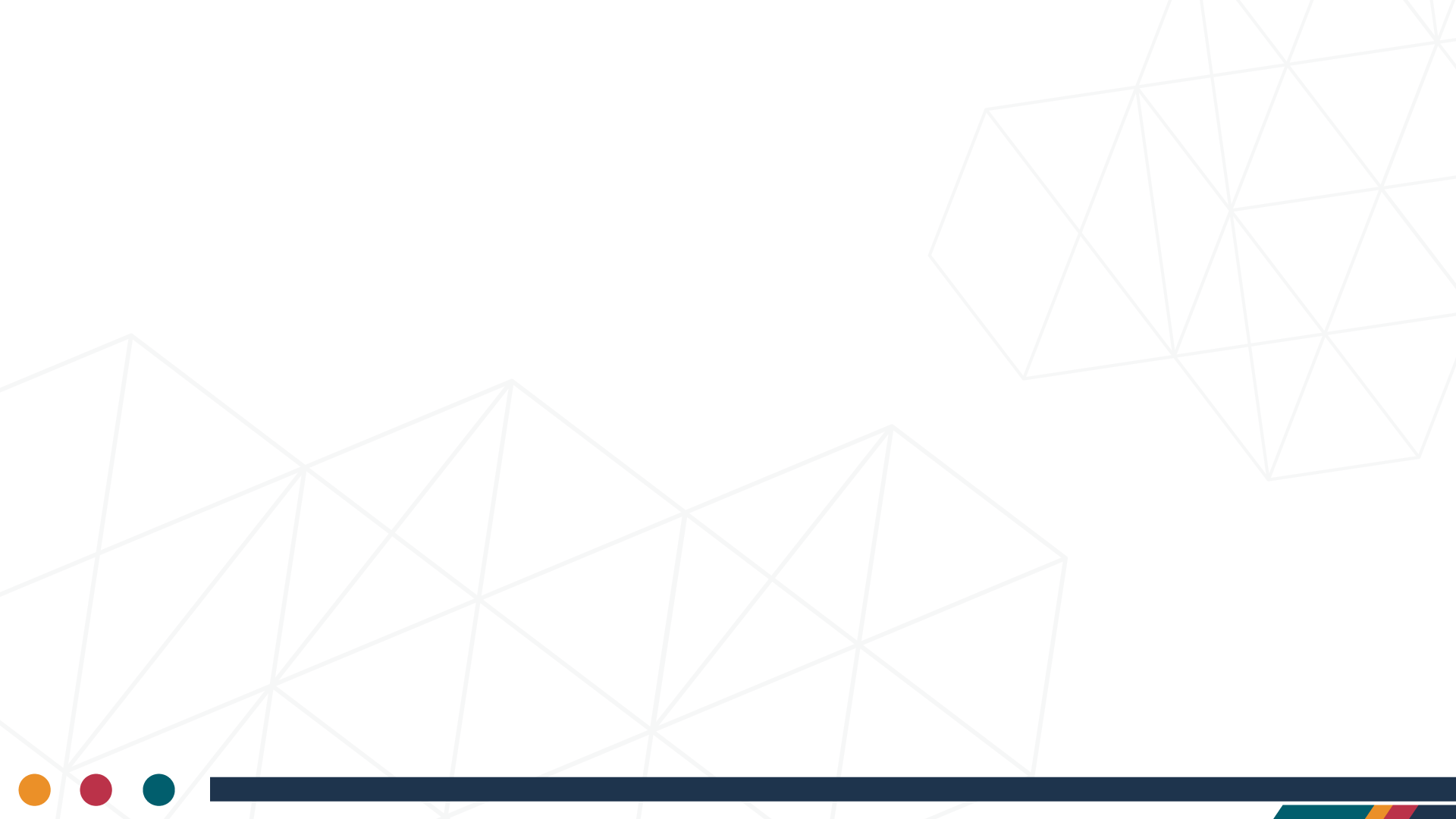 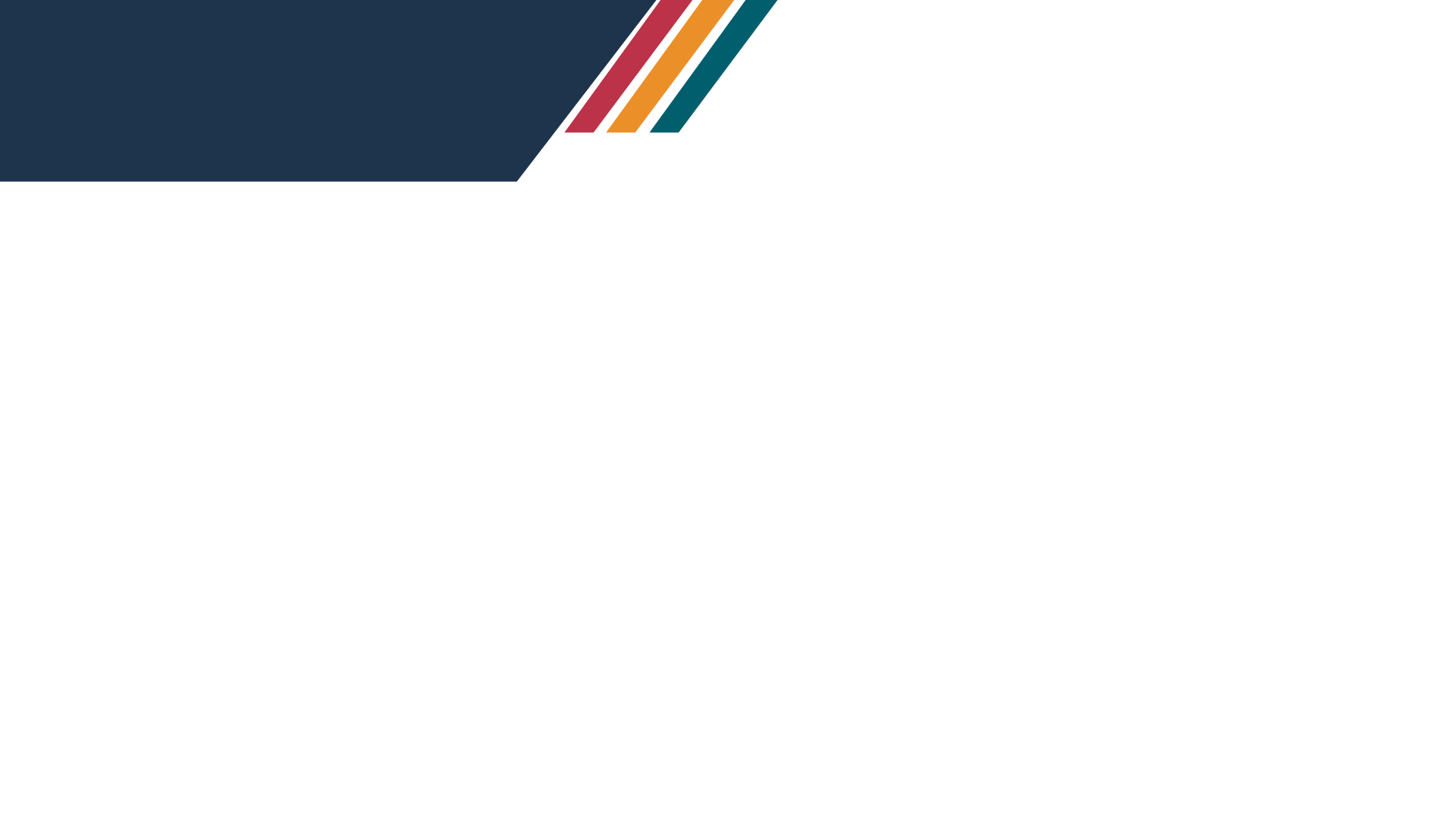 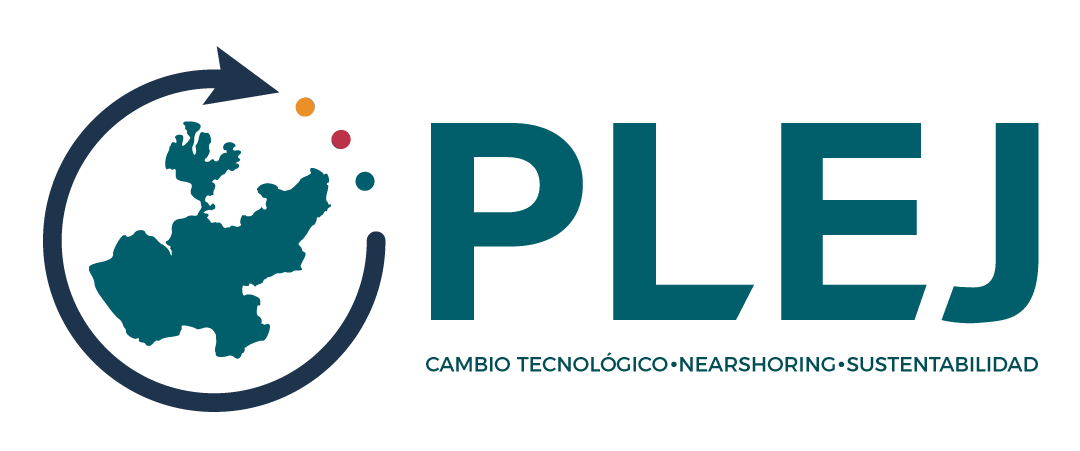 PROS Y CONTRA DEL BUEN FIN
CONTRA
PRO
Descuentos y Promociones: Muchas tiendas ofrecen descuentos que permiten a las personas adquirir 
Facilidades de Financiamiento: Algunos comercios ofrecen meses sin intereses y otras opciones de financiamiento que permiten a las personas con ingresos bajos adquirir productos pagando a plazos. Para quienes no pueden desembolsar una cantidad grande de una sola vez, esto representa una oportunidad de compra.
Impulso a la Economía Local: La participación en el Buen Fin incentiva a las pequeñas y medianas empresas, que suelen participar ofreciendo promociones y descuentos. Esto ayuda a fortalecer la economía local, generando mayores ingresos para los comerciantes de Jalisco.
Acceso a Tecnología y Electrodomésticos: Familias de bajos ingresos, como una proporción de las que perciben el salario mínimo, pueden adquirir productos esenciales o de mejora del hogar (como electrodomésticos o dispositivos electrónicos) a un menor precio, ayudándoles a mejorar su calidad de vida.
Endeudamiento: Las ofertas y facilidades de financiamiento pueden llevar a compras impulsivas y, en consecuencia, a endeudamiento. Consumo por Encima de las Necesidades: Las campañas de publicidad pueden motivar a las personas a comprar productos que no necesitan 
Limitación de Ahorro: Para las personas que perciben el salario mínimo, el Buen Fin puede reducir aún más sus posibilidades de ahorrar.
Desigualdad en el Acceso a Ofertas: Las ofertas y descuentos son más aprovechables para quienes tienen capacidad de compra o acceso a crédito. Las familias con ingresos mínimos, en muchos casos, quedan fuera de este beneficio si no pueden acceder a las opciones de financiamiento.
Efectos Psicológicos y Estrés Financiero: La constante exposición a publicidad generar ansiedad y presión social. Las personas con salarios bajos pueden sentir que "se están quedando atrás" si no aprovechan las ofertas, generando un estrés adicional .
Título
Elaborado por:
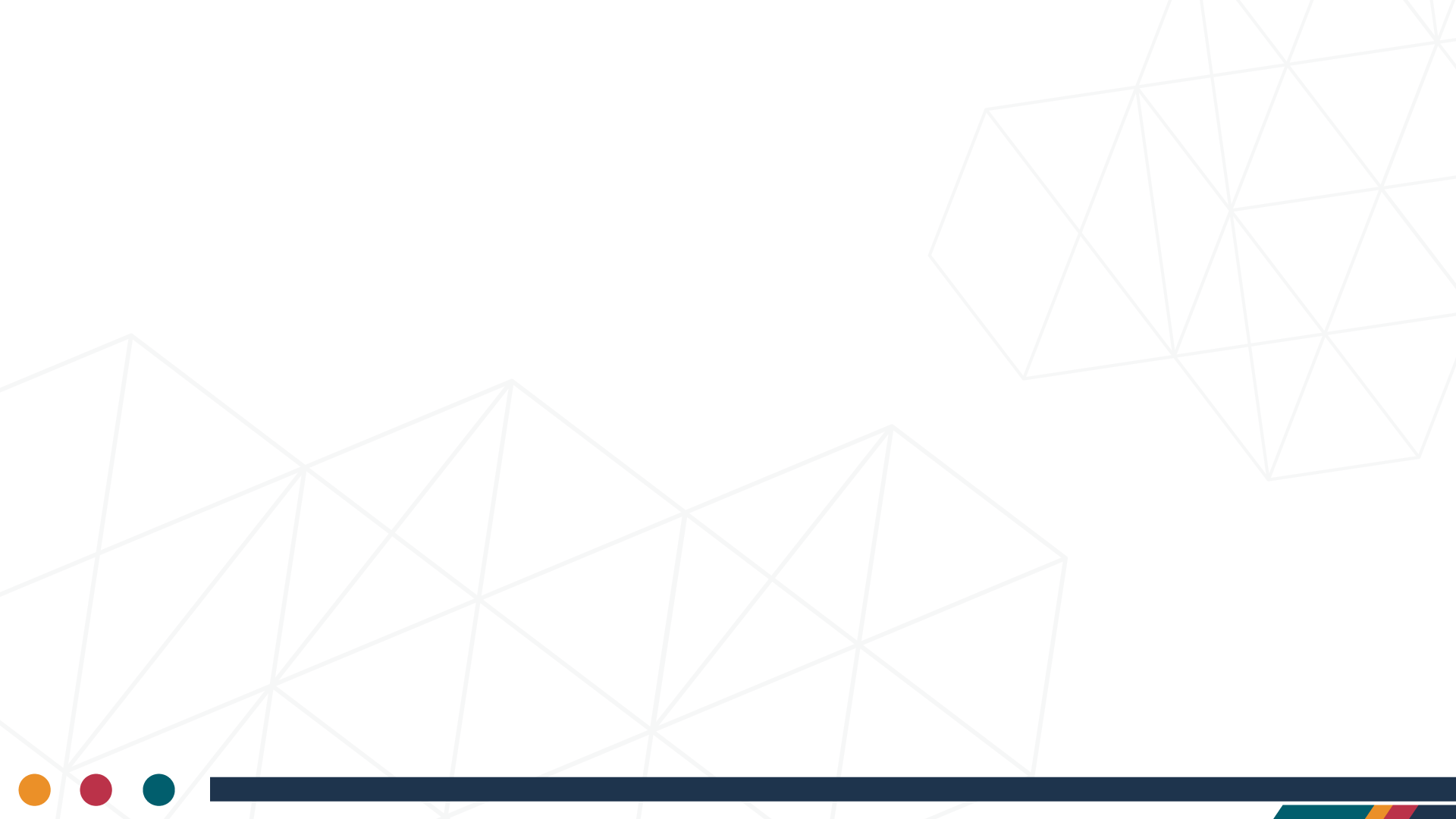 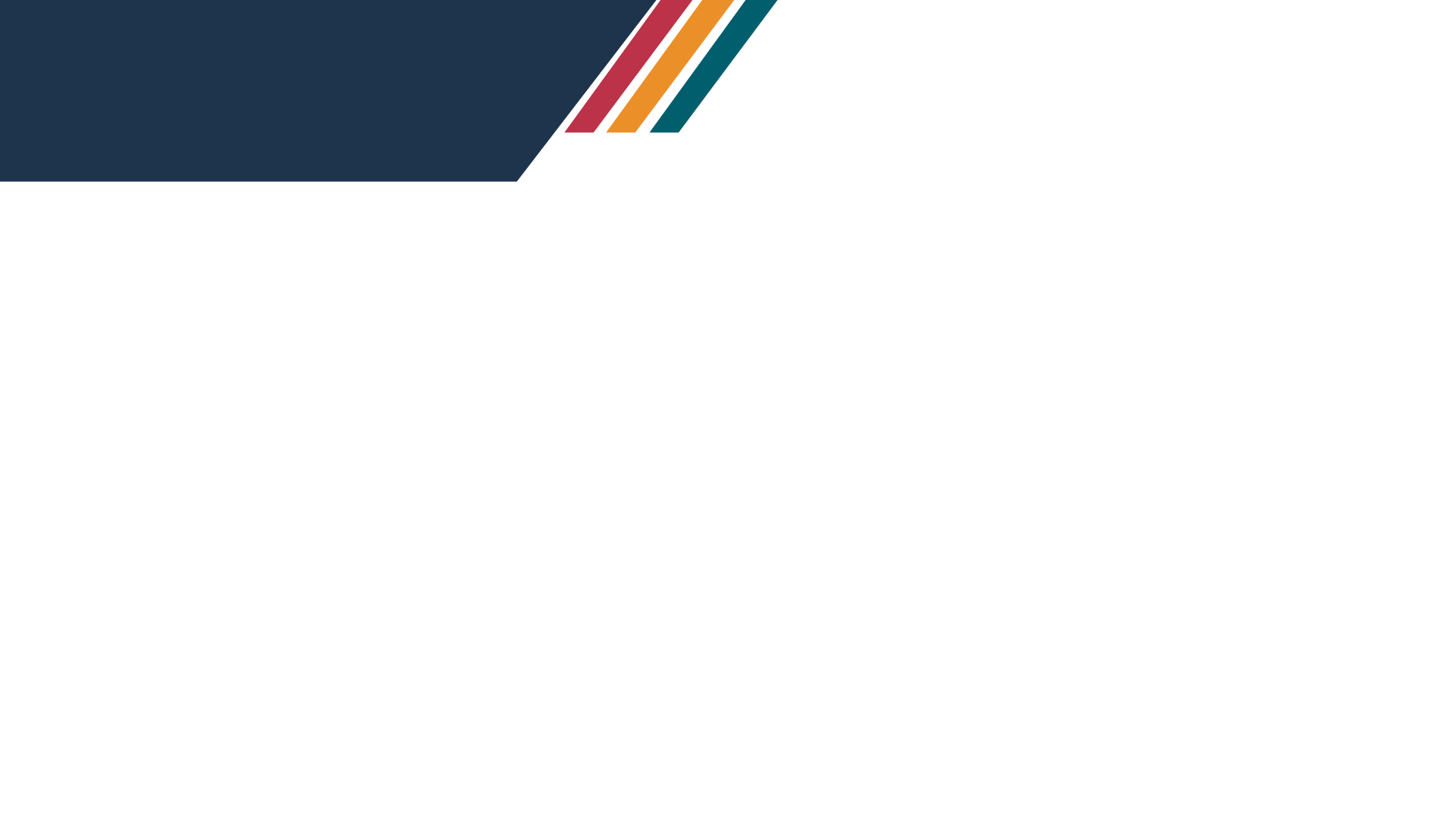 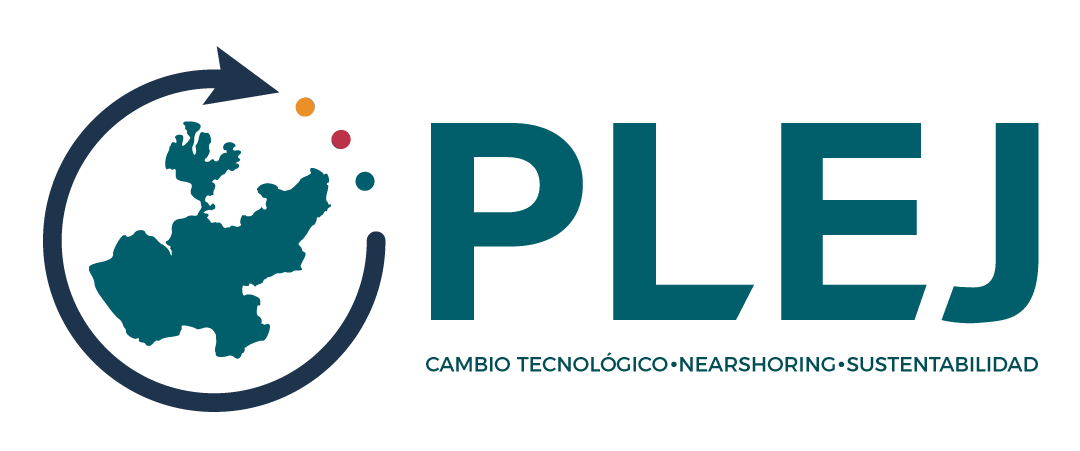 EL BUEN FIN EN JALISCO
Para el estado de Jalisco, el Buen Fin tiene un impacto económico significativo, pues la región cuenta con uno de los sectores comerciales más fuertes del país, especialmente en Guadalajara, La influencia económica del Buen Fin en Jalisco puede analizarse en los siguientes aspectos:
El Buen Fin trae beneficios claros en términos de acceso a productos a mejores precios y la posibilidad de obtener bienes necesarios. Sin embargo, en el contexto de personas con ingresos mínimos, es importante tener precaución. 
El riesgo de endeudamiento y la presión de compra son altos, y pueden llevar a problemas financieros a largo plazo si no se gestionan con cuidado. 
Para quienes ganan salarios mínimos, es útil analizar si las compras durante el Buen Fin son realmente necesarias y evaluar bien las condiciones de financiamiento antes de comprometerse a ellas.
Título
Elaborado por:
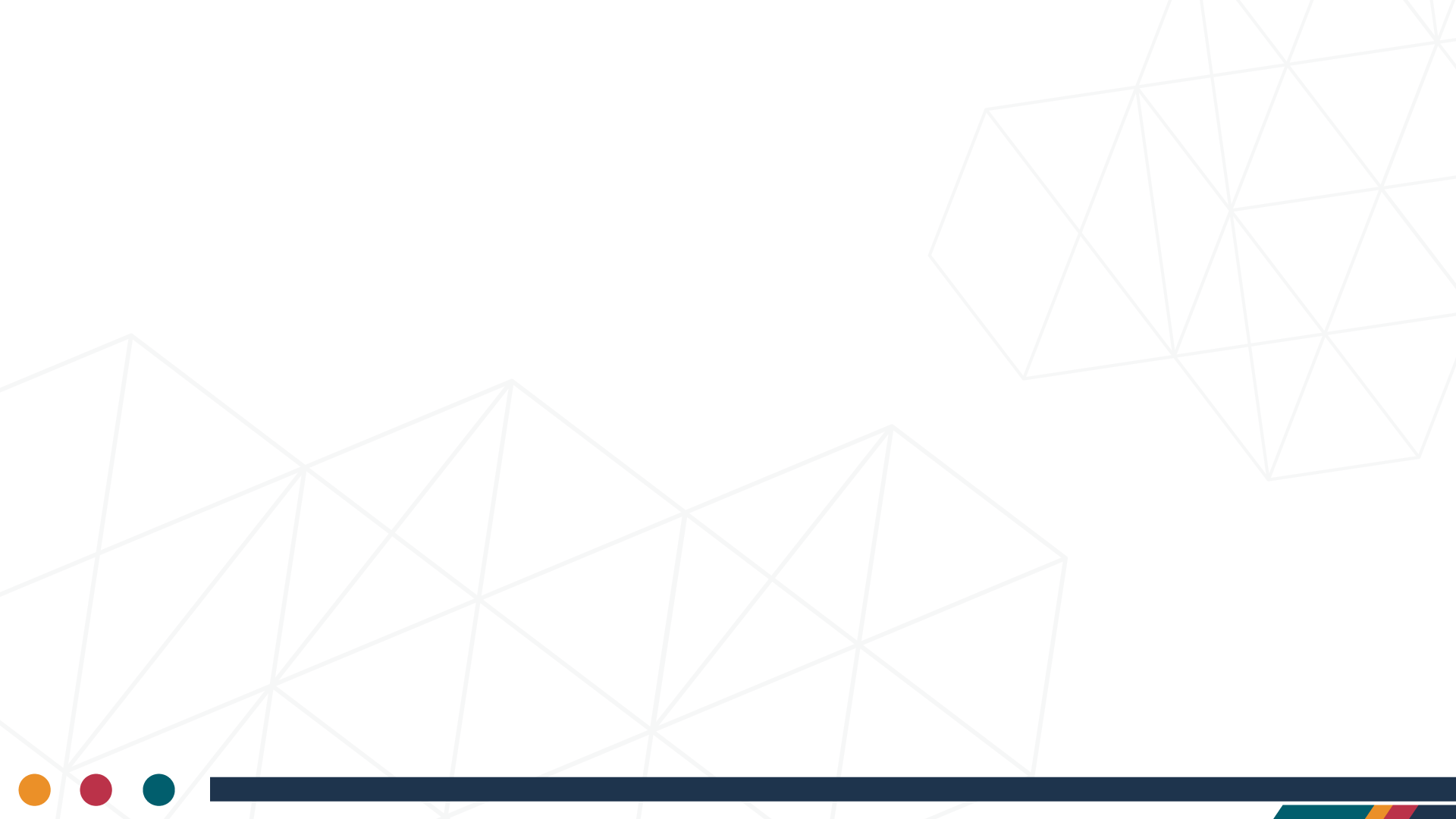 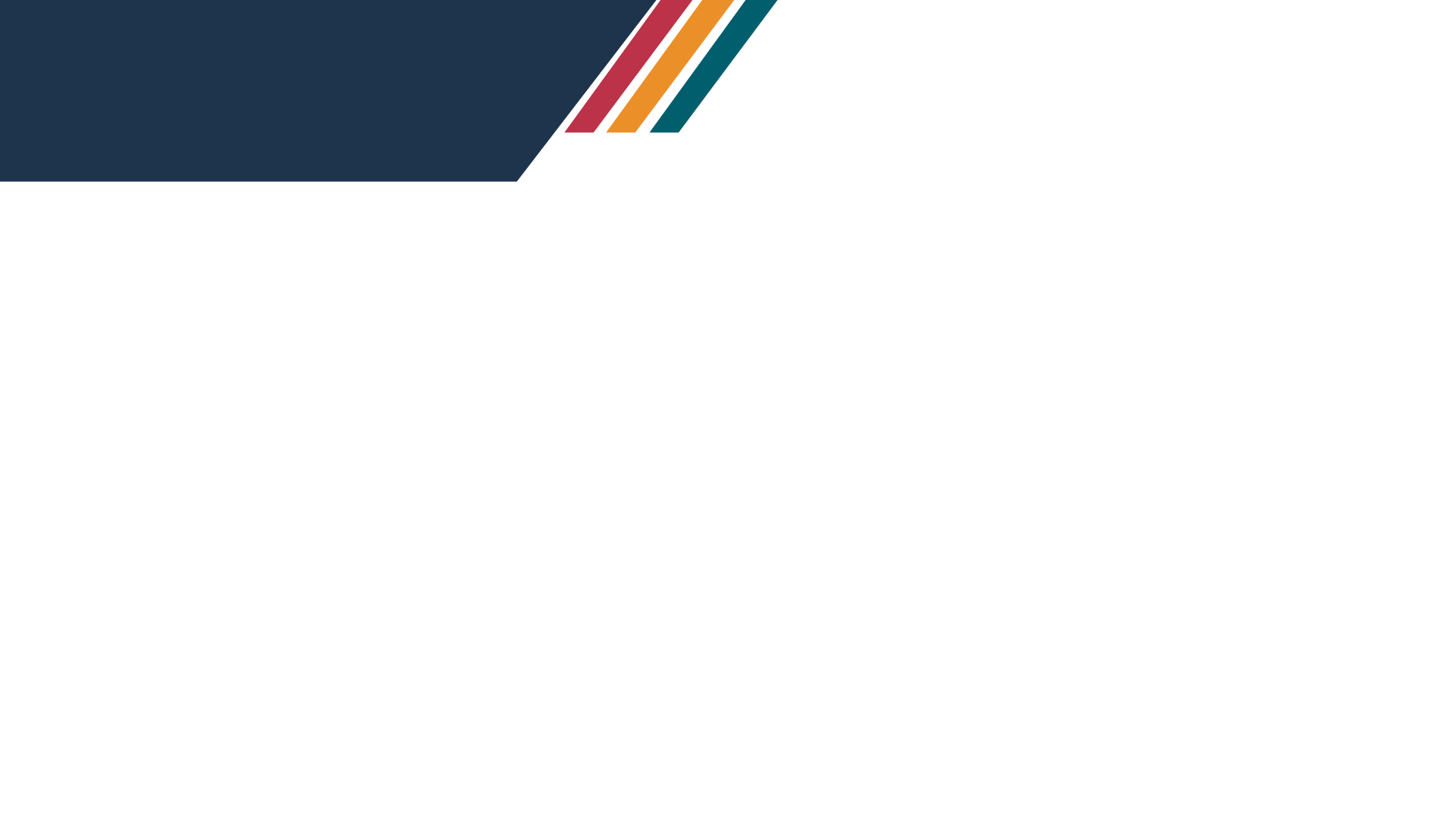 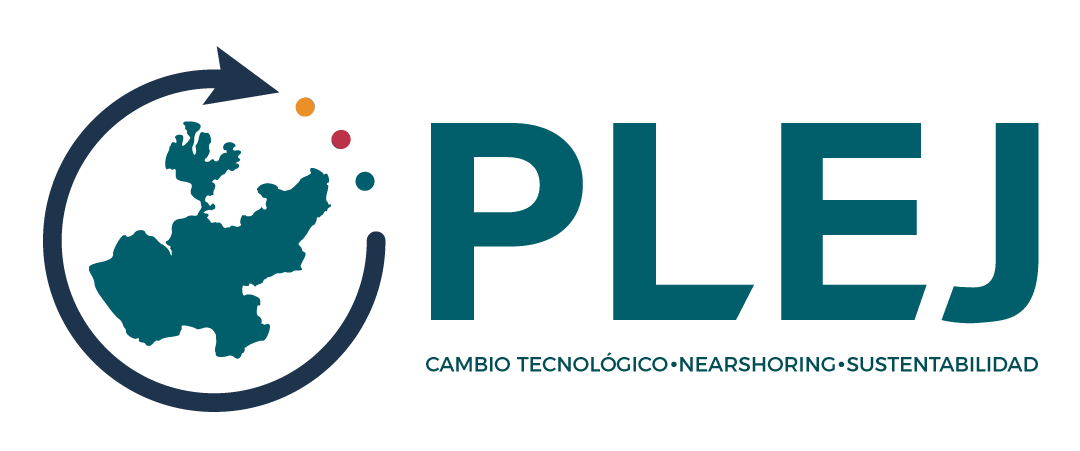 CONCLUSION
Si se considera que entre 25 y 28% de la población en Jalisco percibe ingresos mínimos, el Buen Fin representa un desafío importante para estos sectores. 
Las personas deben preguntarse si realmente necesitan el producto y si pueden asumir el costo sin comprometer sus ingresos y presupuesto futuro para necesidades esenciales. 
Evaluar las opciones de financiamiento, y priorizar productos de primera necesidad o de largo plazo sobre las compras impulsivas.
 Además, es recomendable comparar precios y asegurarse de que los descuentos sean verdaderamente beneficiosos.
De esta manera, aunque el Buen Fin ofrece descuentos atractivos, la clave para quienes tienen ingresos limitados es actuar con prudencia.
Título
Elaborado por:
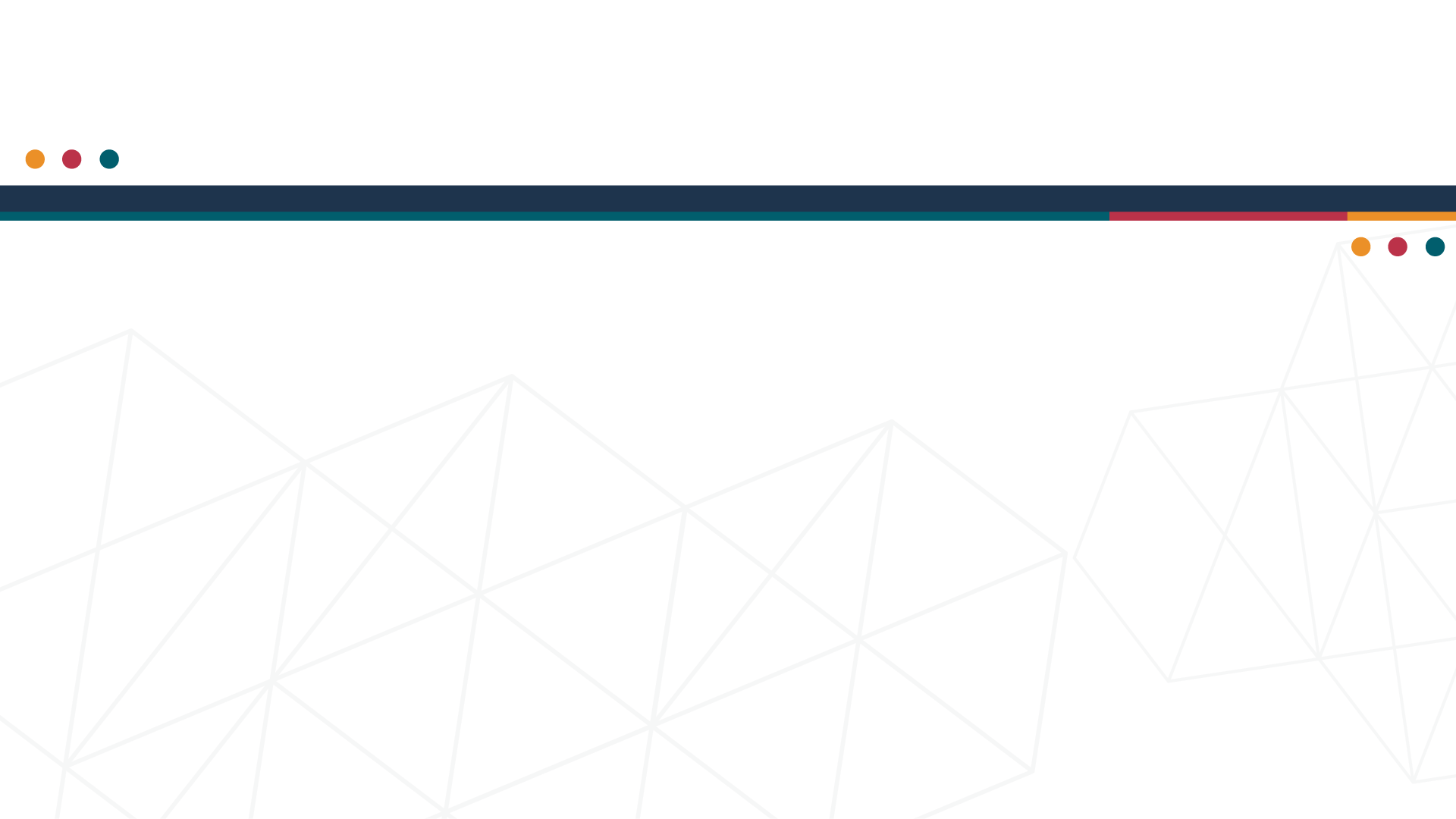 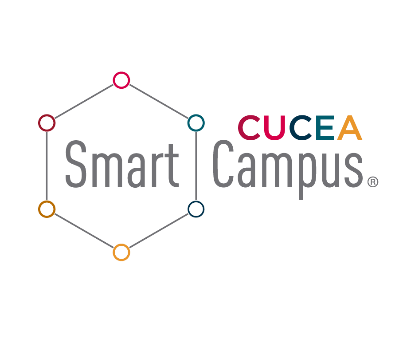 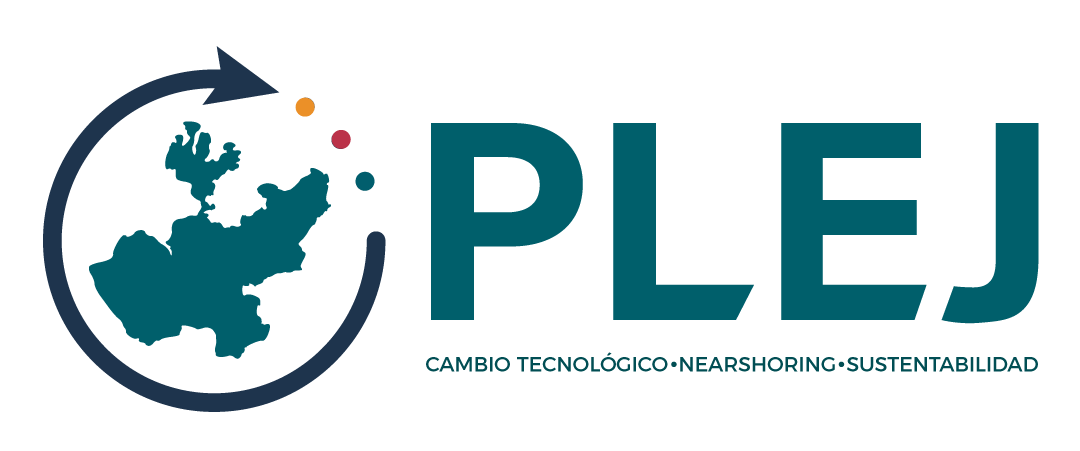 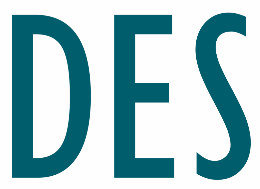 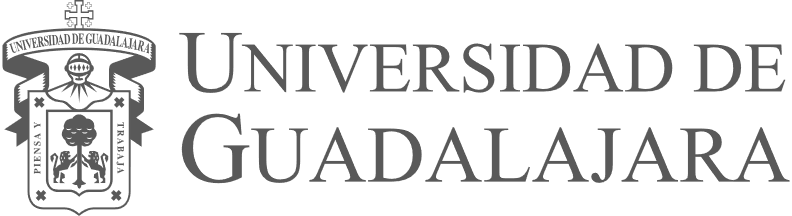 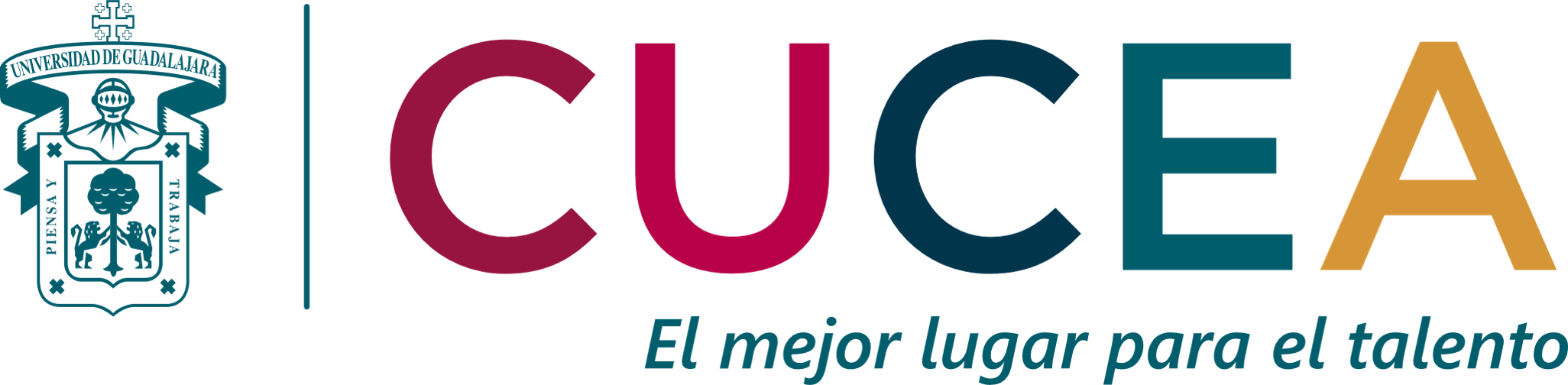 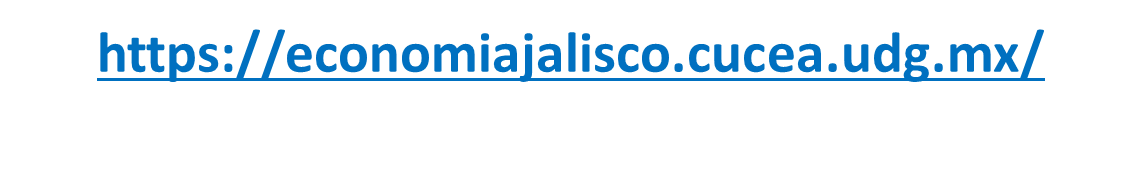 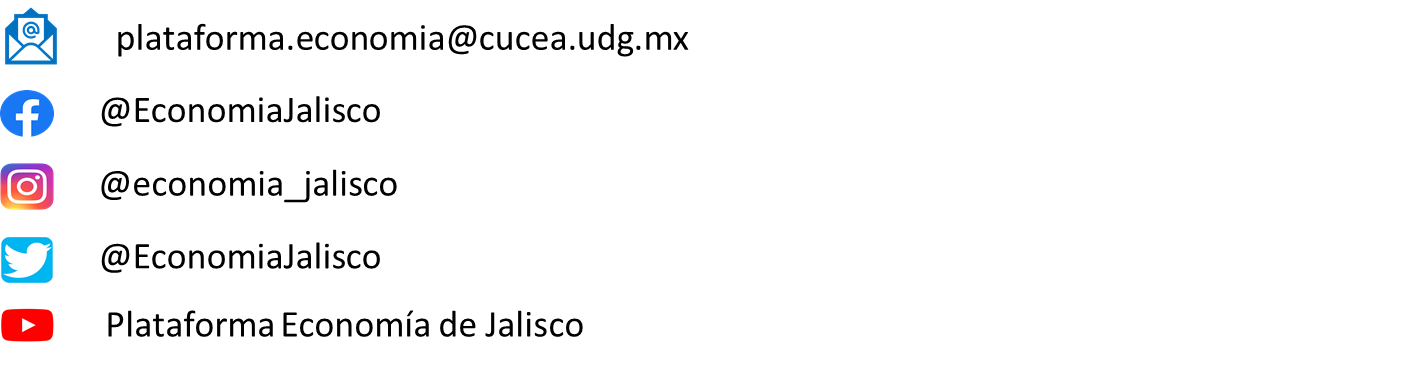